Scene Understanding with Deep Structured Models
Anurag Arnab
1
Scene Understanding
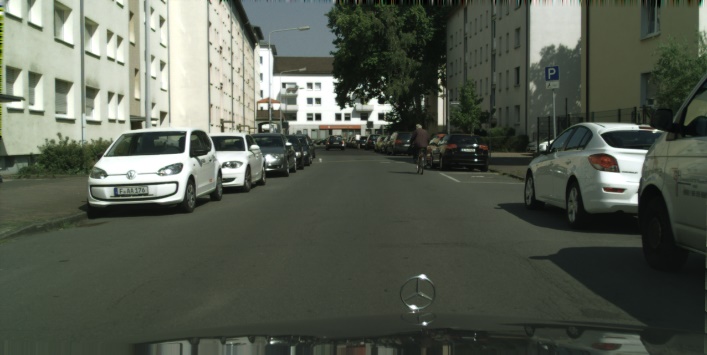 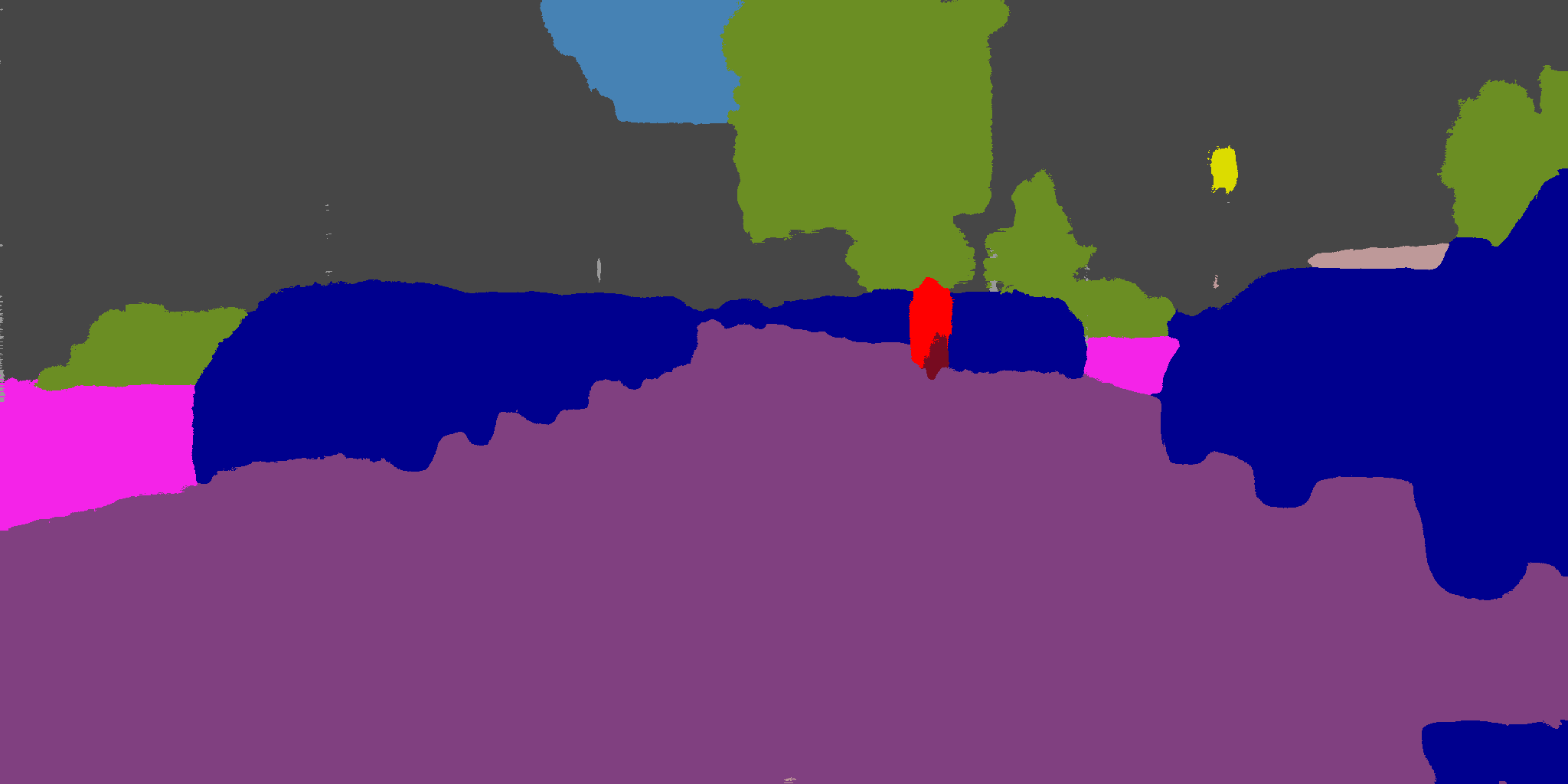 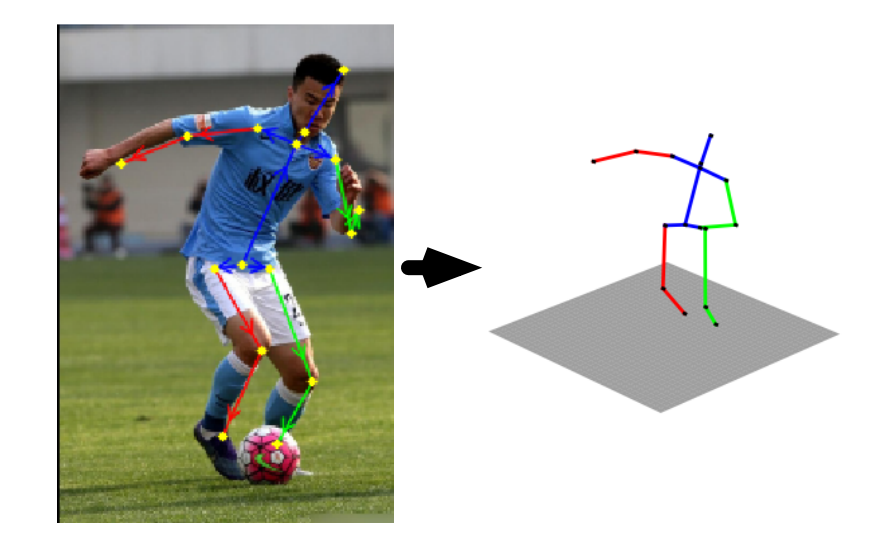 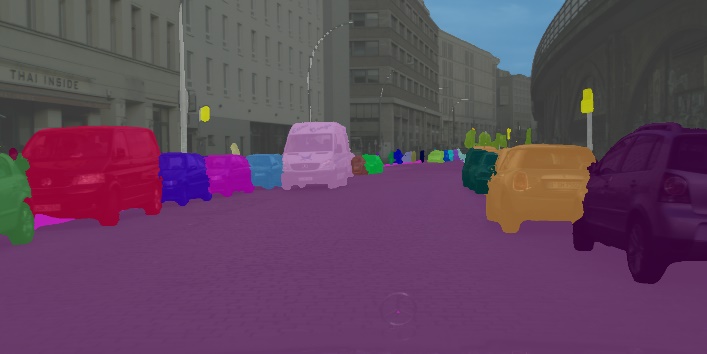 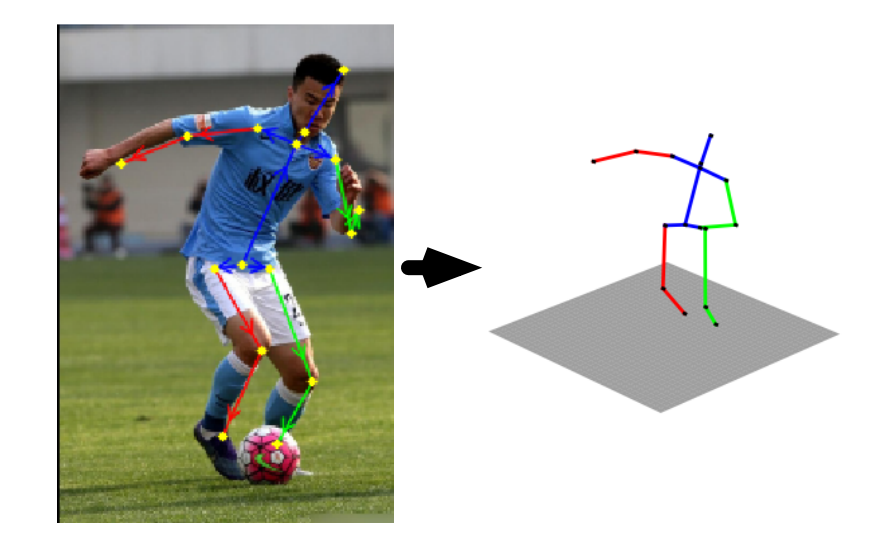 Pose estimation
Semantic segmentation
Instance/Panoptic segmentation
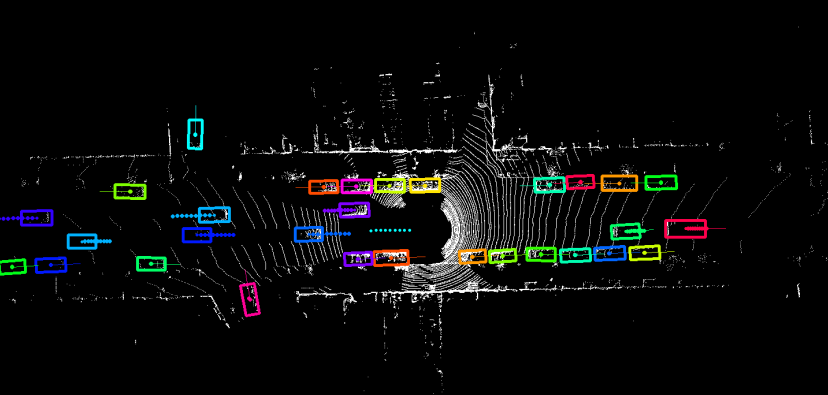 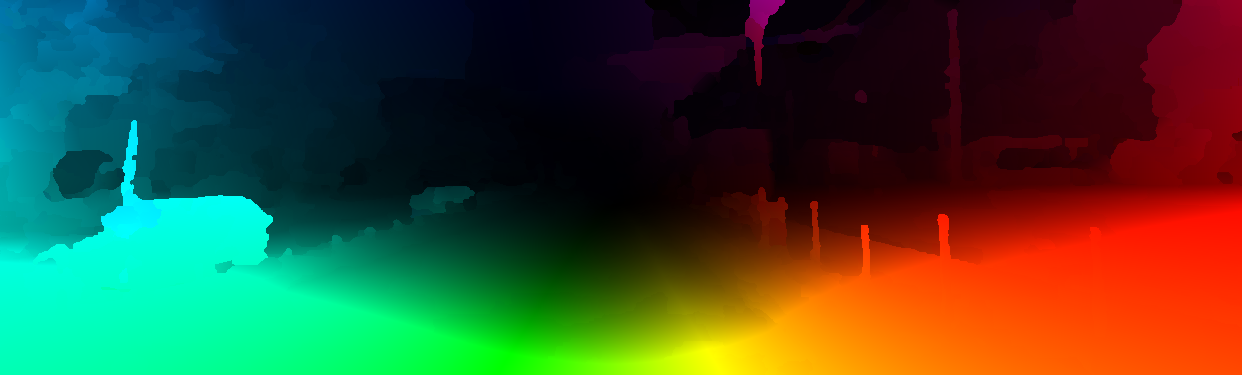 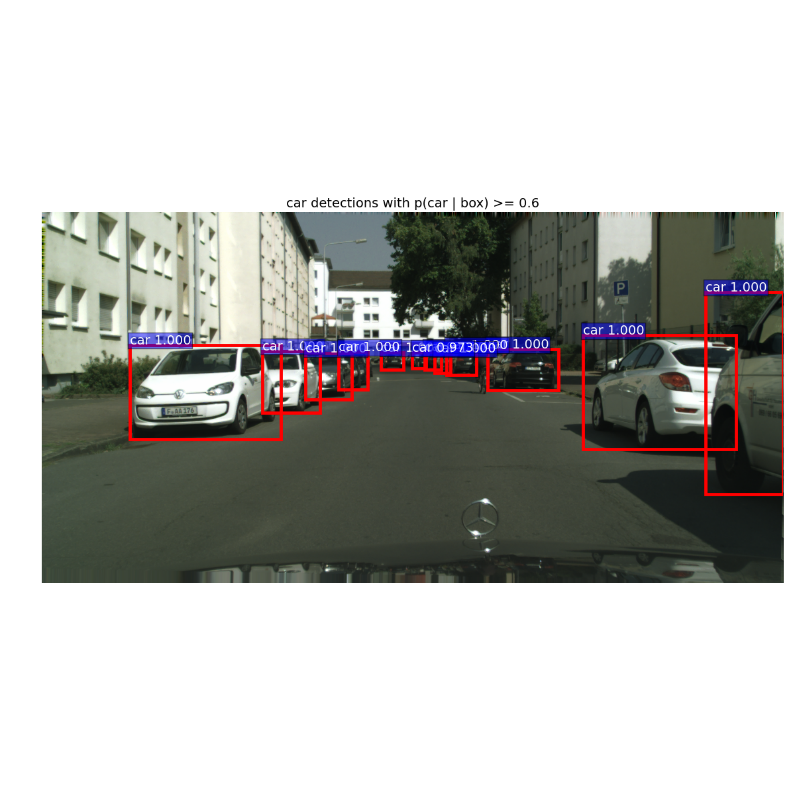 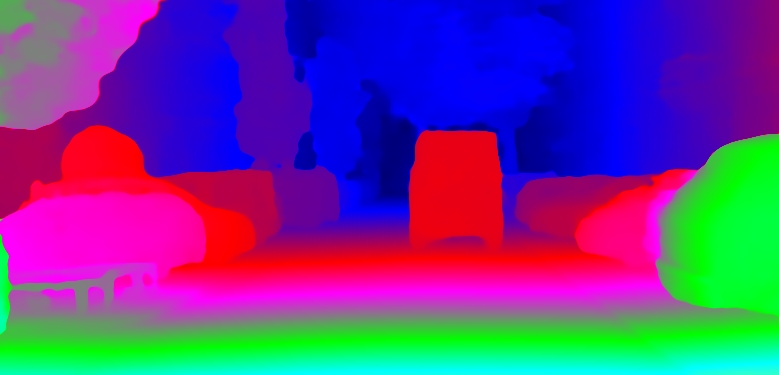 3D object detection
Optical flow
Stereo
Object detection
2
Scene Understanding
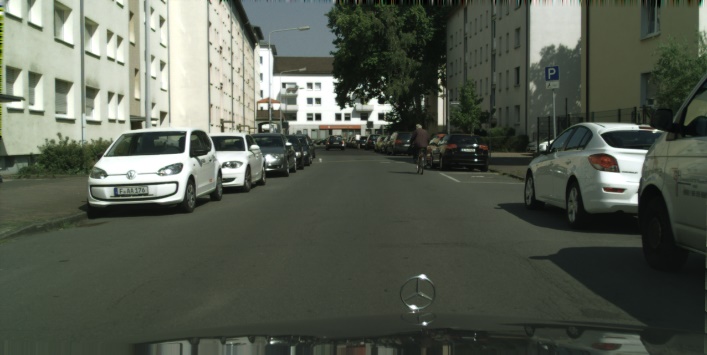 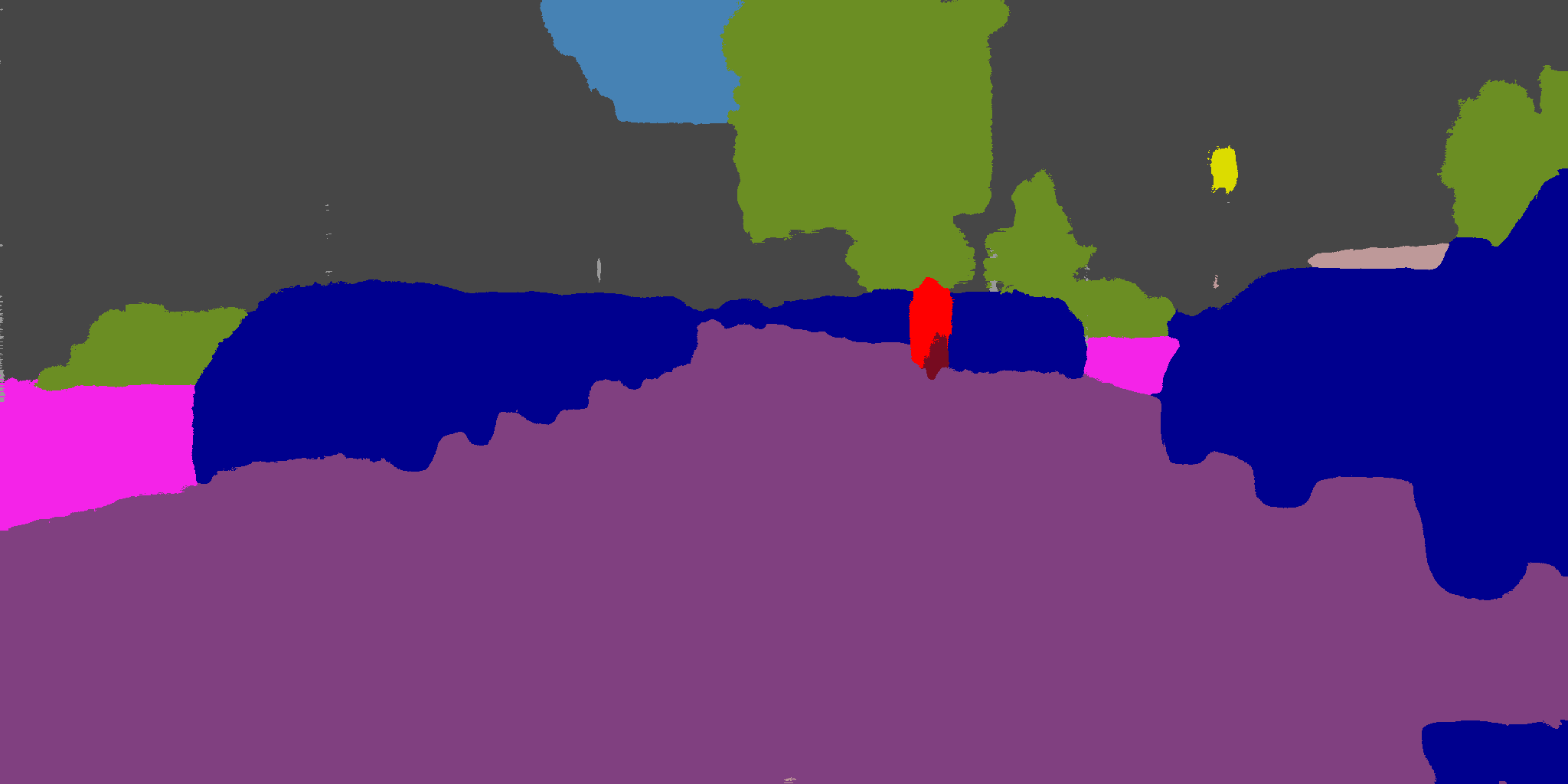 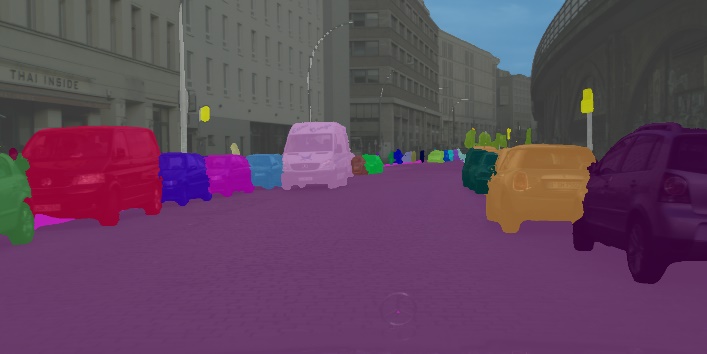 Semantic segmentation
Instance/Panoptic segmentation
3
Why Pixel-level Scene Understanding
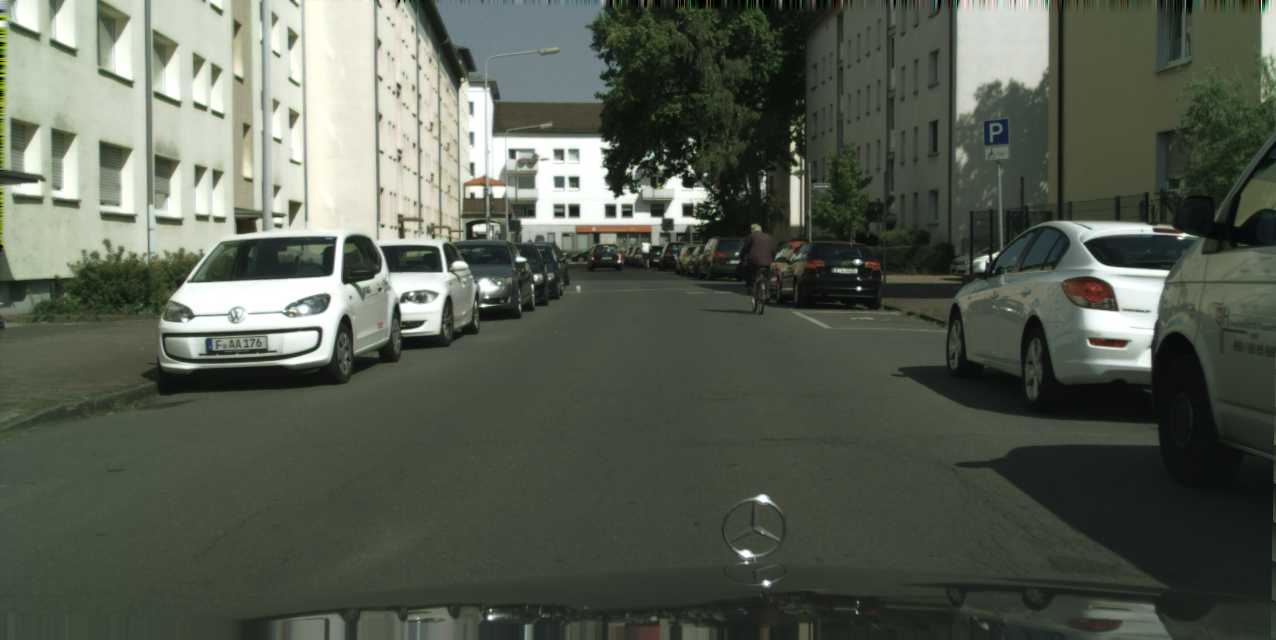 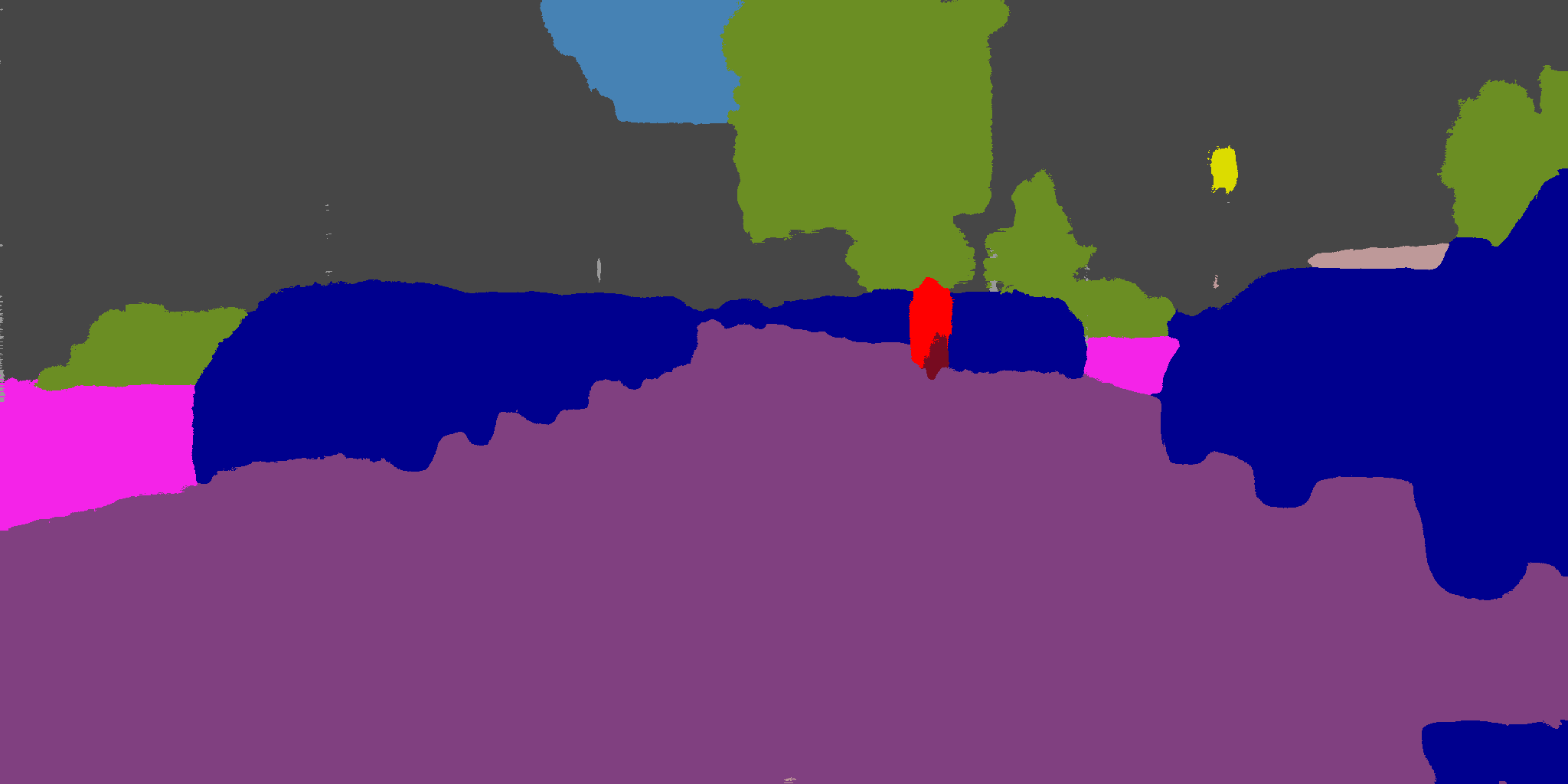 Autonomous navigation
 Assisting the partially sighted
 AR / VR
 Medical diagnosis
 Image editing
 Many more …
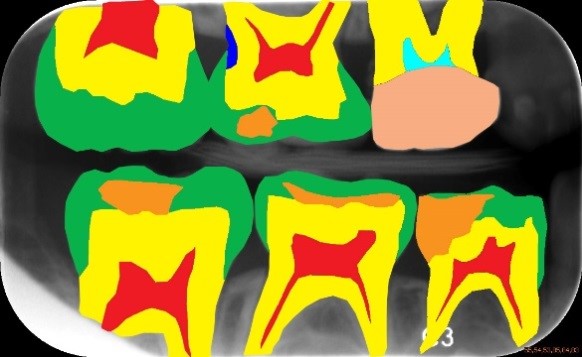 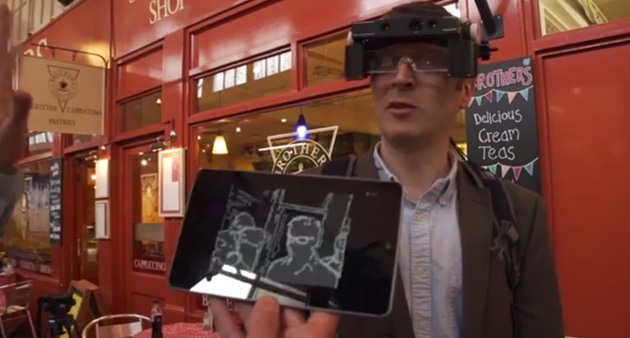 4
Outline
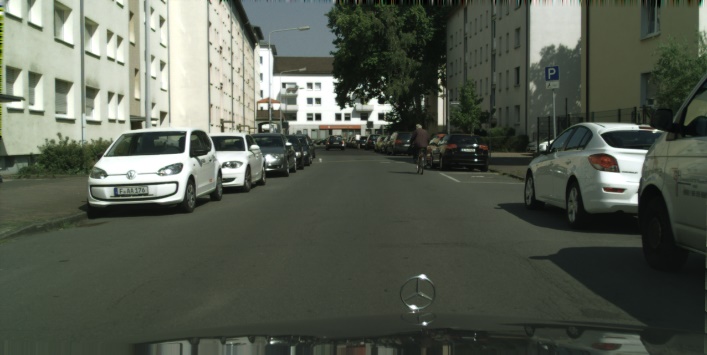 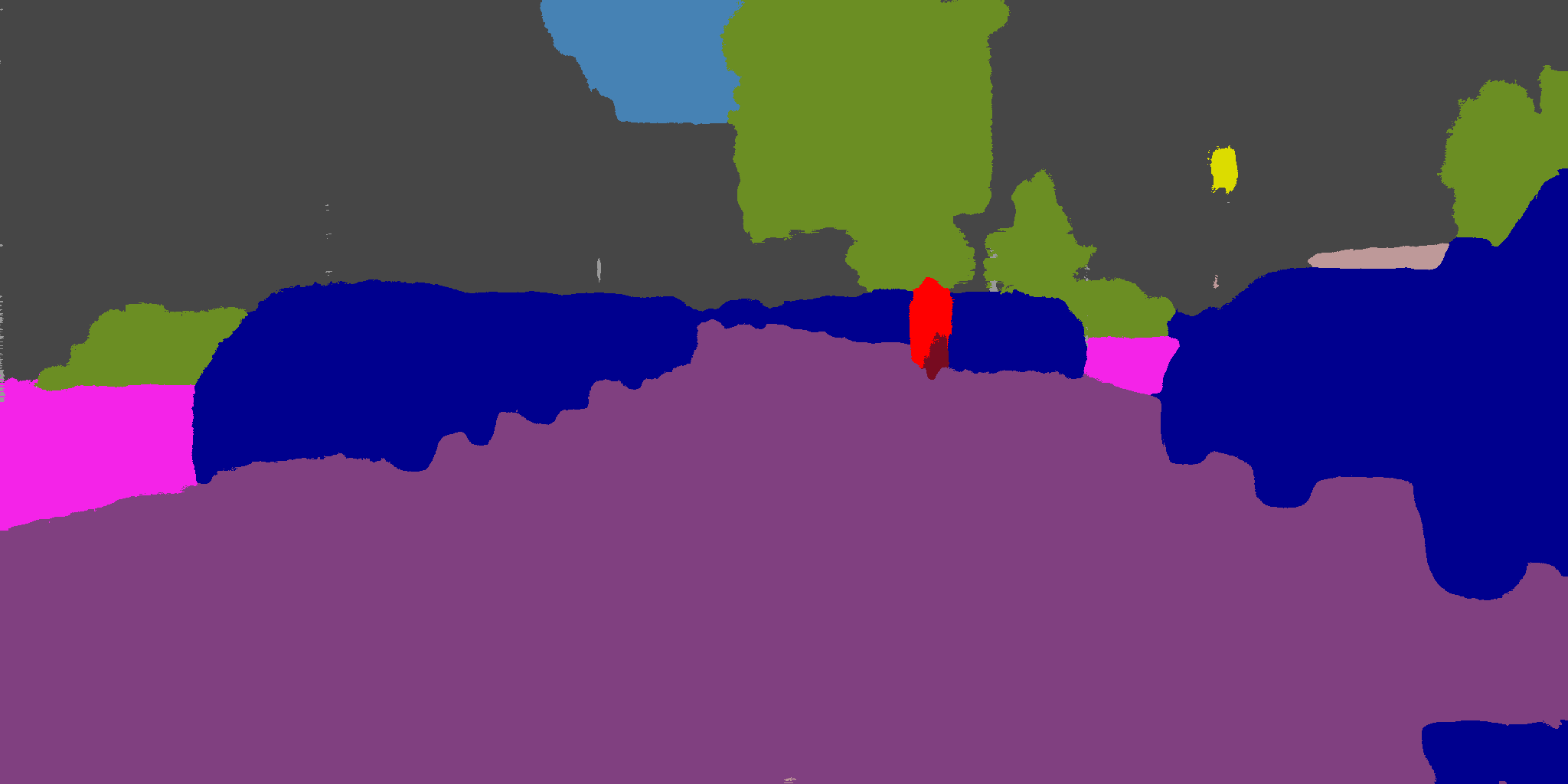 Higher Order CRFs in Deep Neural Networks (ECCV 2016)
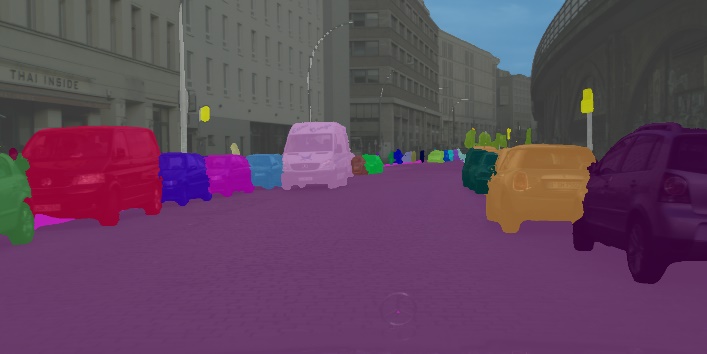 Pixelwise Instance Segmentation with a Dynamically Instantiated Network (CVPR 2017)
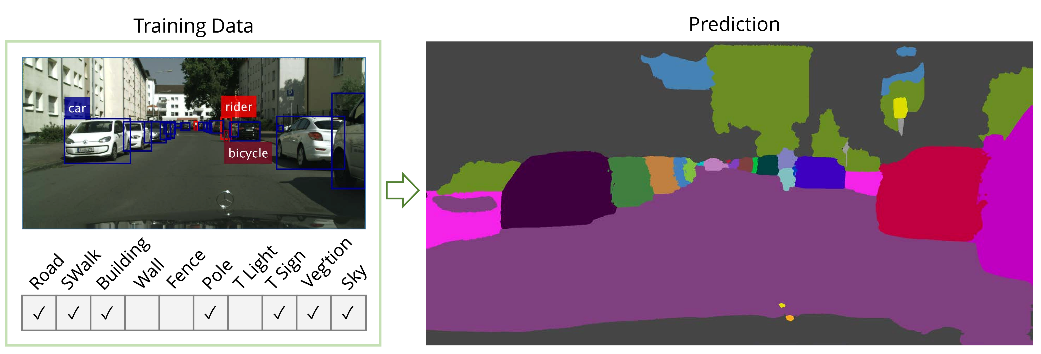 Weakly and Semi-Supervised Panoptic Segmentation (ECCV 2018)
5
Outline
Exploiting Temporal Context for 3D Pose Estimation in the Wild (CVPR 2019) – DeepMind internship
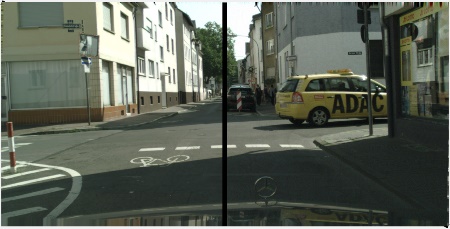 On the Robustness of Semantic Segmentation Models to Adversarial Attacks (CVPR 2018)
6
Outline
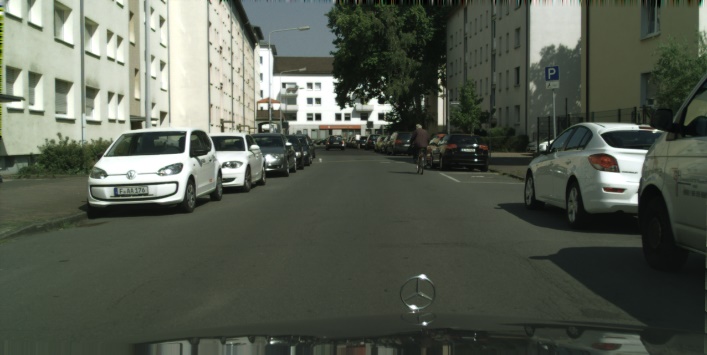 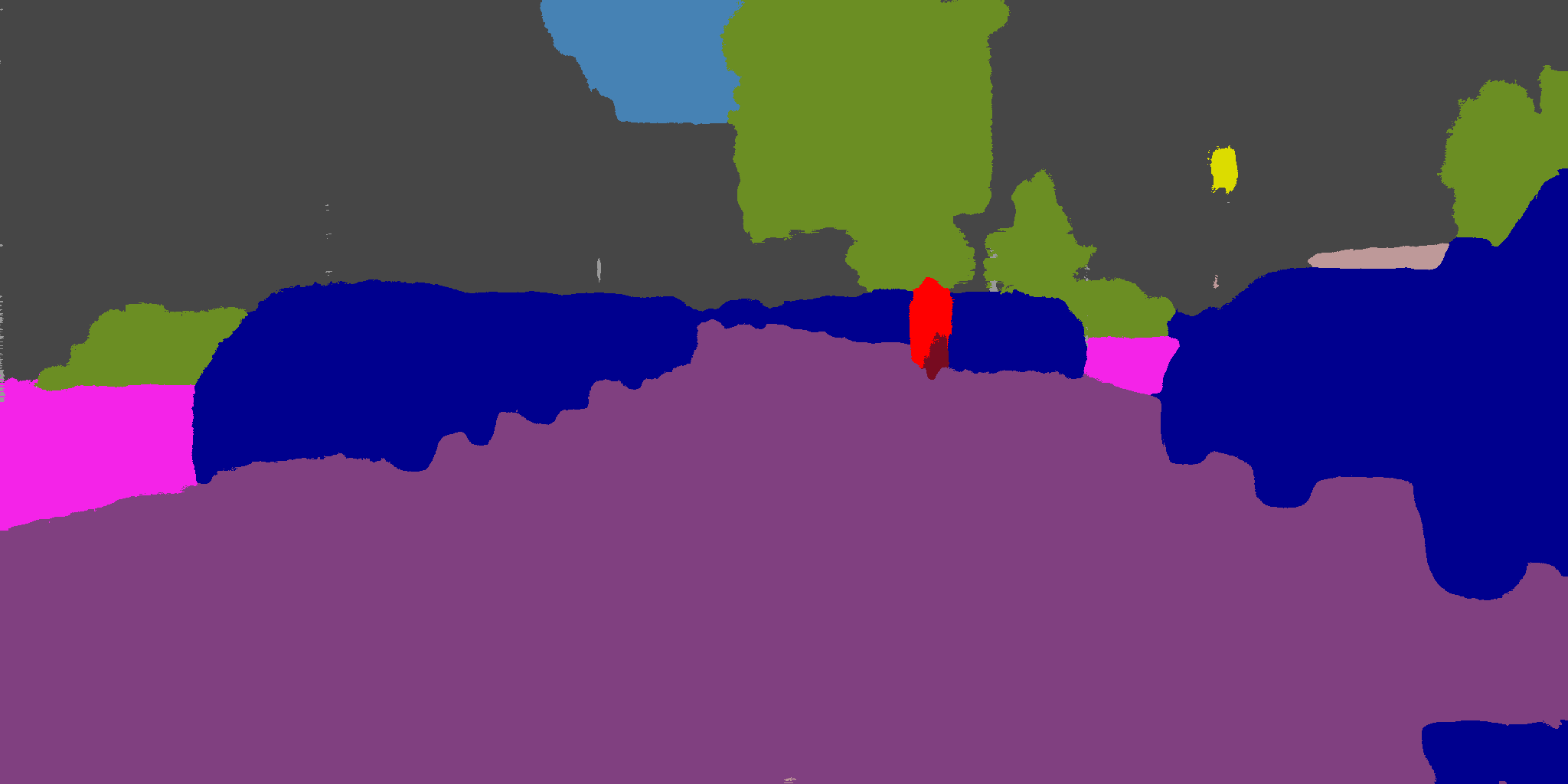 Higher Order CRFs in Deep Neural Networks (ECCV 2016)
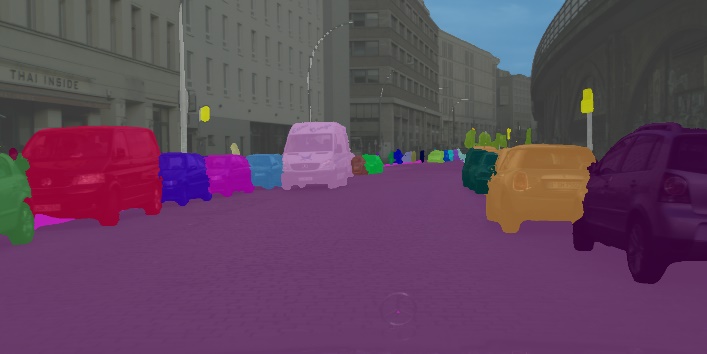 Pixelwise Instance Segmentation with a Dynamically Instantiated Network (CVPR 2017)
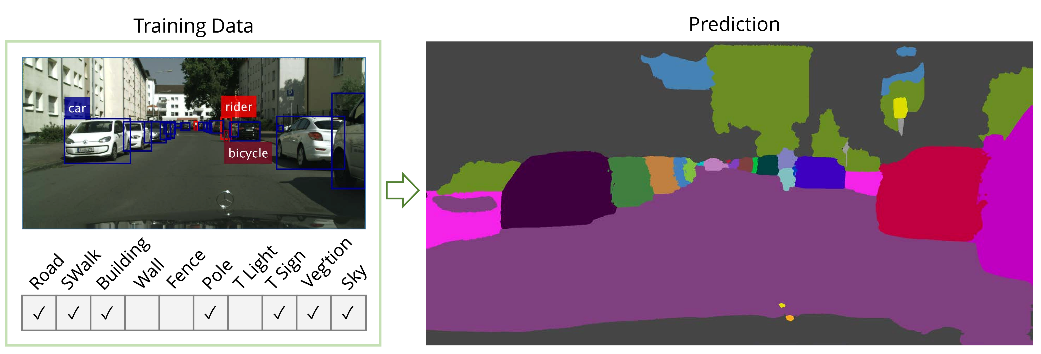 Weakly and Semi-Supervised Panoptic Segmentation (ECCV 2018)
7
Structured Prediction
Structured prediction (predicting many correlated variables – ie pixels)
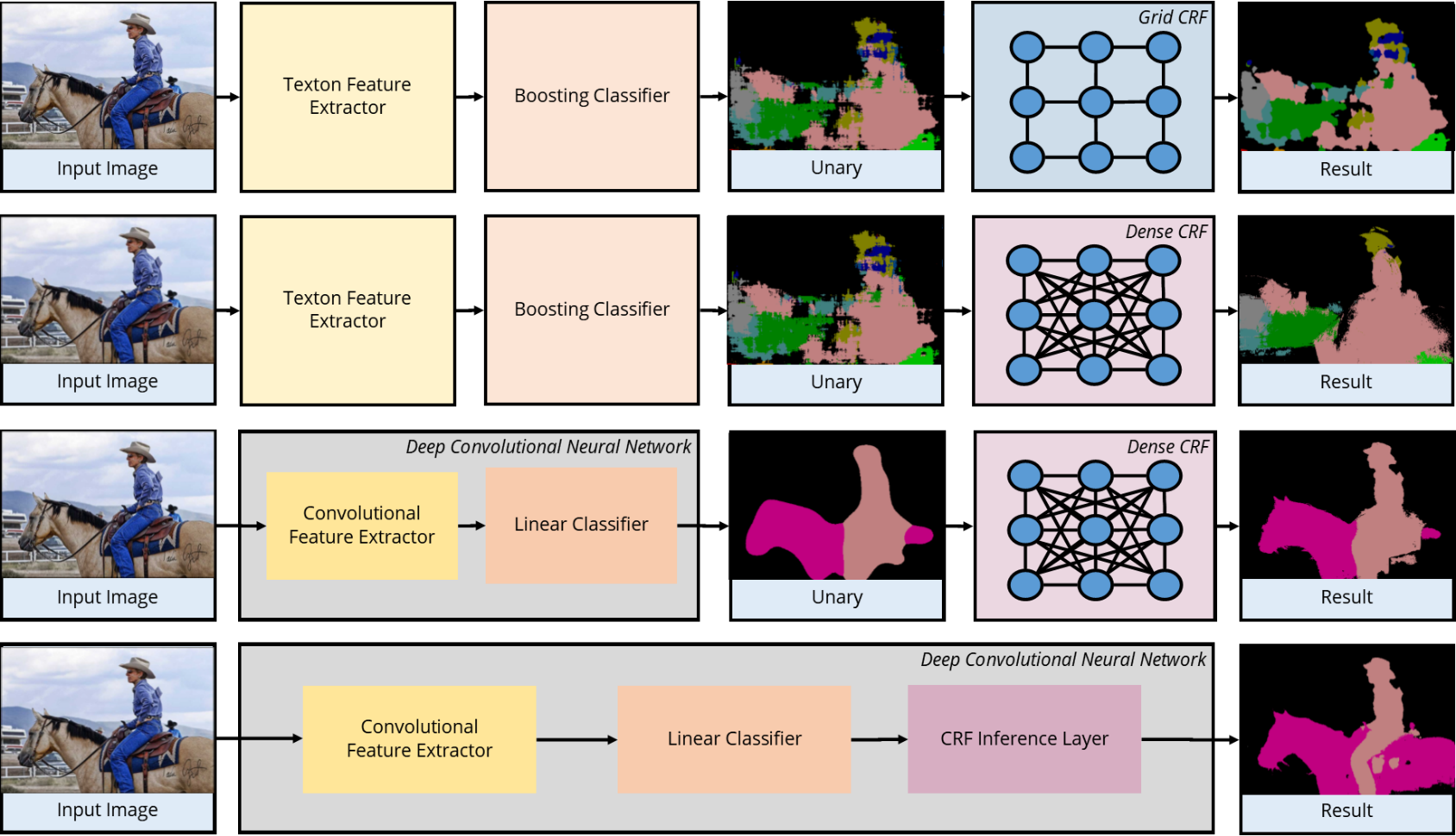 Ladicky et al. ICCV 2009
Krahenbuhl and Koltun NIPS 2011
Chen et al. ICLR 2015
Arnab et al. ECCV 2016
8
Ladicky et al. ICCV 2009. Krahenbuhl and Koltun. NIPS 2011. Chen et al. ICLR 2015. Arnab et al. ECCV 2016.
Structured Prediction
Structured prediction (predicting many correlated variables – ie pixels)
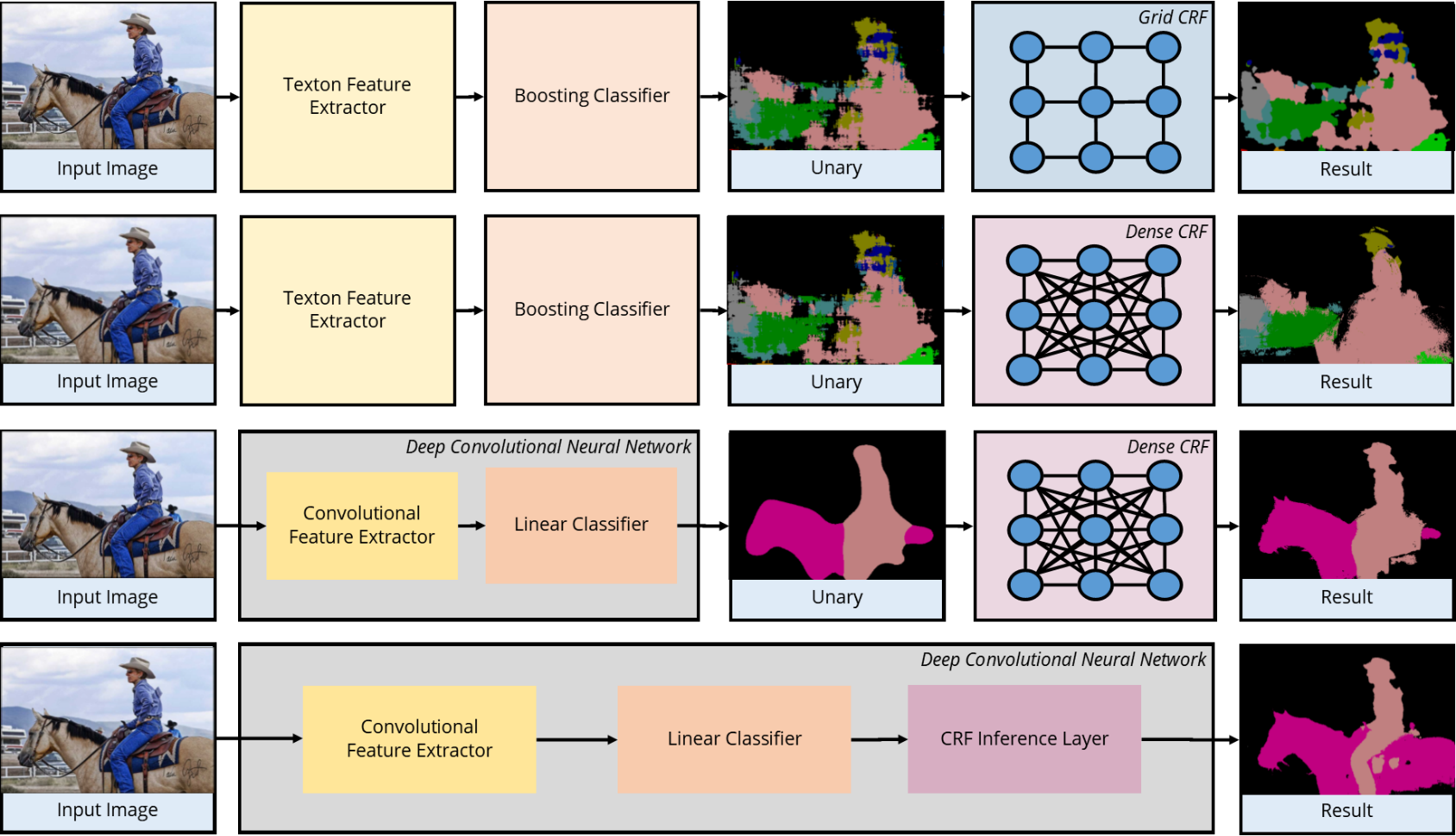 Ladicky et al. ICCV 2009
Krahenbuhl and Koltun NIPS 2011
Chen et al. ICLR 2015
Arnab et al. ECCV 2016
9
Ladicky et al. ICCV 2009. Krahenbuhl and Koltun. NIPS 2011. Chen et al. ICLR 2015. Arnab et al. ECCV 2016.
Structured Prediction
Structured prediction (predicting many correlated variables – ie pixels)
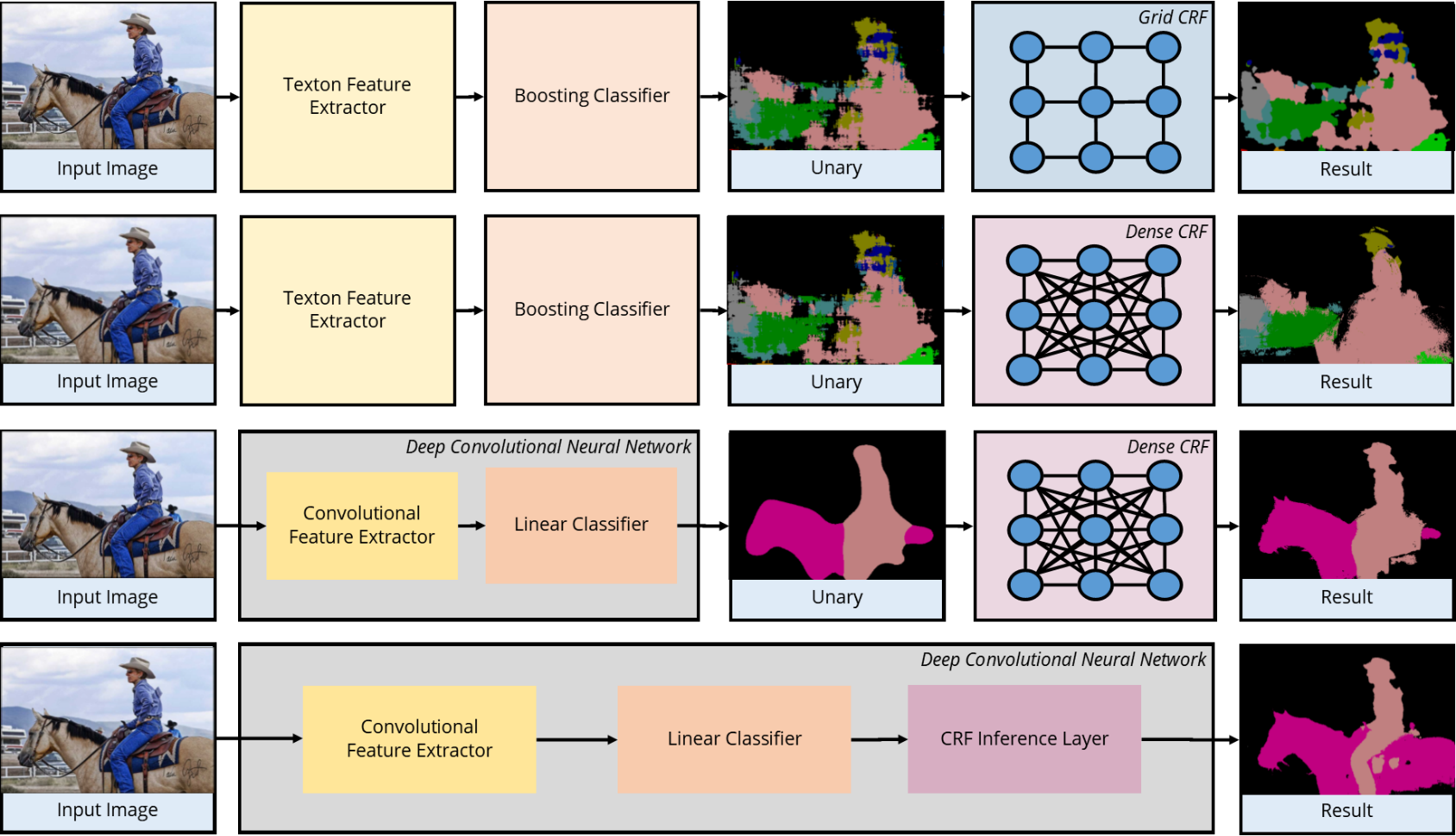 Ladicky et al. ICCV 2009
Krahenbuhl and Koltun NIPS 2011
Chen et al. ICLR 2015
Arnab et al. ECCV 2016
10
Ladicky et al. ICCV 2009. Krahenbuhl and Koltun. NIPS 2011. Chen et al. ICLR 2015. Arnab et al. ECCV 2016.
Structured Prediction
Structured prediction (predicting many correlated variables – ie pixels)
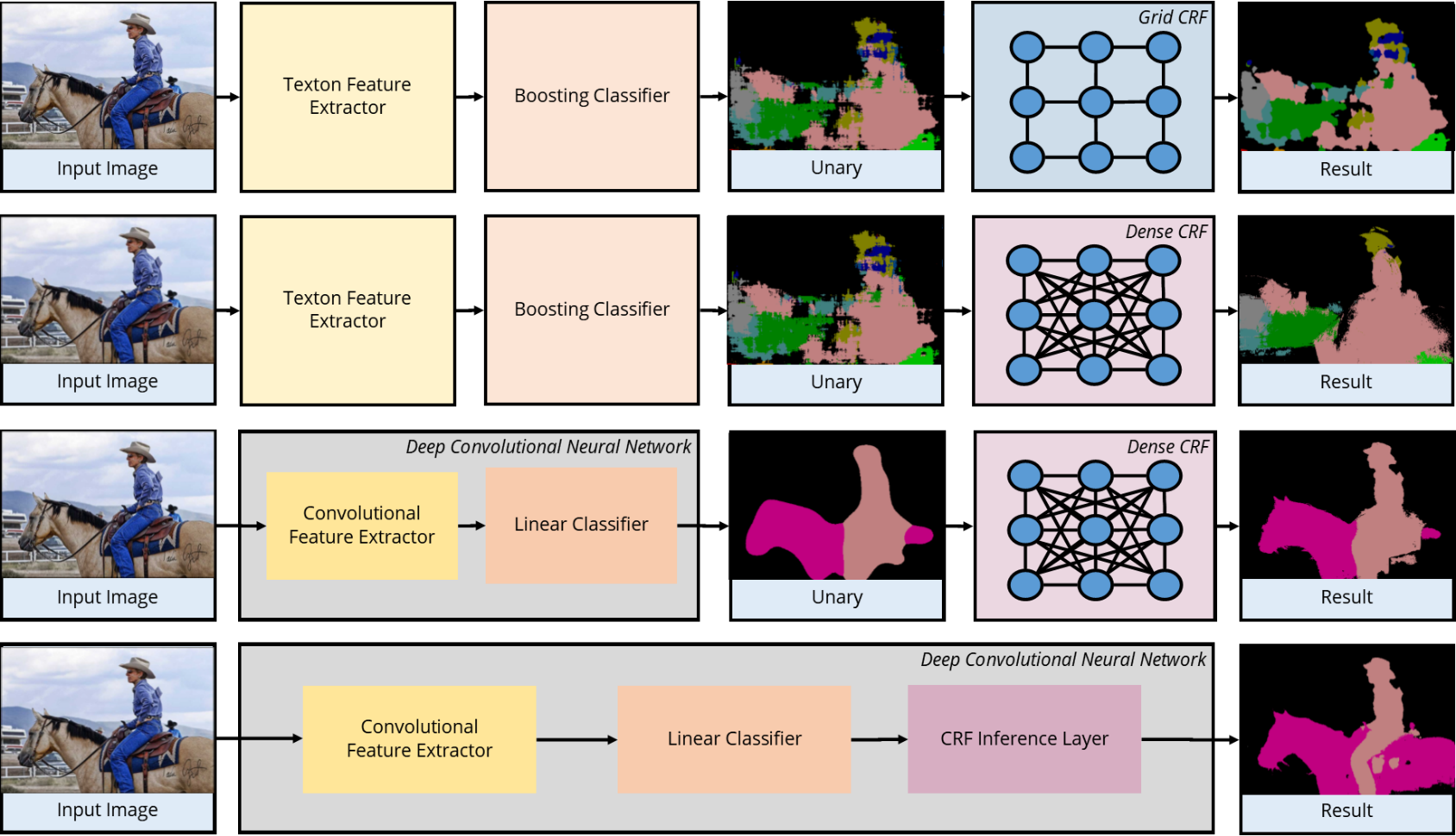 Ladicky et al. ICCV 2009
Krahenbuhl and Koltun NIPS 2011
Chen et al. ICLR 2015
Arnab et al. ECCV 2016
Zheng et al. ICCV 2015. Schwing and Urtasun. arXiv 2015.
11
Conditional Random Fields
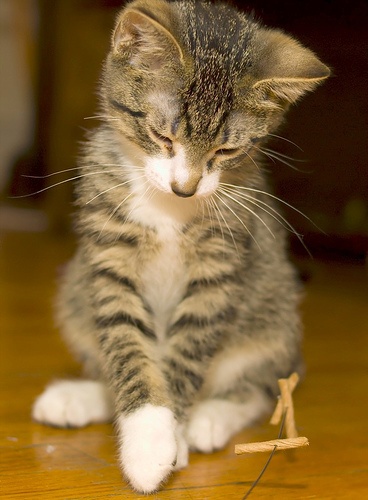 12
The Best Assignment
13
Energies
Unary
Your final label does not agree with the initial classifier
 → you pay a penalty
In our case, the initial classifier is FCN [1]
 Pairwise
 Detection
 Superpixels
[1] Long et al. CVPR 2015
14
Energies
[1] Krahenbuhl and Koltun, NIPS, 2011
15
Energies
16
Energies
Each colour represents a different superpixel
[1] Kohli et al. CVPR 2007.  [2] Ladicky et al. ICCV 2009
17
Inference
Unaries from CNN
Superpixel potentials
Detection potentials
Pairwise [1]
[1] Krahenbuhl and Koltun, NIPS, 2011
18
Mean Field Inference
19
Higher Order CRFs in Deep Neural Nets
Mean-field: common inference algorithm for the MAP (maximum a posteriori) estimate of a CRF.
Iterative inference algorithm that is also differentiable
20
Higher Order CRFs in Deep Neural Nets
Mean-field: Iterative inference algorithm that is also differentiable
We can formulate it as a recurrent neural network and optimise our network end-to-end
21
Higher Order CRFs in Deep Neural Nets
Mean-field: Iterative inference algorithm that is also differentiable
We can formulate it as a recurrent neural network and optimise our network end-to-end
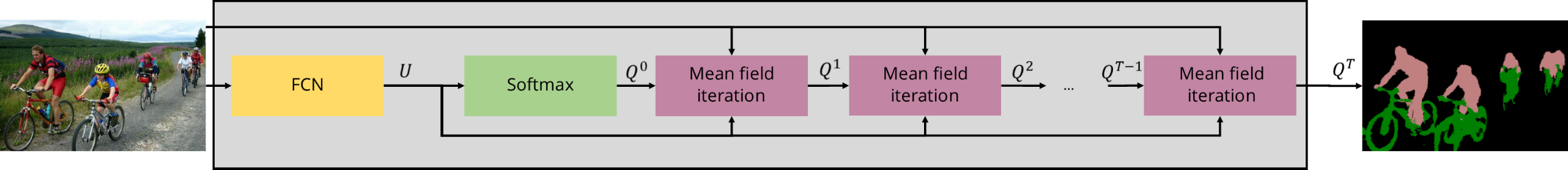 22
Results
On PASCAL VOC 2012 reduced validation set
[1] Long et al. CVPR 2015. [2] Zheng, Jayasumana et al. ICCV 2015
23
Results
On PASCAL VOC 2012 reduced validation set
[1] Long et al. CVPR 2015. [2] Zheng, Jayasumana et al. ICCV 2015
24
Results
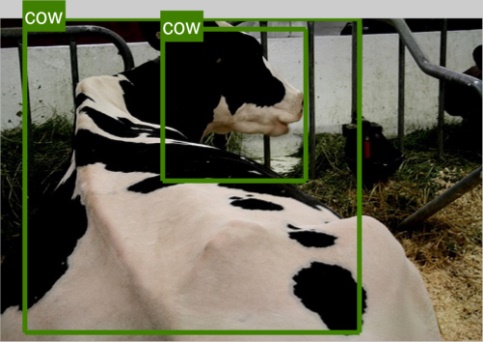 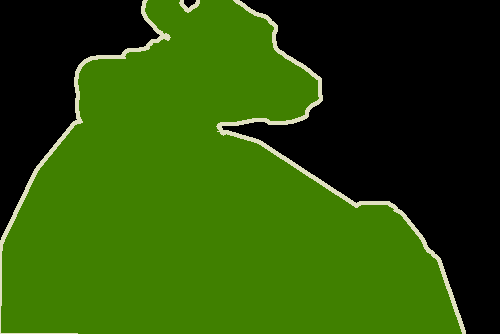 25
Results
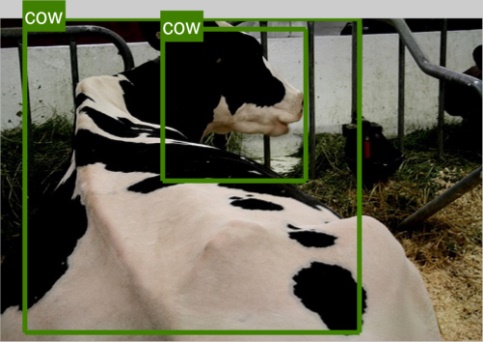 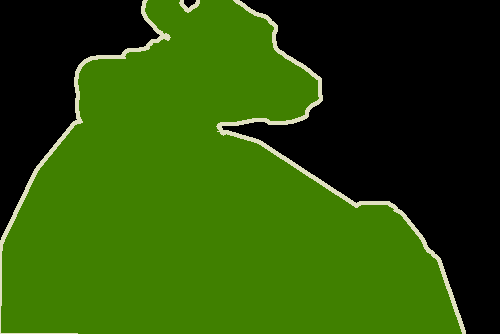 FCN
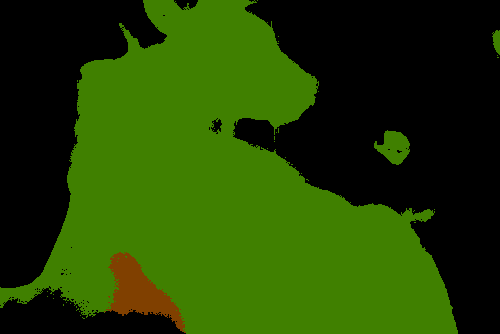 26
Results
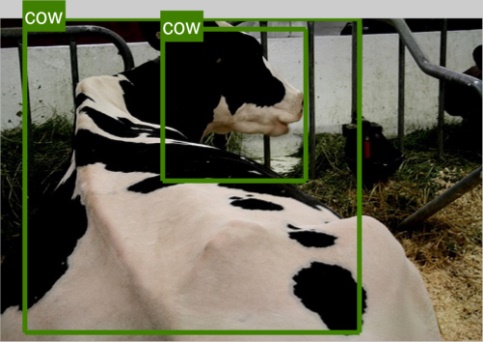 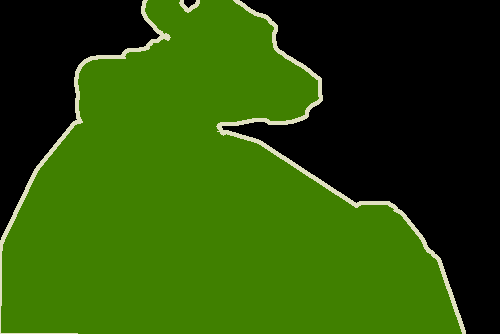 Pairwise
FCN
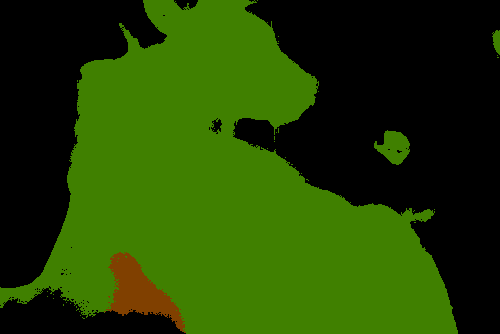 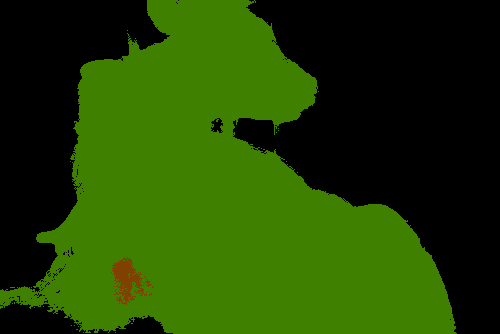 27
Results
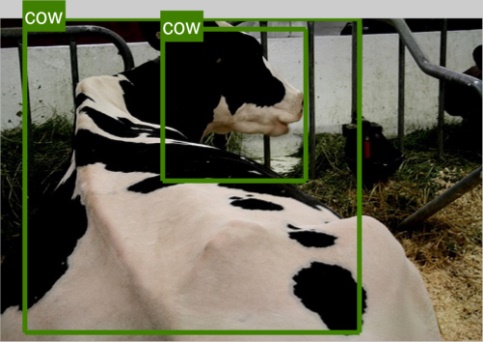 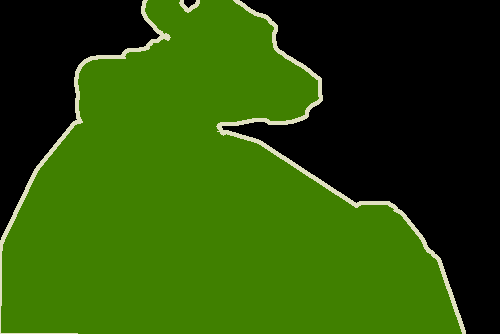 Superpixels
Pairwise
FCN
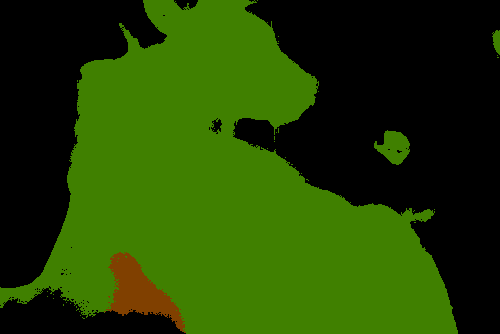 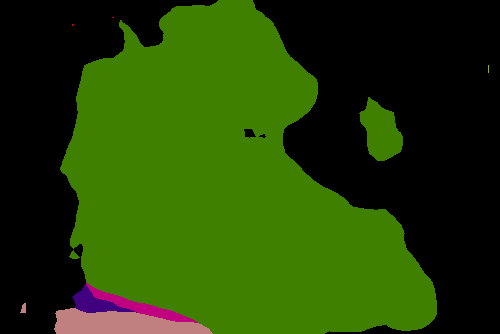 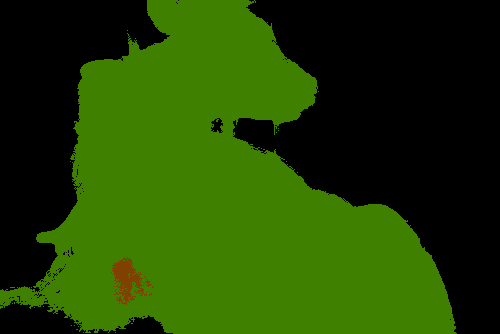 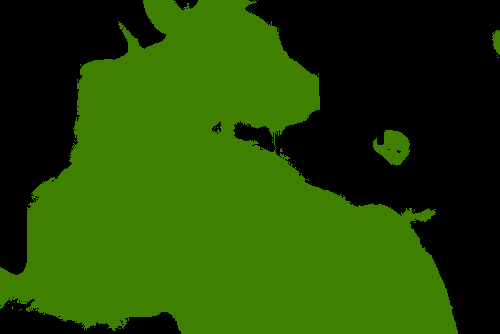 28
Results
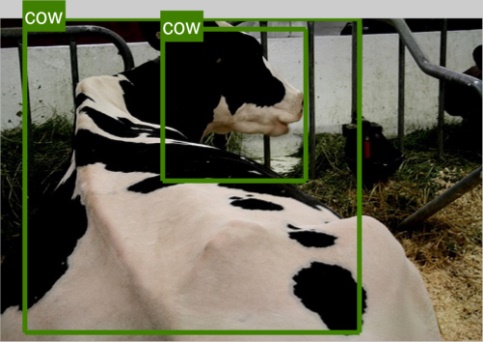 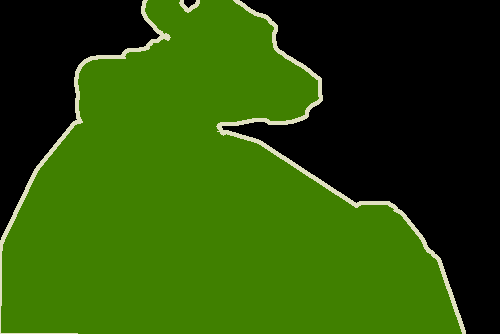 Detections
Superpixels
Pairwise
All
FCN
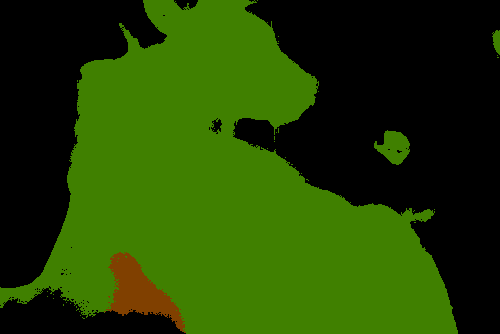 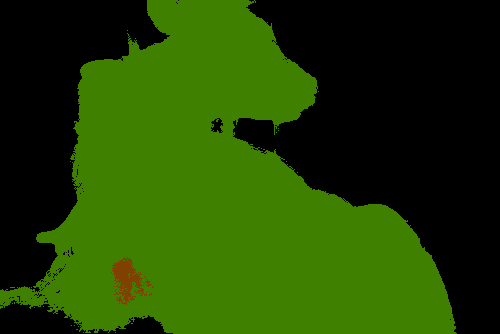 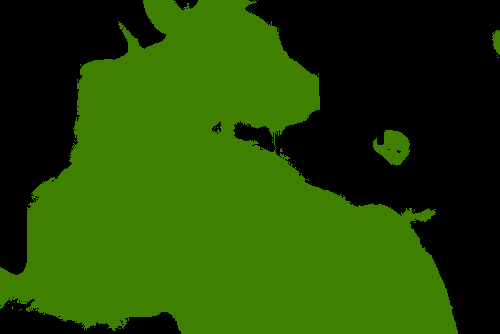 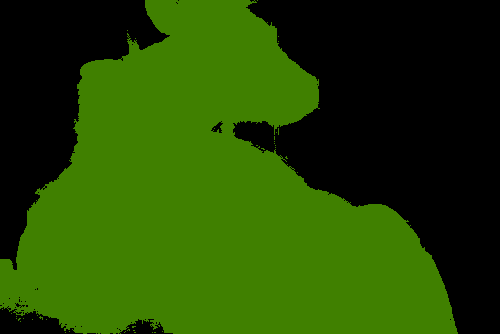 29
Error Analysis
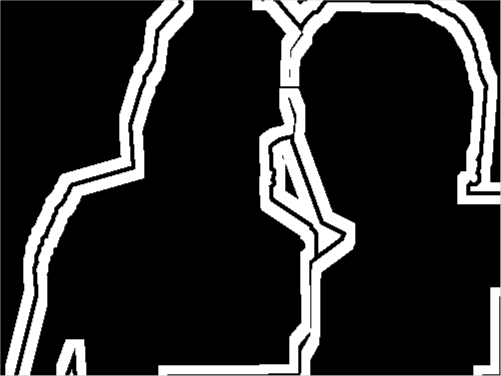 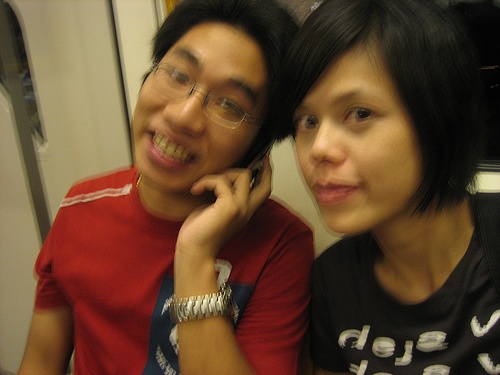 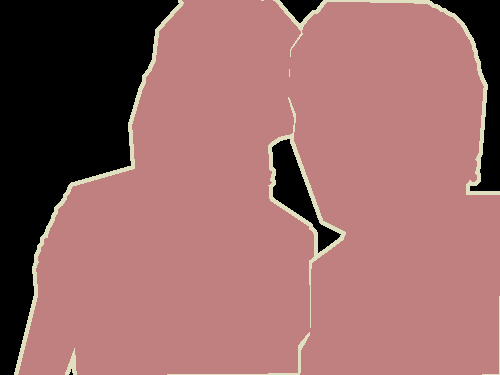 Interior
Boundary
Input image
Ground truth
30
Error Analysis
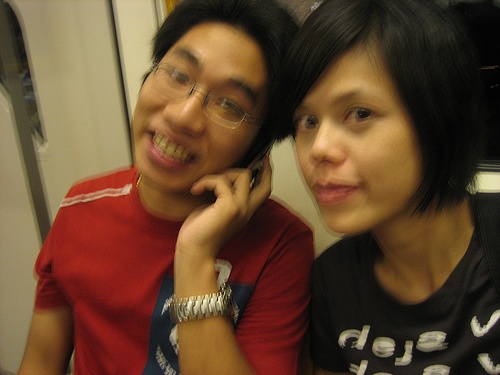 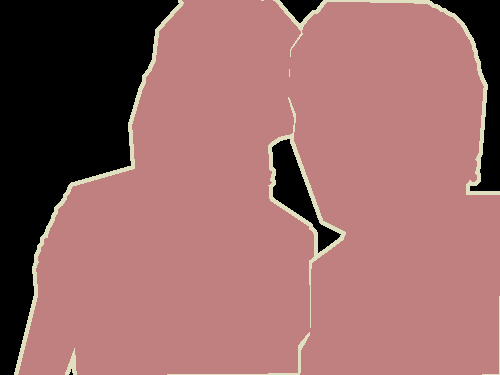 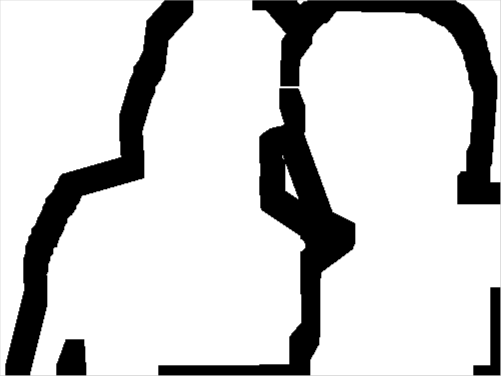 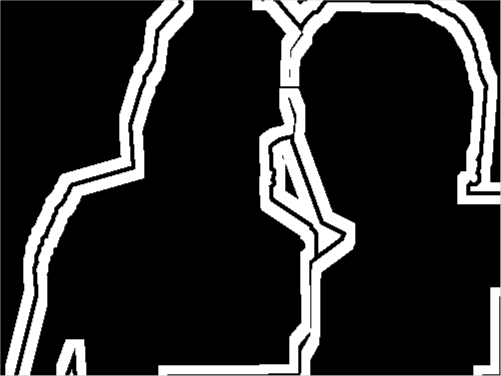 Input image
Ground truth
Interior
Boundary
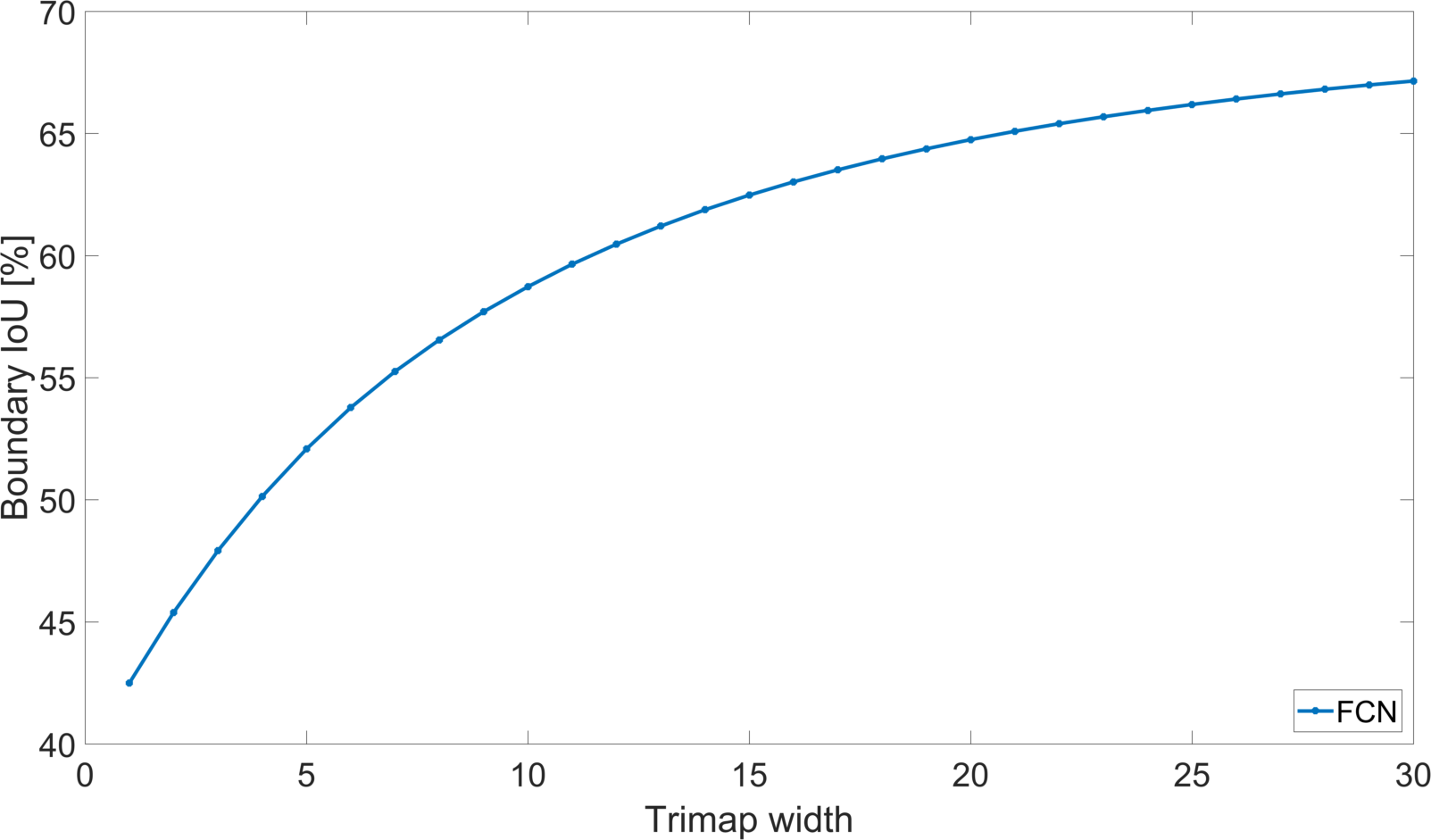 31
Error Analysis
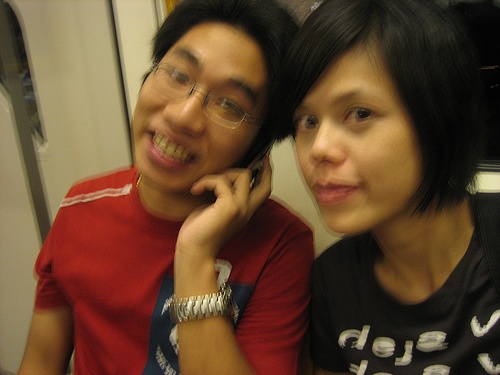 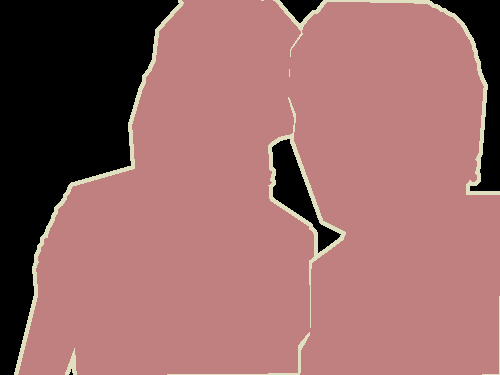 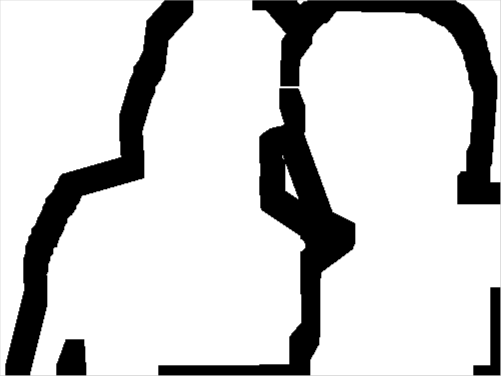 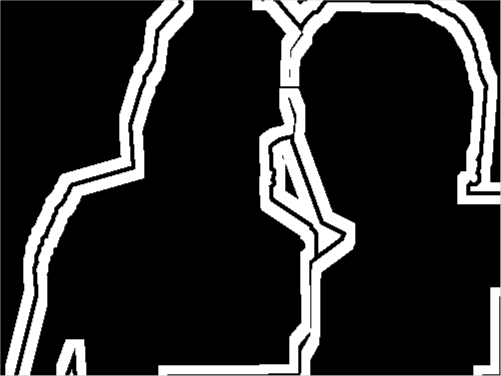 Input image
Ground truth
Interior
Boundary
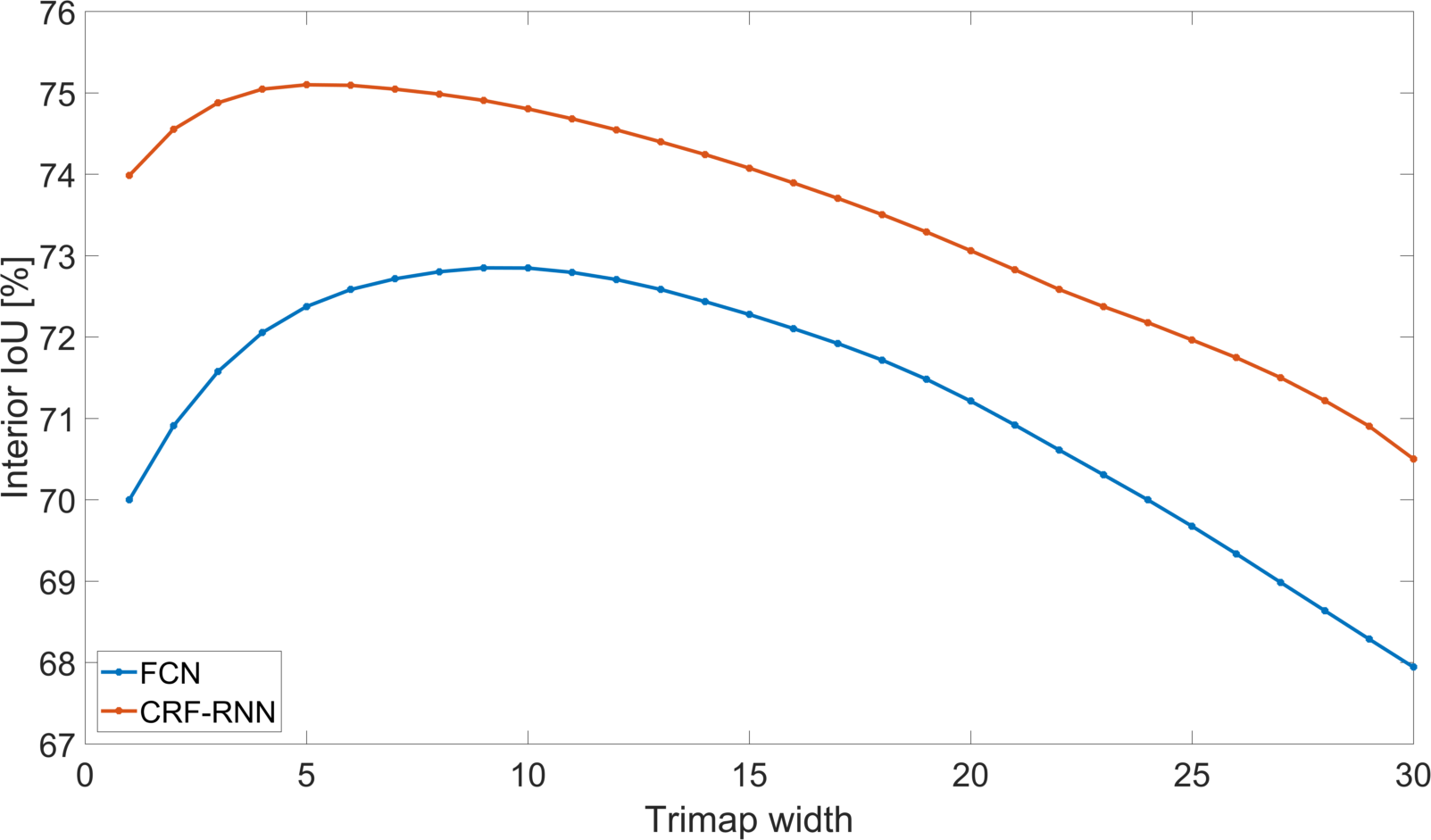 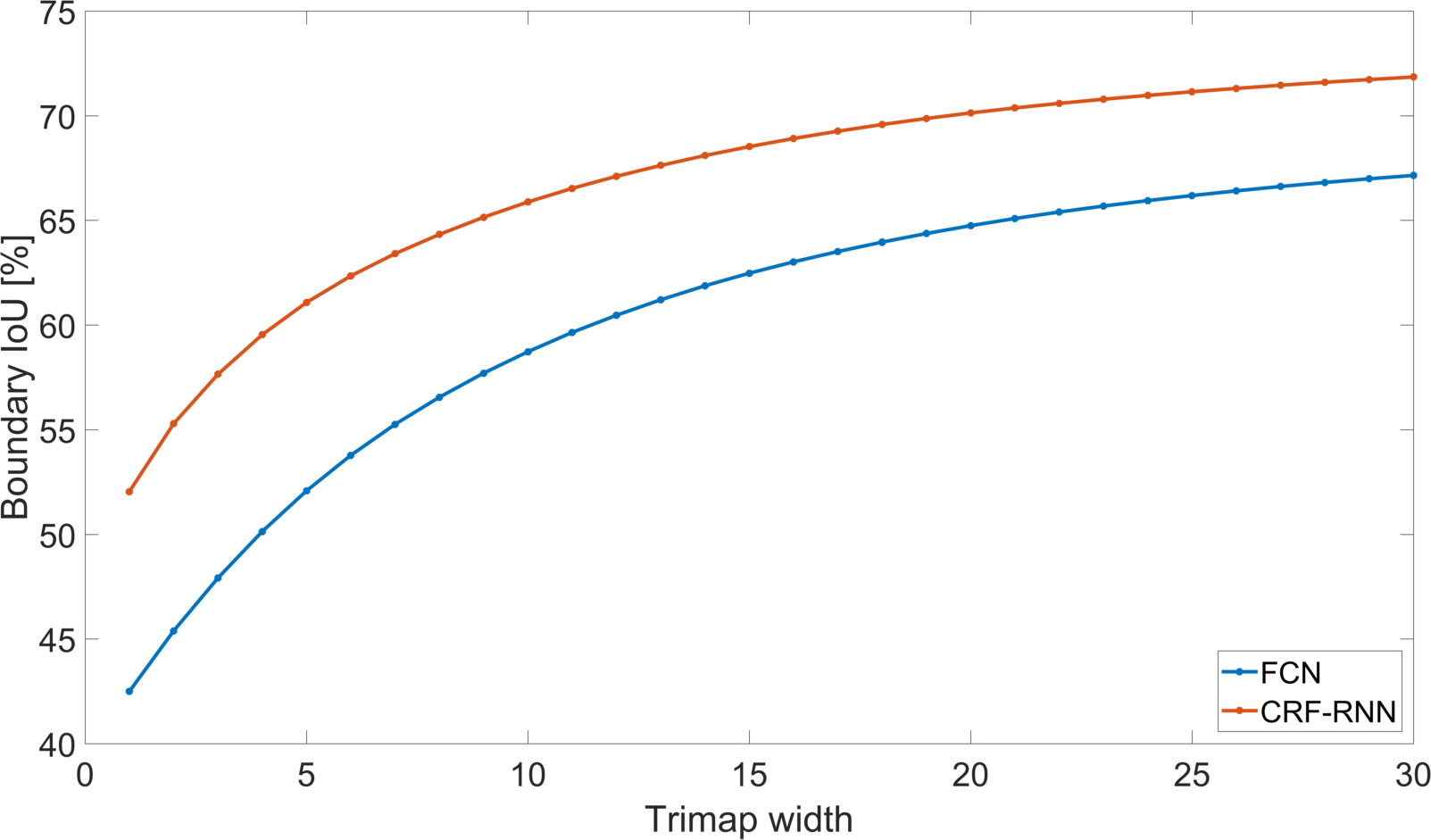 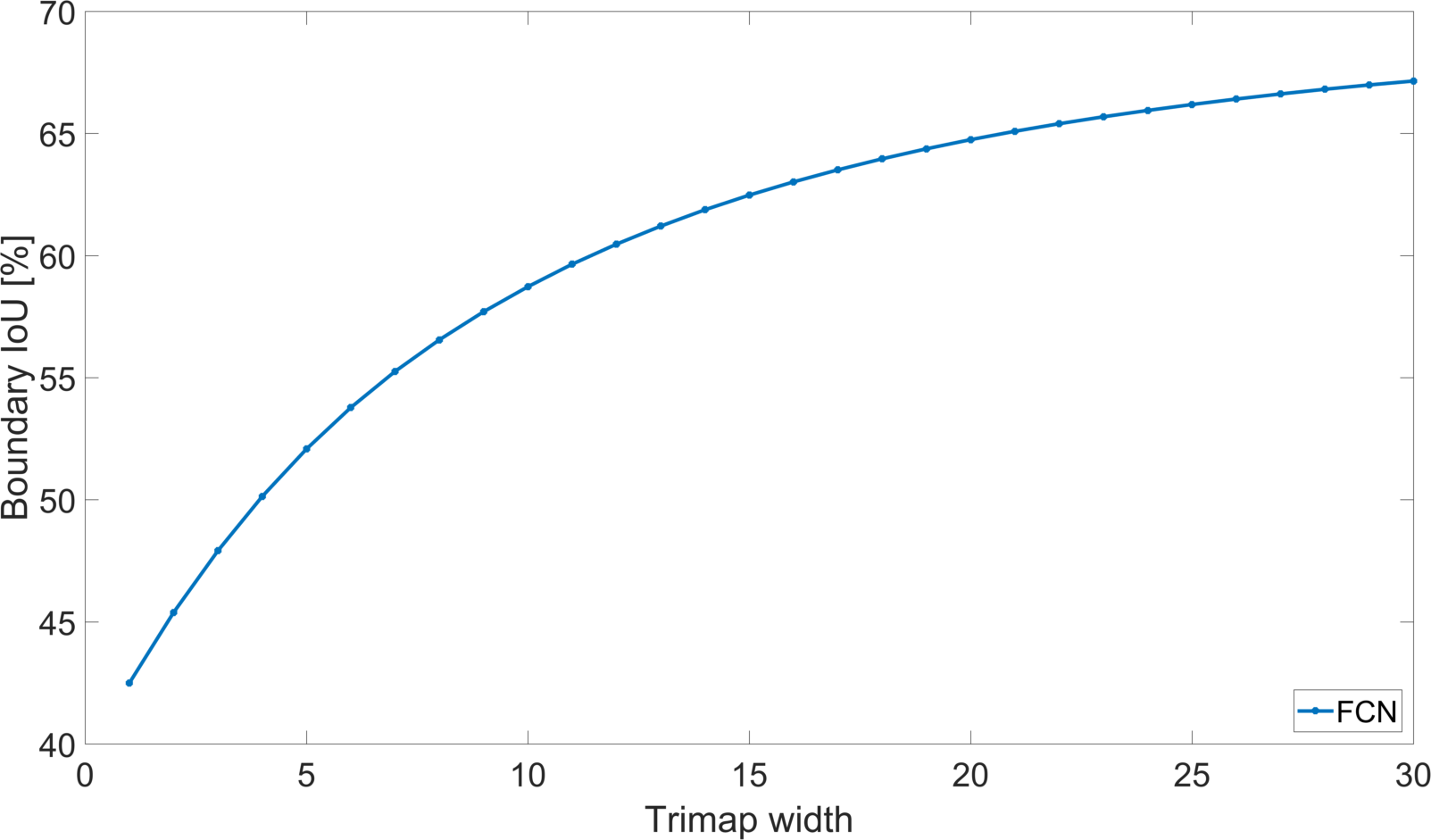 32
Error Analysis
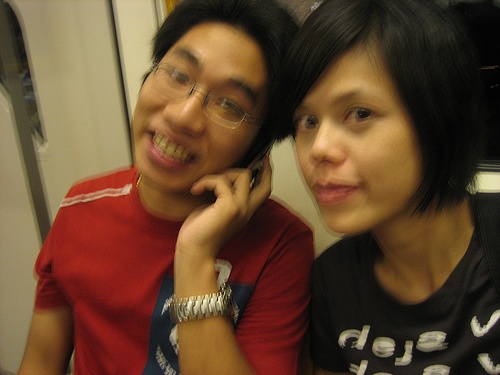 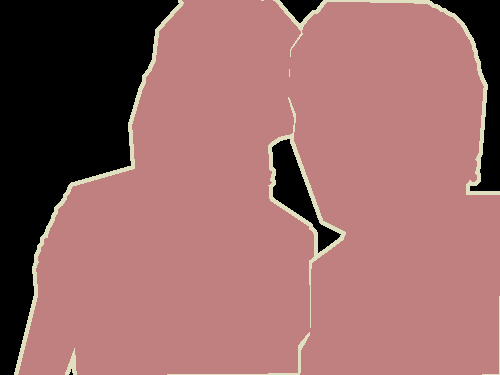 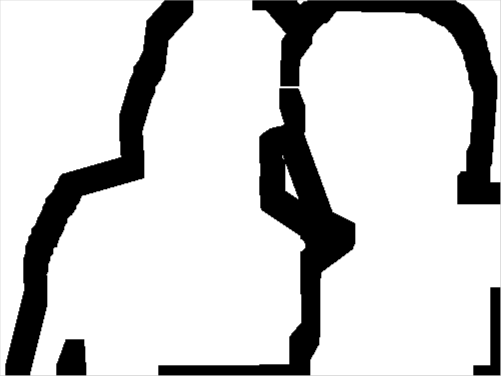 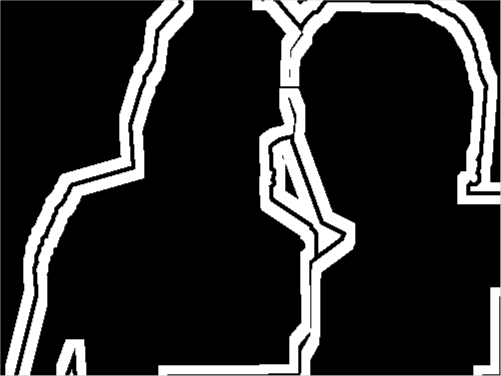 Input image
Ground truth
Interior
Boundary
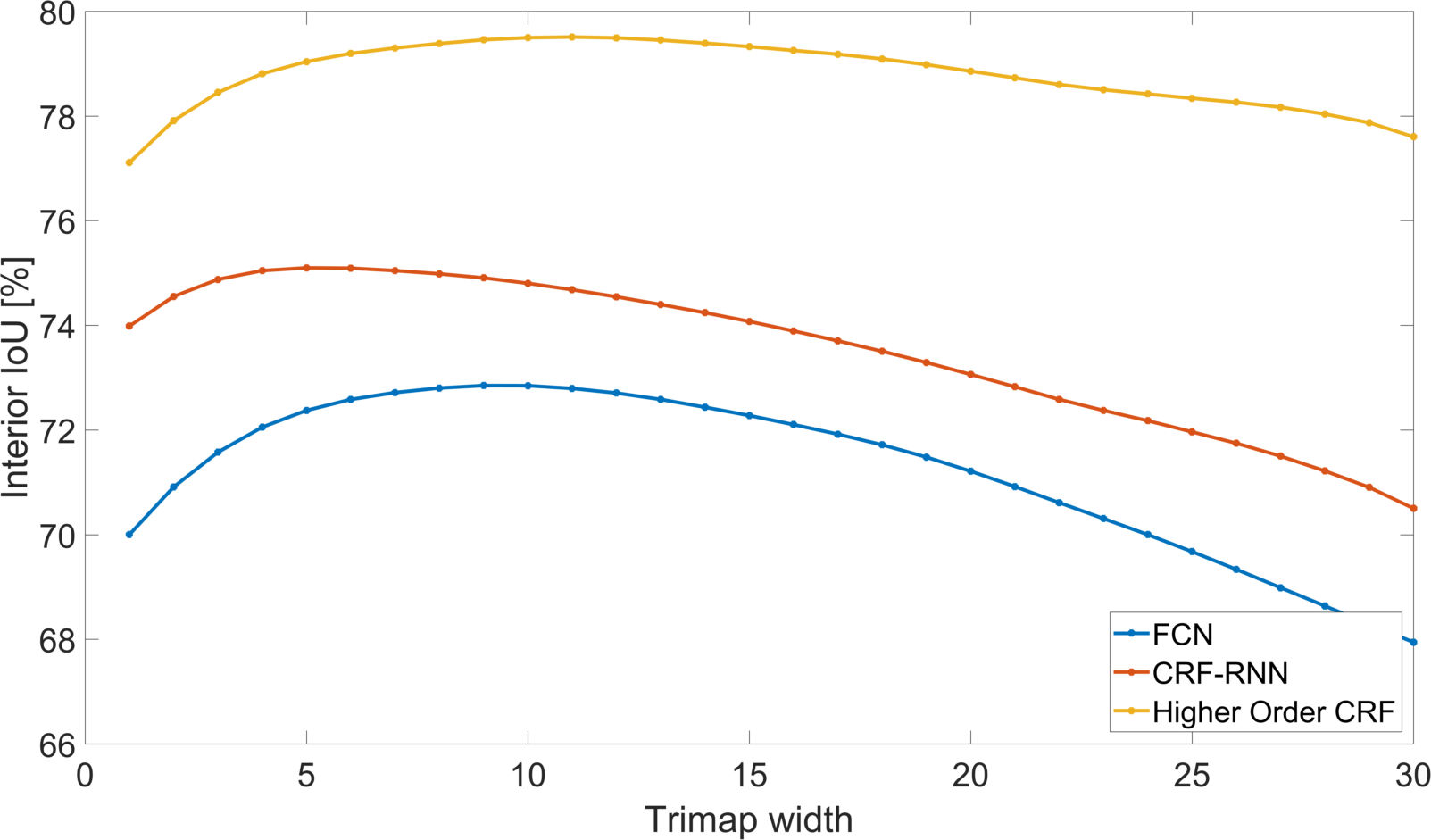 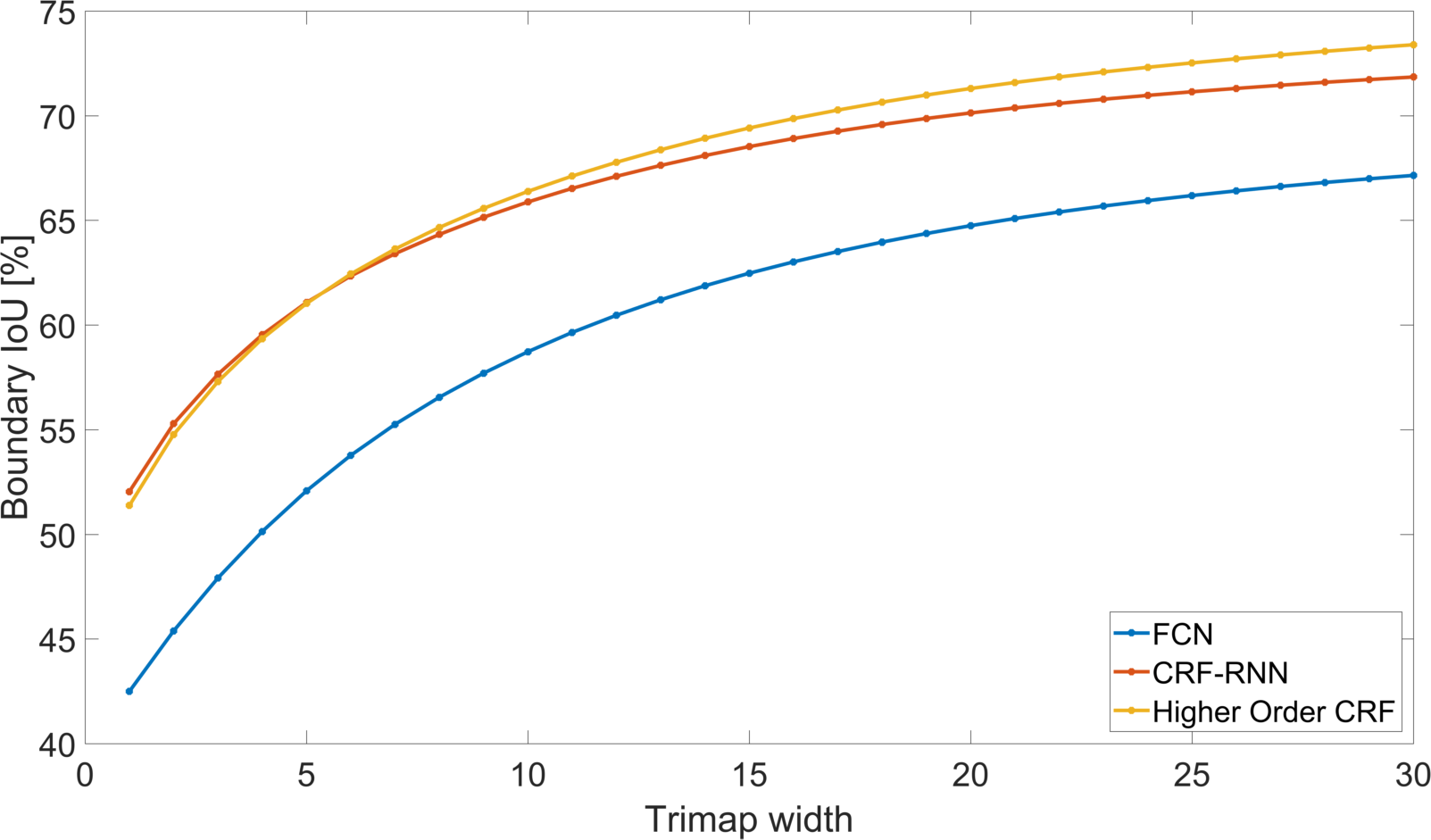 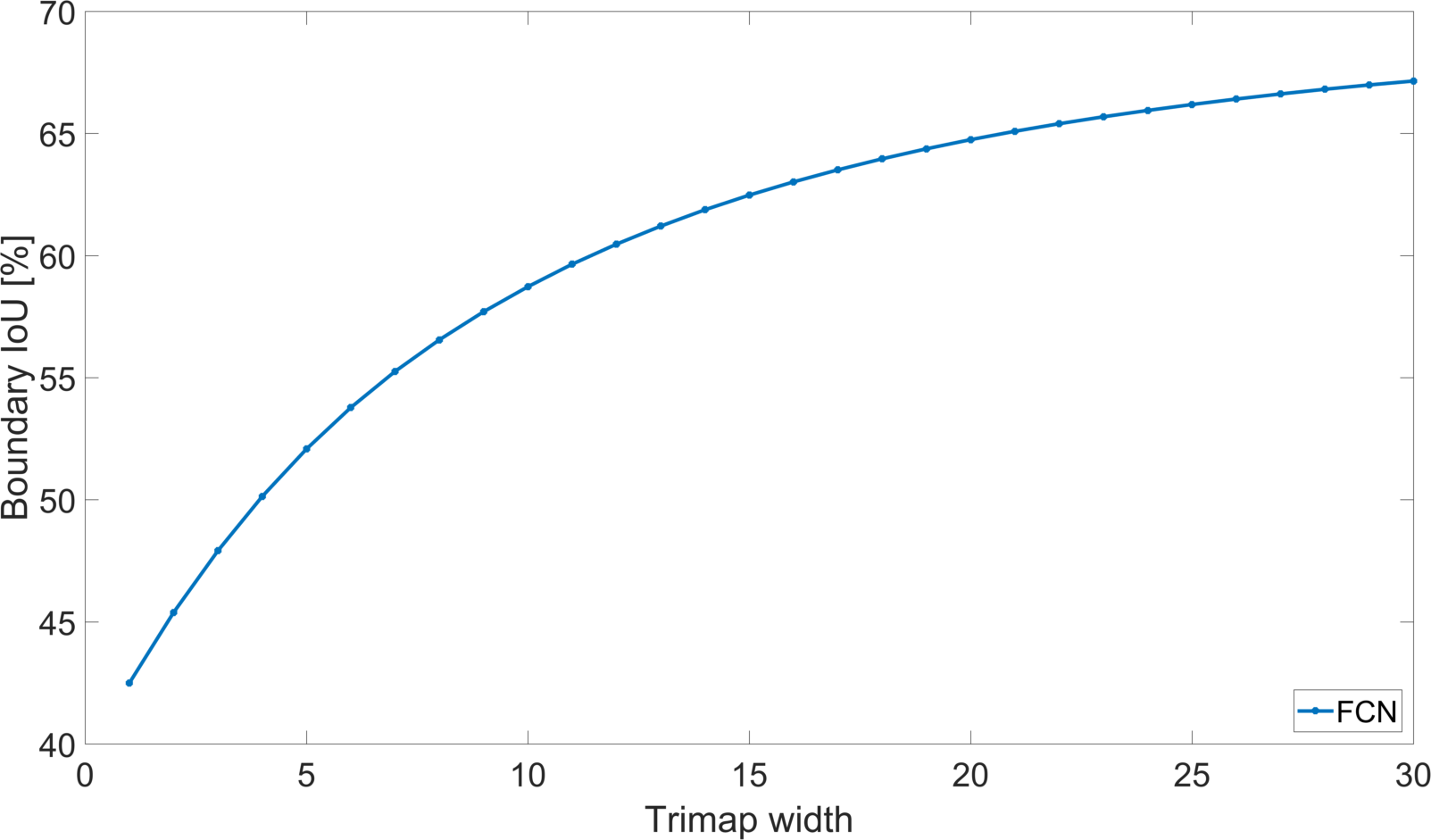 33
Outline
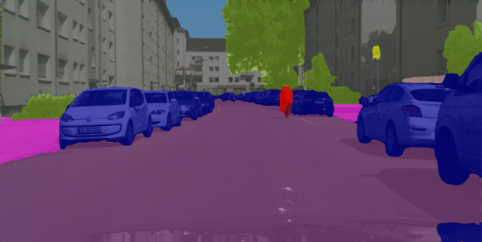 Higher Order CRFs in Deep Neural Networks (ECCV 2016)
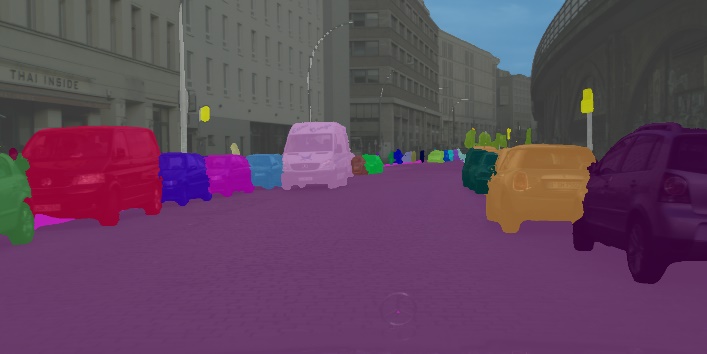 Pixelwise Instance Segmentation with a Dynamically Instantiated Network (CVPR 2017)
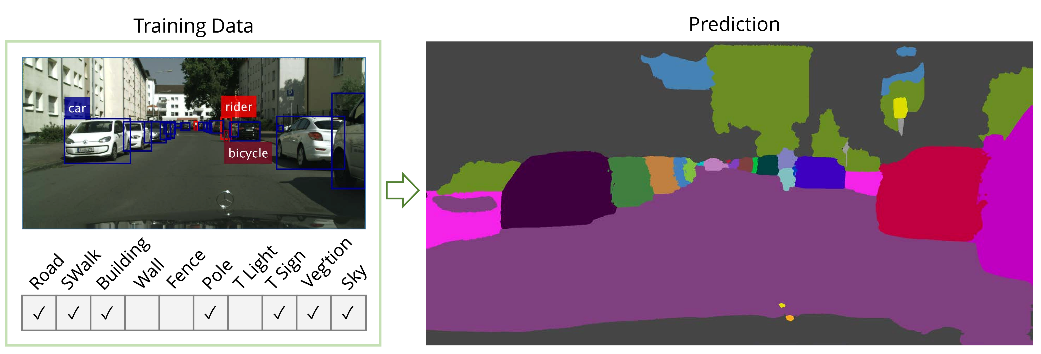 Weakly and Semi-Supervised Panoptic Segmentation (ECCV 2018)
34
From Semantic to Instance Segmentation
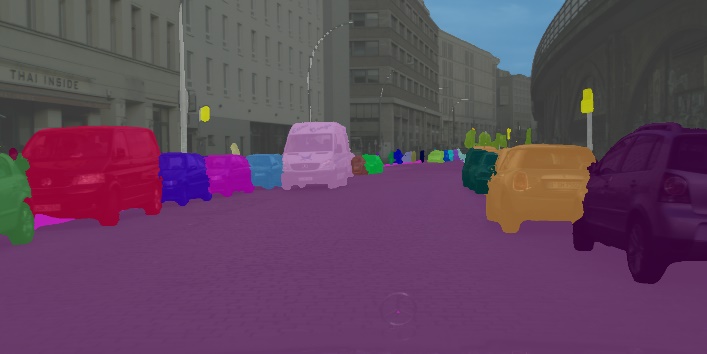 Variable number of instances per image
 Instance ids do not have any semantic meaning. Permutation invariant
 No longer a straightforward mapping of images to labels.
35
Detection based approaches
Most Instance Segmentation methods are based on Object Detection networks which are refined to produce segments instead of bounding boxes.
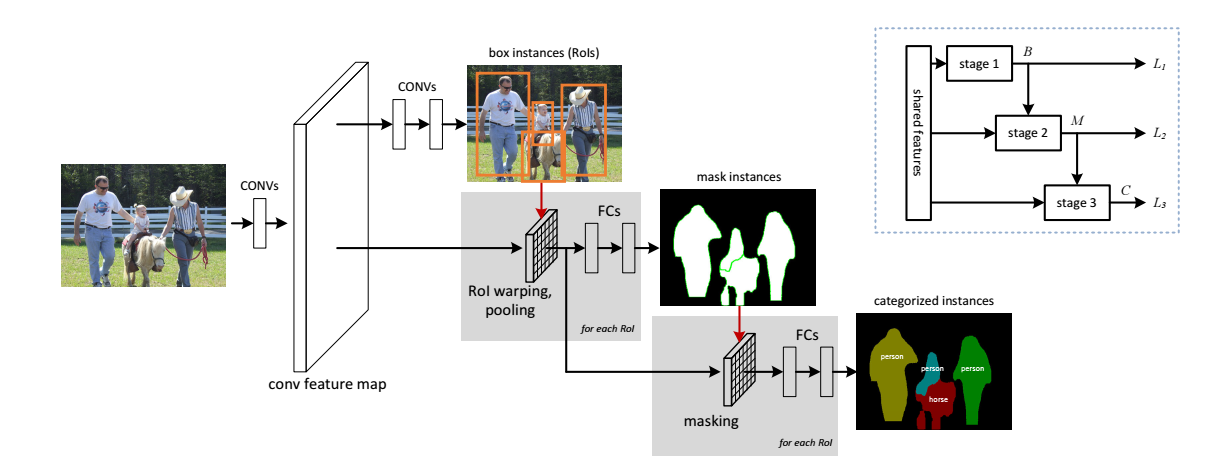 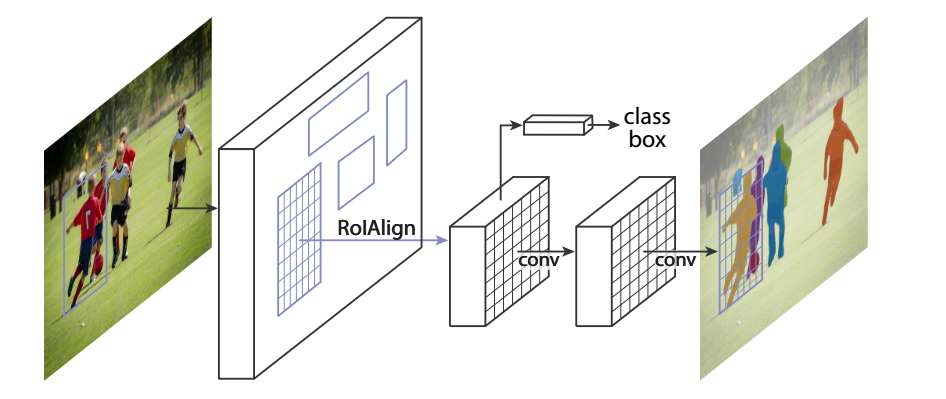 Multi-task Network Cascades (MNC). Dai et al. 2016
Mask R-CNN. He et al. 2017
Hariharan et al. 2014, 2015. Chen et al 2015. Dai et al. 2015. Liu et al. 2016. Li et al. 2016. Qi et al. 2017
36
Detection based approaches
Process independent object proposals
 More proposals than actual objects in the image
 Pixels can be ambiguous – can be assigned to multiple proposals
 Limited by quality of initial proposals
Cannot segment instances outside the detected box
 Detectors produce a ranked list of proposed instances and scores
Some methods cannot produce actual segmentation maps
Others require post-processing
Detection based approaches
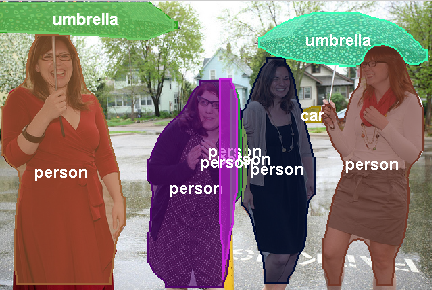 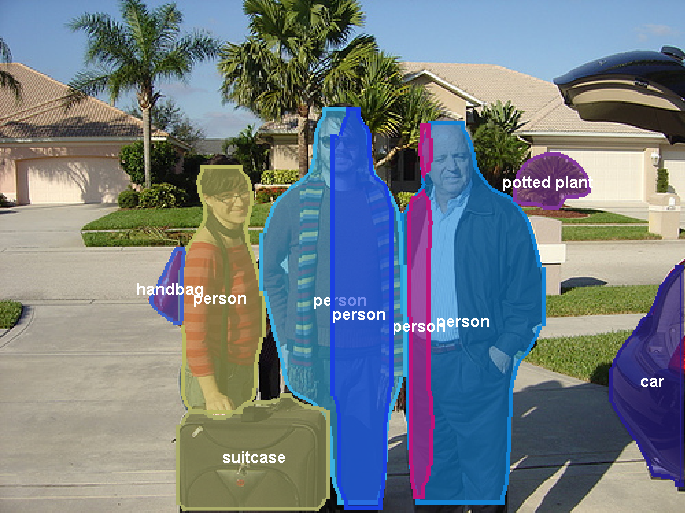 Results of FCIS [1]. Winner of 2017 COCO challenge (around the time this paper was written). Full set here
[1] Qi et al. CVPR 2017.
38
Approach
Based on a Semantic Segmentation network
 Outputs a variable number of instances depending on the image
 Reasons about the entire image holistically
Pixel can only belong to a single instance
Therefore has to reason about occlusions
 Produces segmentation maps directly
Requires no post-processing
Segmentations are more precise
Sounds like Panoptic Segmentation?
It is, this work was before the name was coined
 Panoptic segmentation
No overlapping instances
Must handle “stuff” classes
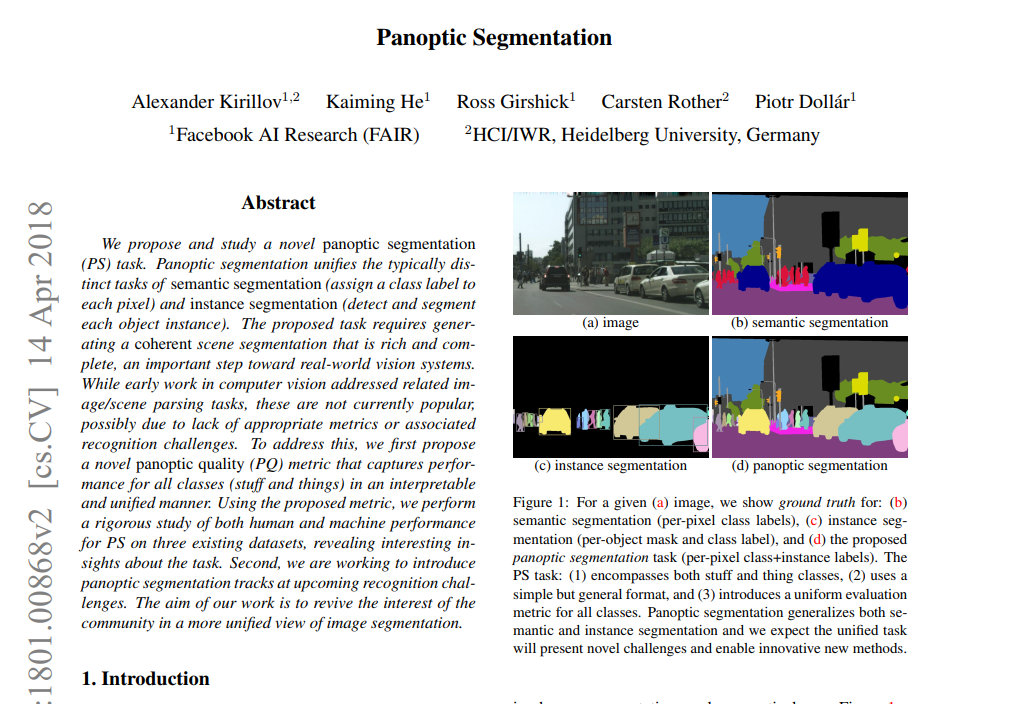 40
Overview
End-to-end Network
Detector
Instance Unary Potentials
Box
Pixelwise CNN
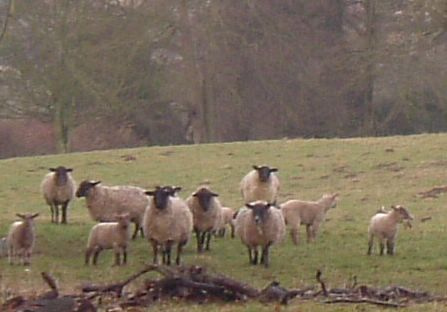 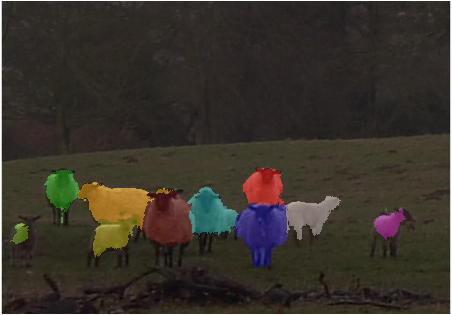 Semantic CRF
Global
Instance CRF
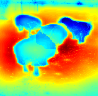 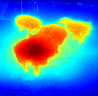 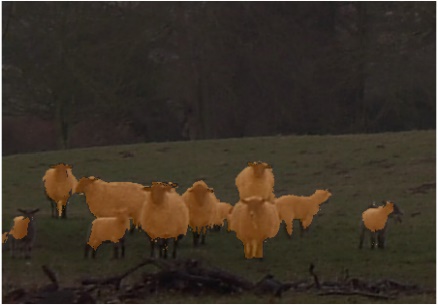 Shape
D+1
Instance Segmentation
Input Image
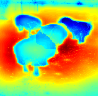 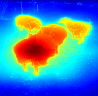 K+1
Semantic Segmentation
Semantic Segmentation subnetwork               Instance Segmentation subnetwork
Approach
Approach
Pairwise terms are the same Gaussian kernels as DenseCRF [1]
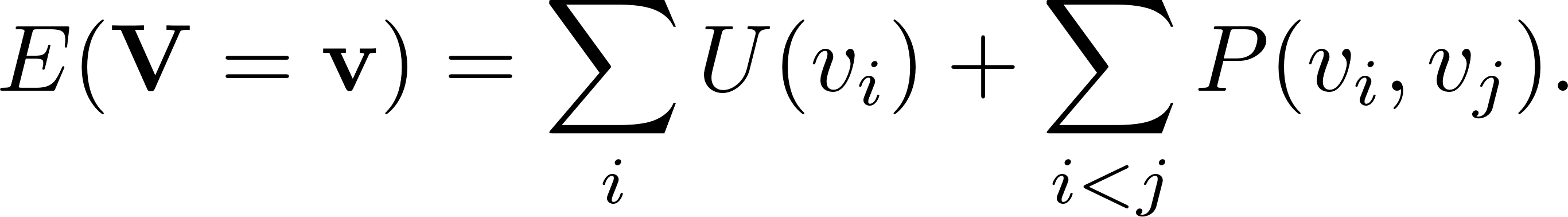 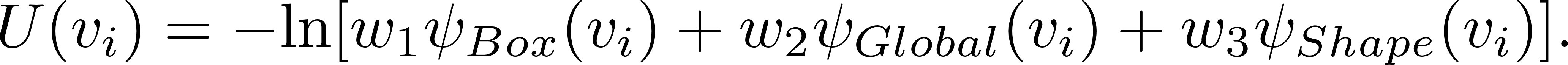 where D is the number of detections and changes for every image.
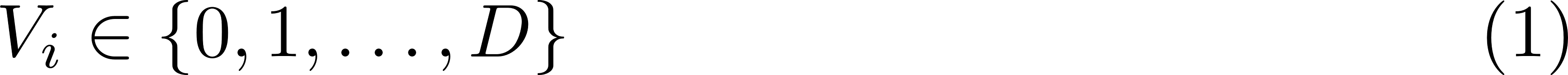 [1] Krahenbuhl and Koltun. NIPS 2011.
43
Box Term
Based on intuition that if segmented pixel lies within bounding box and has the same class, then it belongs to the instance represented by that class
Works well when we have good initial semantic segmentation
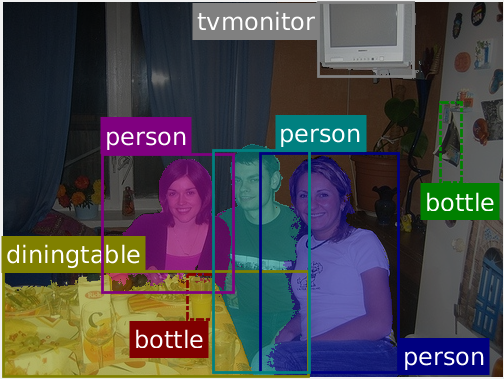 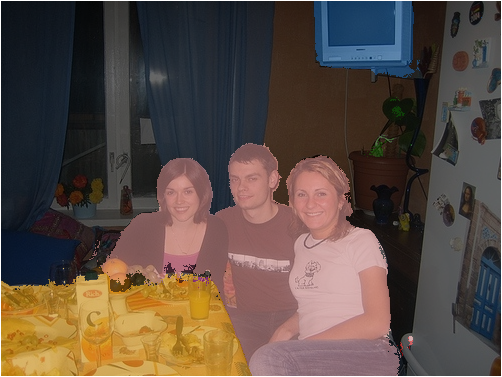 Box Term
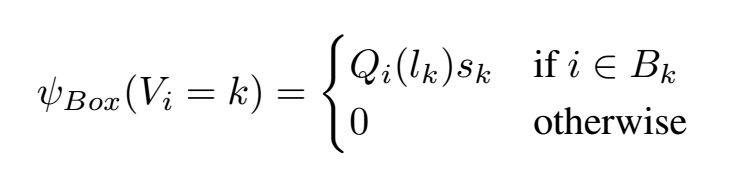 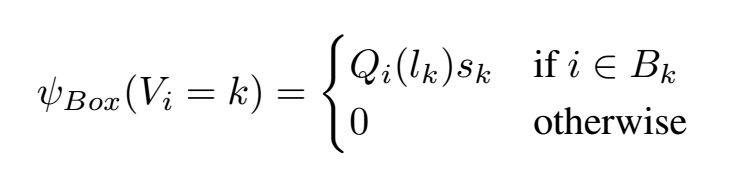 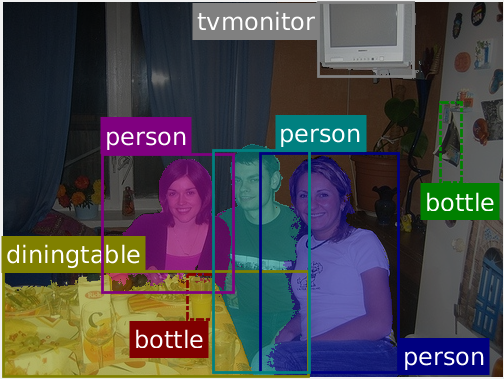 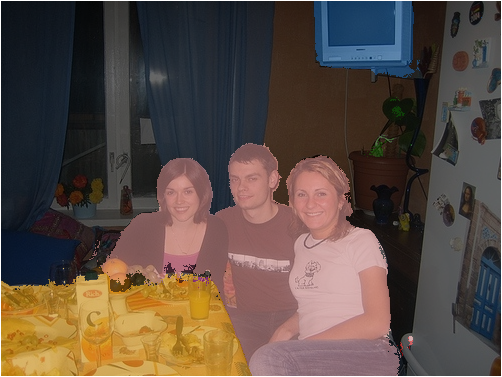 Global Term
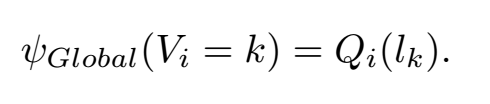 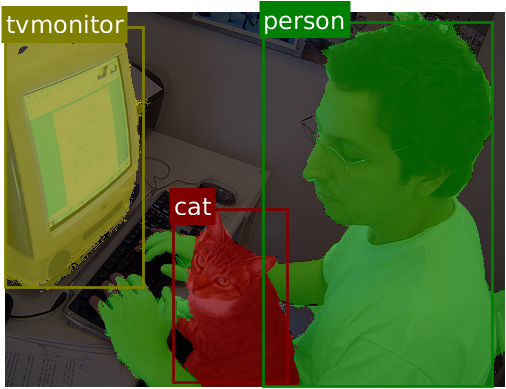 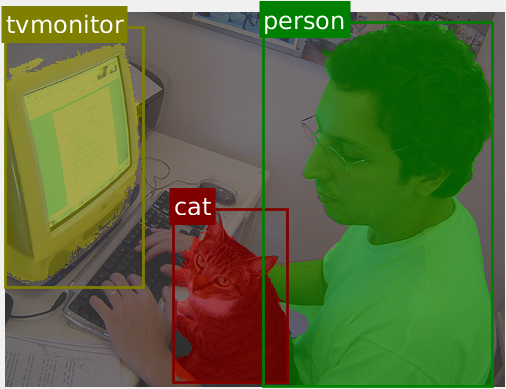 Global Term
Gradients depend on entire semantic segmentation map, and are hence more stable
Semantic Segmentation performance also improves with end-to-end training
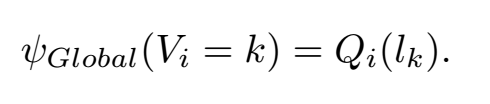 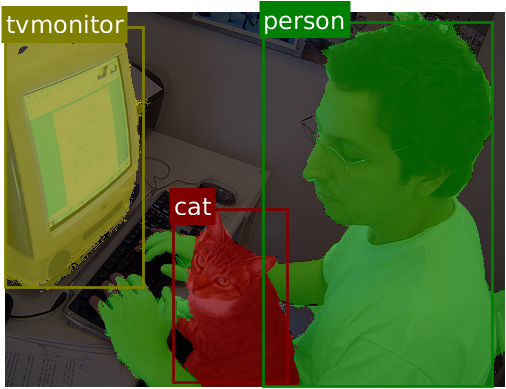 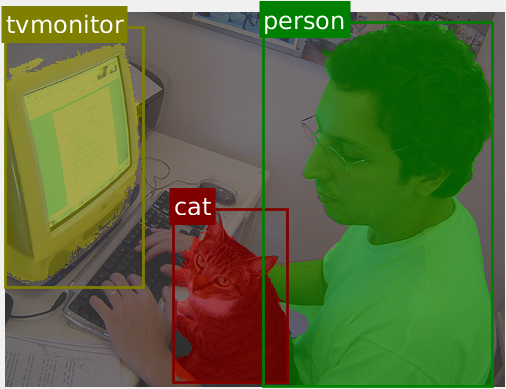 Shape Term
Intuitively, shape priors help us reason about occluded objects which look the same
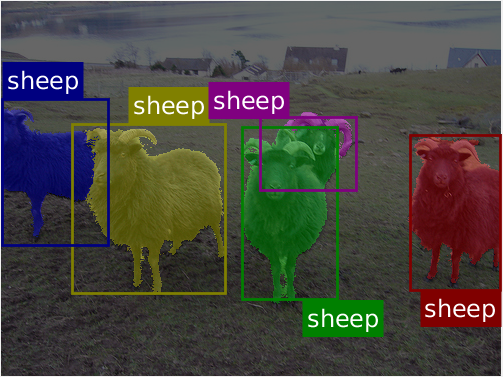 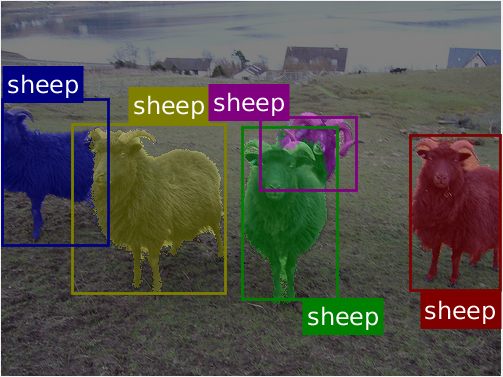 Without shape priors
With shape priors
Shape Term
Match shape templates to objects
Shape templates are weights within the network
Update shape templates through backpropogation
Layer is effectively a convolution and max over channels
Initialised with old shape prior methods
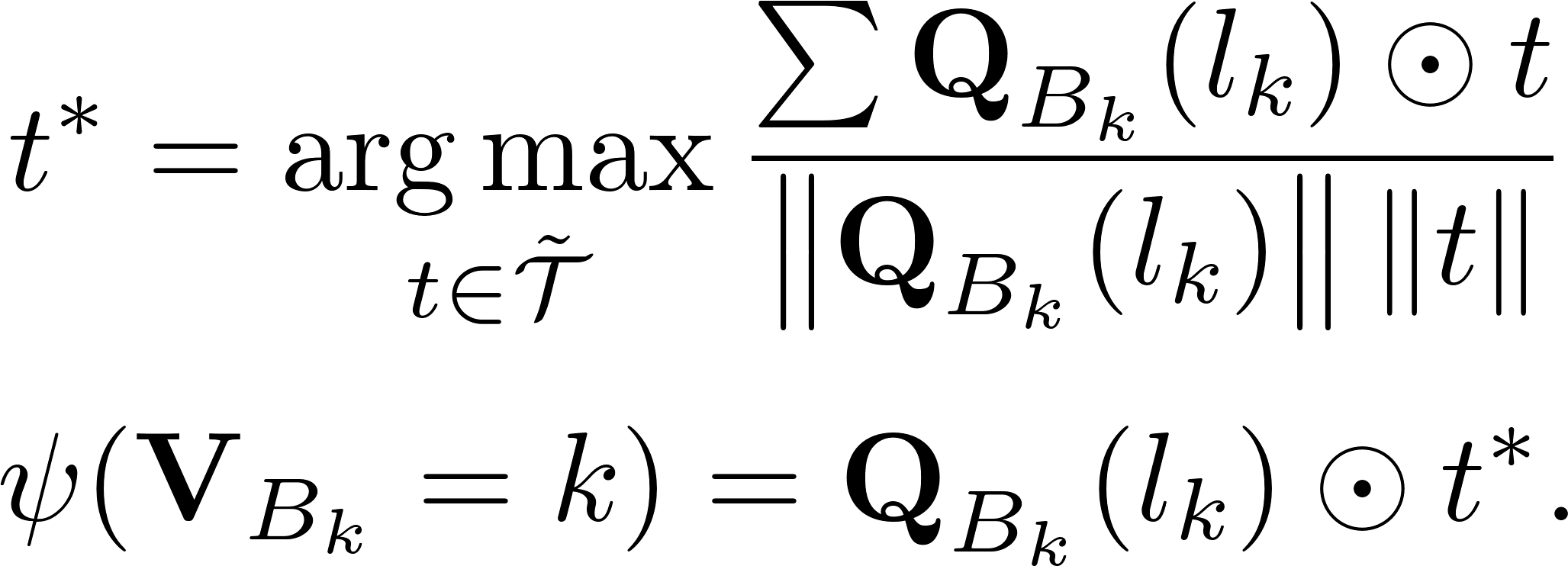 Inference of CRF
Our predicted instance segmentation is the MAP of the CRF. 
 Minimise the CRF energy




 Use approximate mean-field inference which can be unrolled as part of the neural network. 
 Enables end-to-end training
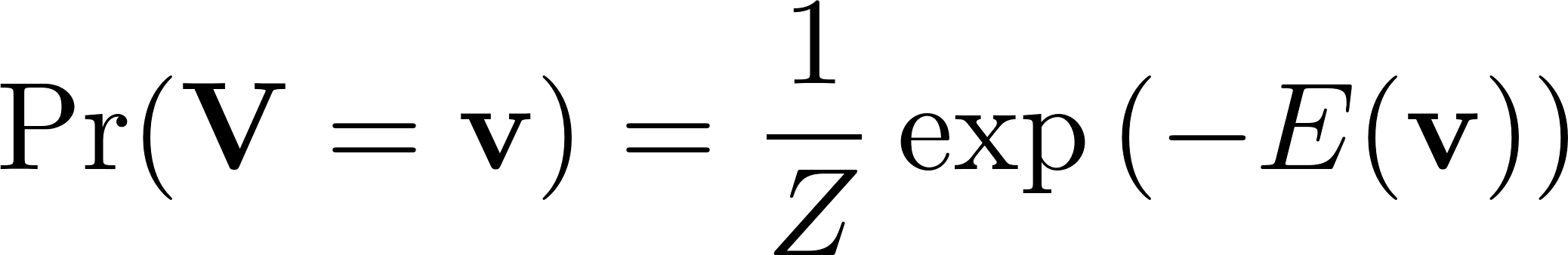 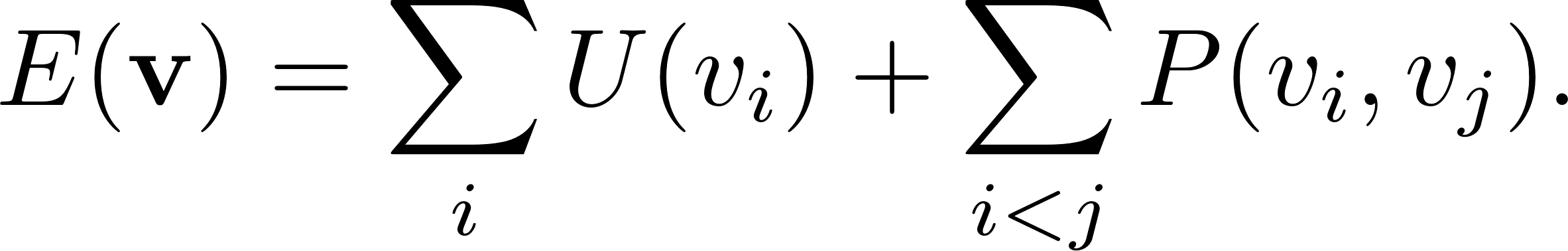 50
Extension
Incorporate detector into network itself and train jointly.
 UPSNet a good example
Similar “Box” and “Shape” term in “Panoptic Head”
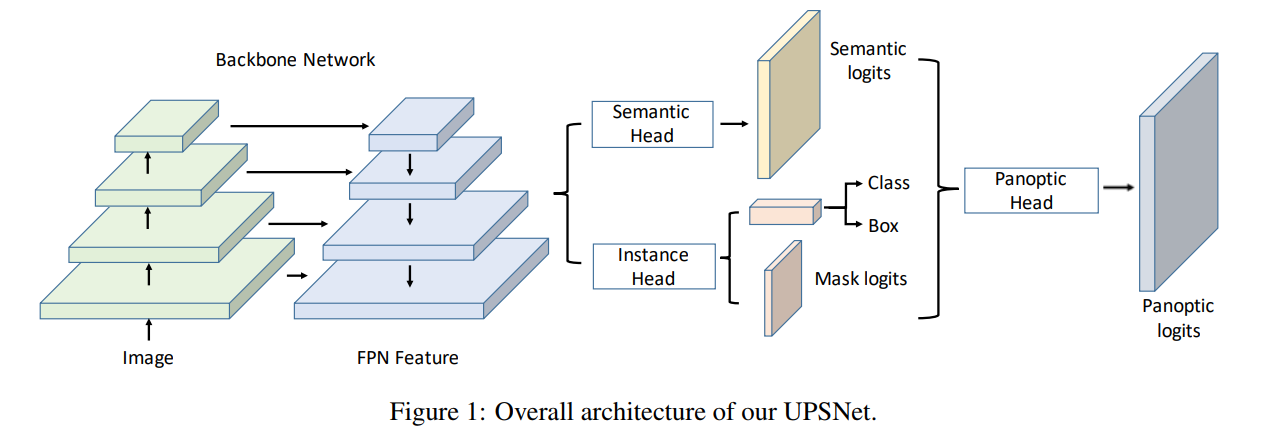 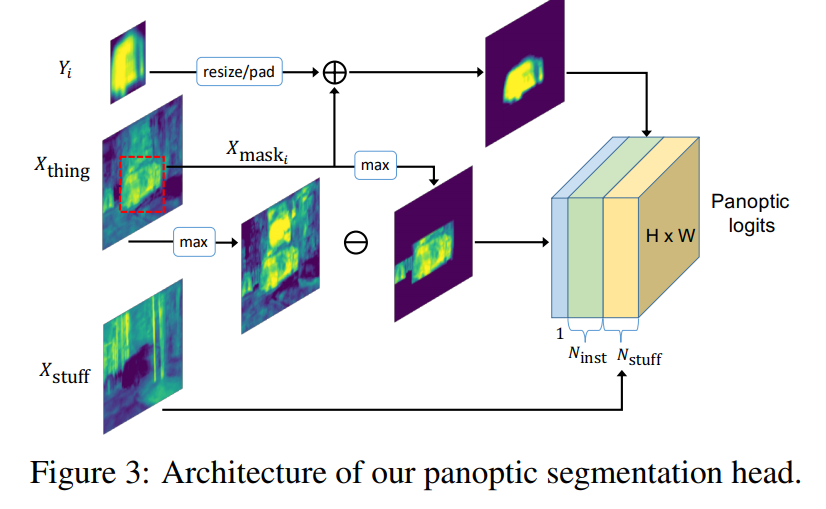 [1] Xiong et al. CVPR 2019.
51
Loss Function
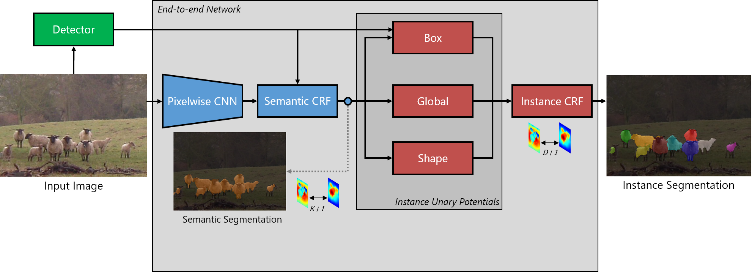 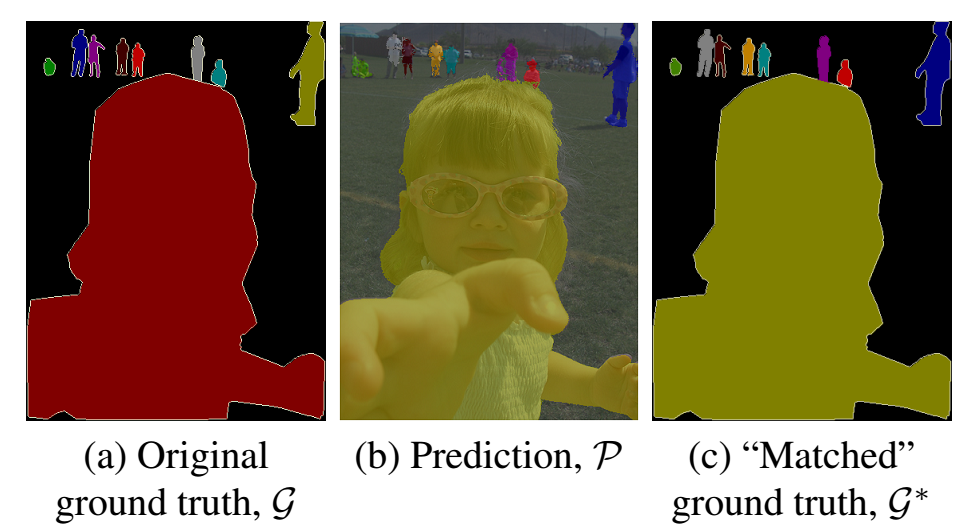 “Match” prediction to ground truth, since permutations of an instance labelling are actually the same result
Once matched, use any loss function. Log likelihood worked the best.
52
Results - VOC
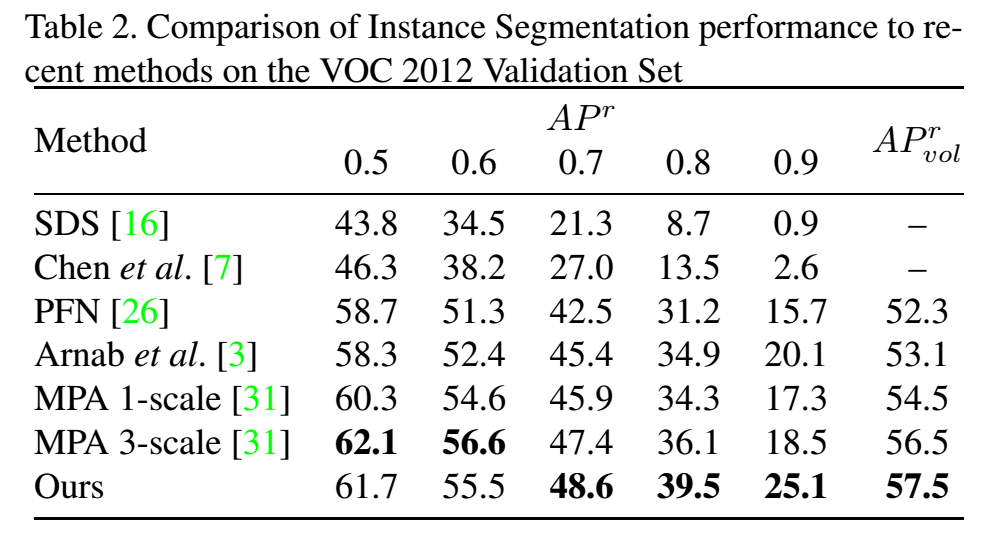 Results - VOC
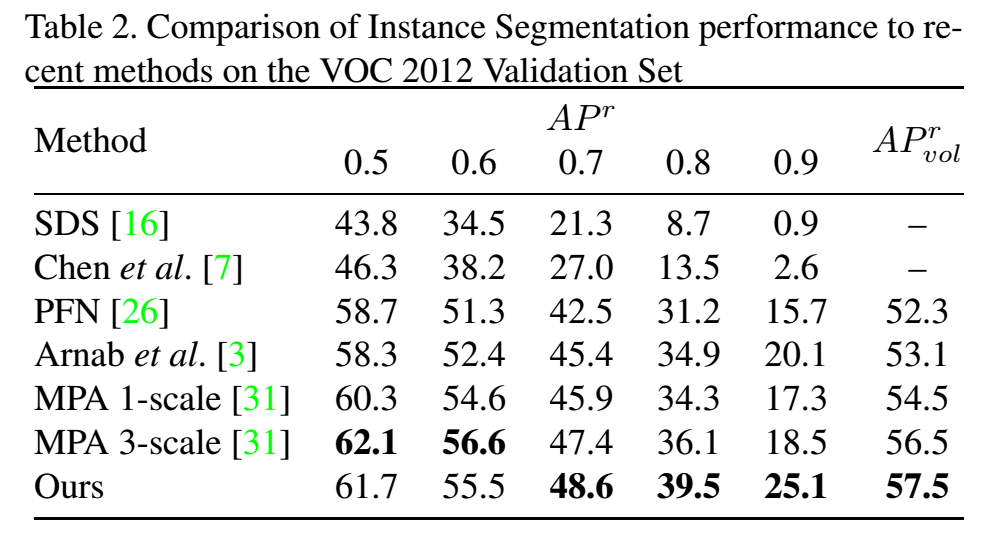 Results - Cityscapes
55
Results - Cityscapes
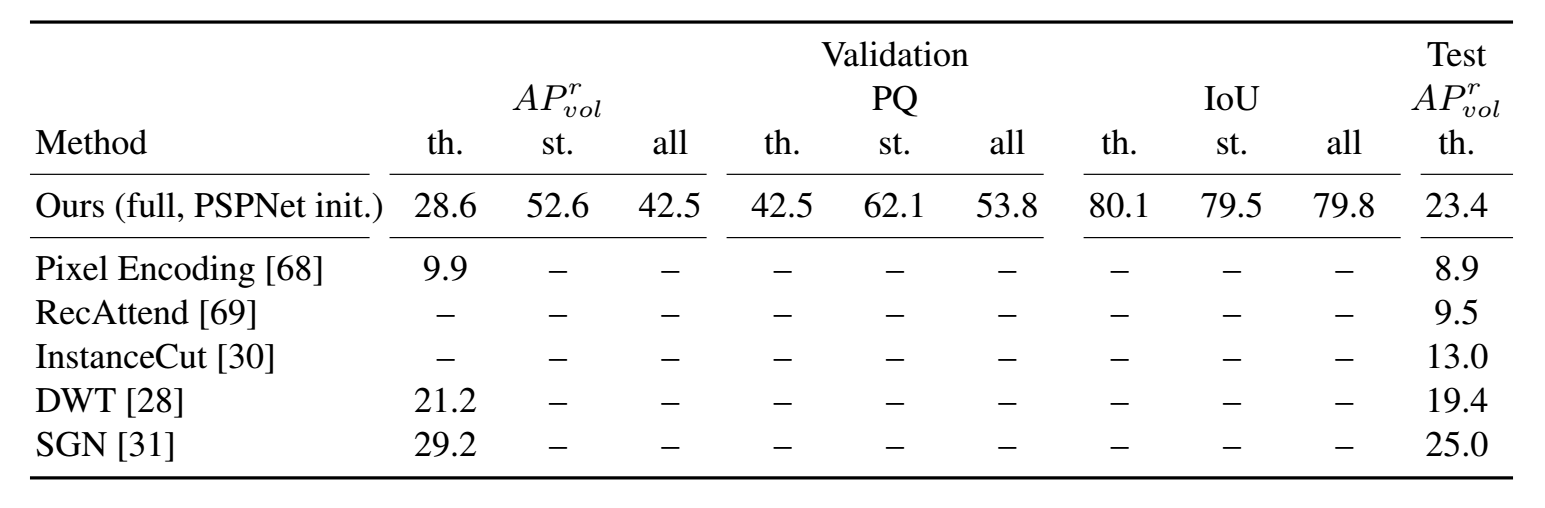 56
Comparison to FCIS
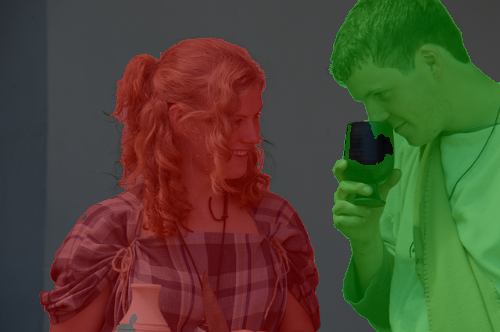 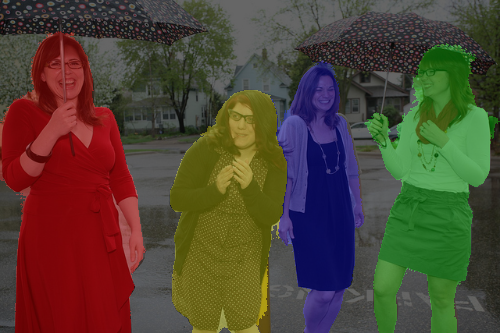 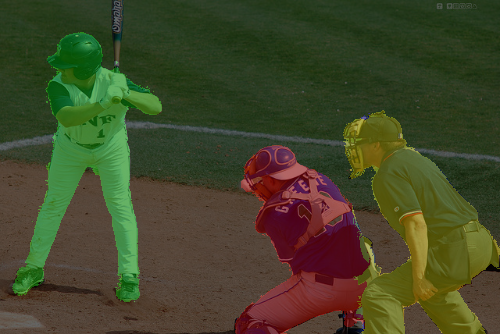 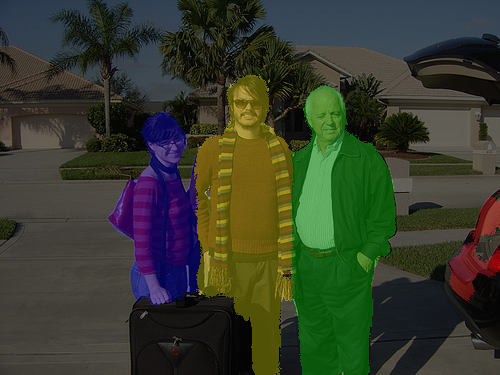 Ours 
(VOC)
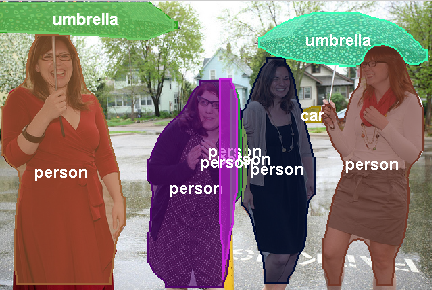 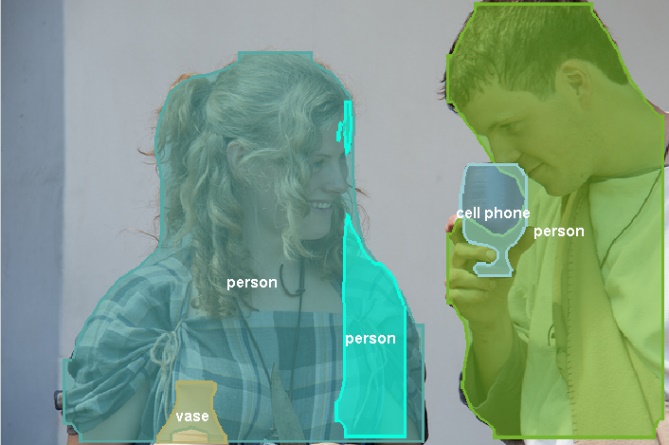 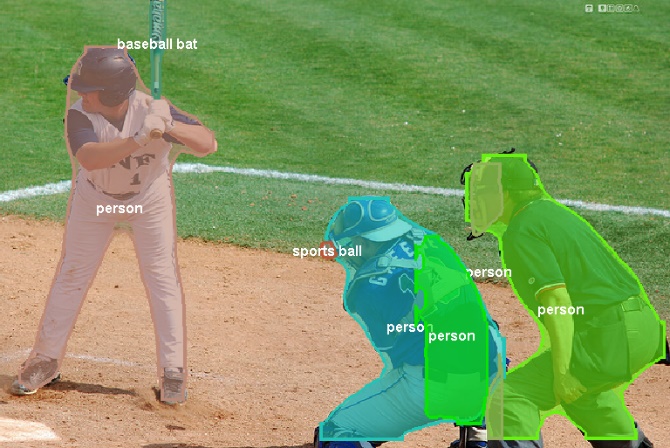 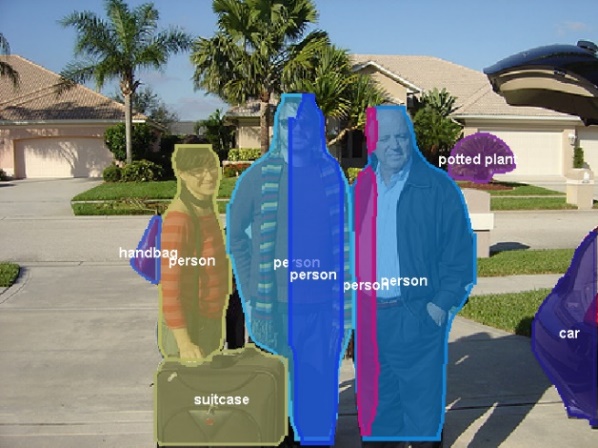 FCIS [1] 
(COCO)
[1] Qi et al. CVPR 2017.
57
Outline
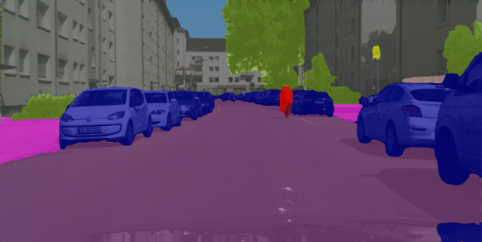 Higher Order CRFs in Deep Neural Networks (ECCV 2016)
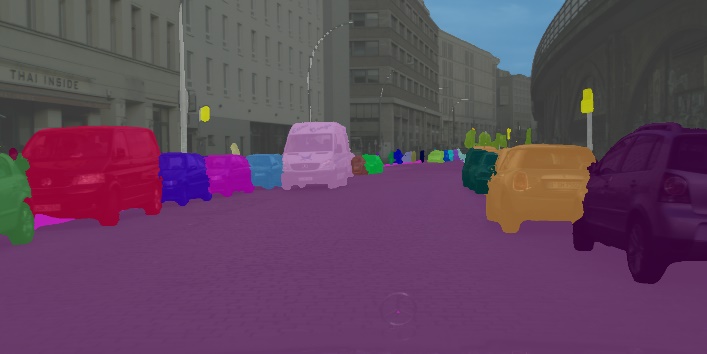 Pixelwise Instance Segmentation with a Dynamically Instantiated Network (CVPR 2017)
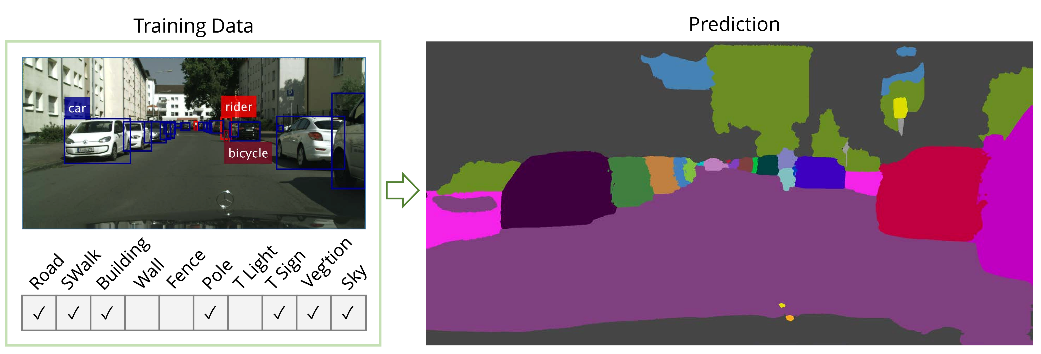 Weakly and Semi-Supervised Panoptic Segmentation (ECCV 2018)
58
Weaker Supervision
One Cityscapes image takes 90 minutes to annotate. 
 Use bounding-box annotations for “things” and image-level tags for “stuff”
 35x less annotation time according to [1] and [2] on Cityscapes.
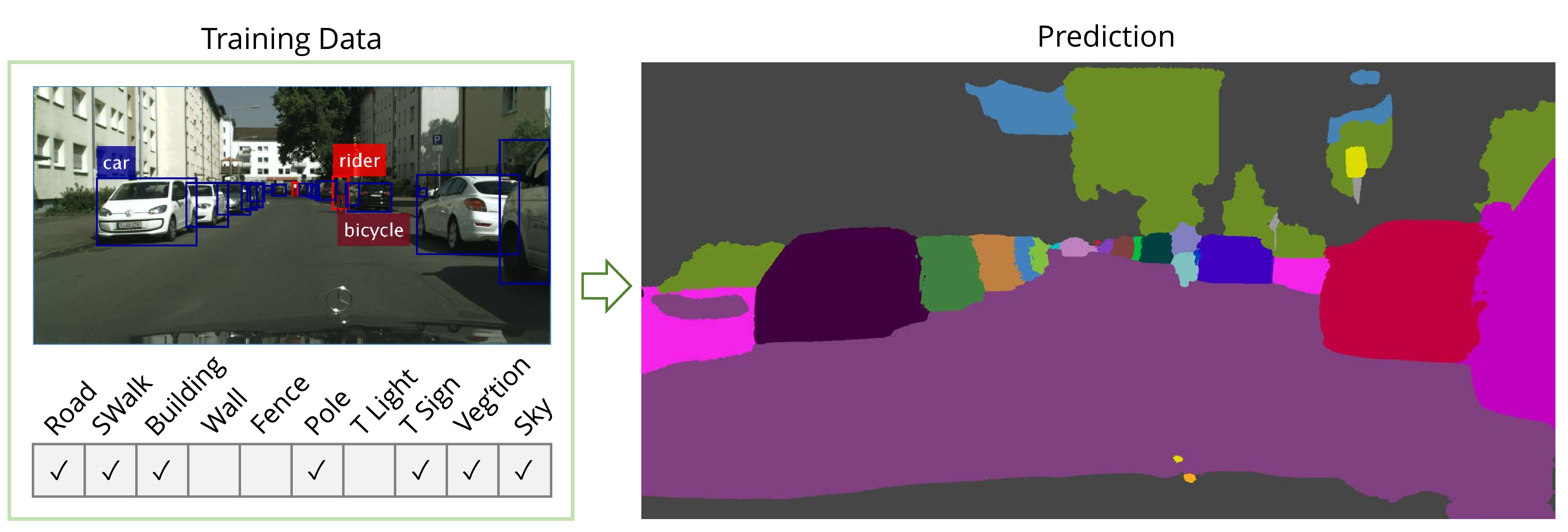 [1]  Papadopoulos et al. ICCV 2017. [2] Papadopoulos  et al. ECCV 2014
59
Approach
Method similar to Expectation Maximisation (EM)
 Alternate between
Approximate the unknown, pixel-level ground truth with the trained model.
Training the model with the approximated ground truth.
 Initialisation of the approximate ground truth is critical.
60
Initialisation from Bounding Boxes
Unsupervised foreground-background segmentation algorithms provide good priors.
 Perform both GrabCut [1] and MCG [2].
 Estimated foreground is assigned detected class label, but only if the two methods agree. Otherwise, the pixel is marked as “ignore”
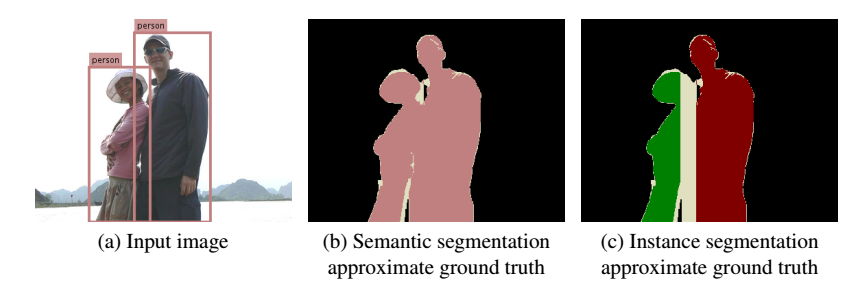 [1]  Rother et al. ACM TOG 2004. [2] Arbelaez et al. CVPR 2014. [3] Khoreva et al. CVPR 2017
61
Initialisation from Image-level Tags
First train network for multilabel binary classification of tags in image.
 Then perform Grad-CAM [1] to obtain pixels which contribute most to the classification.
 These masks are thresholded to obtain the approximate ground truth.
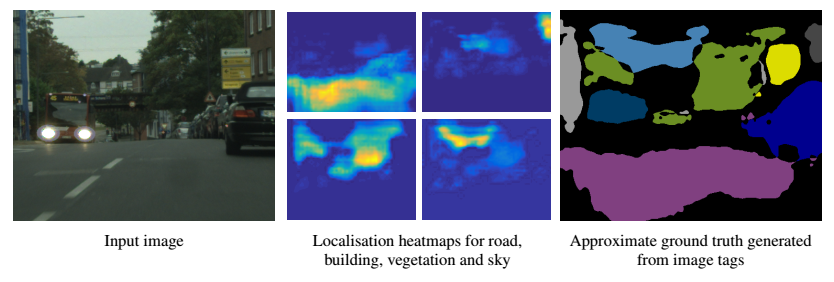 road
building
vegetation
sky
[1] Selvaraju  et al. ICCV 2017.
62
Iterative training
Cues from bounding boxes and image-level tags are combined to produce initial approximate ground truth.
 Thereafter, network’s own predictions are used as the approximate ground truth. 
 Predictions below a confidence threshold, and not within a bounding box are marked as “ignore”.
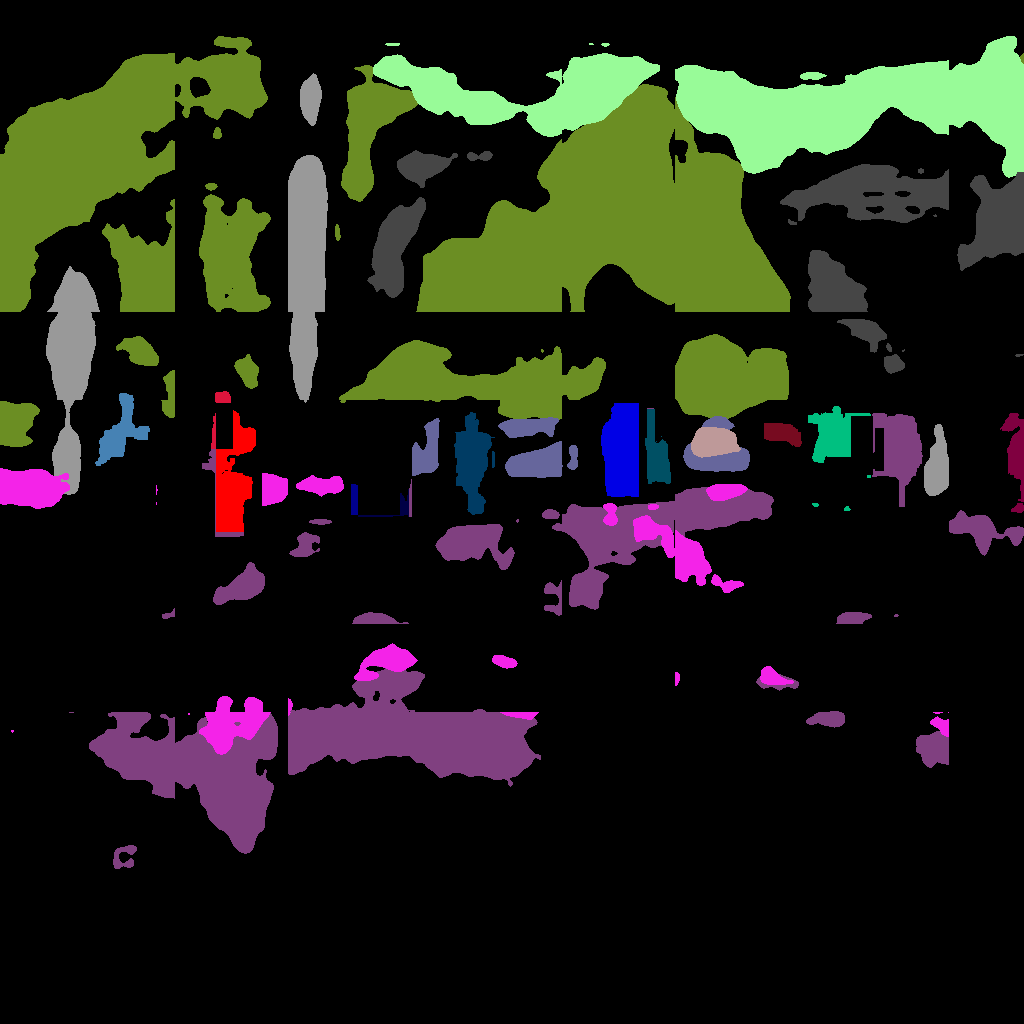 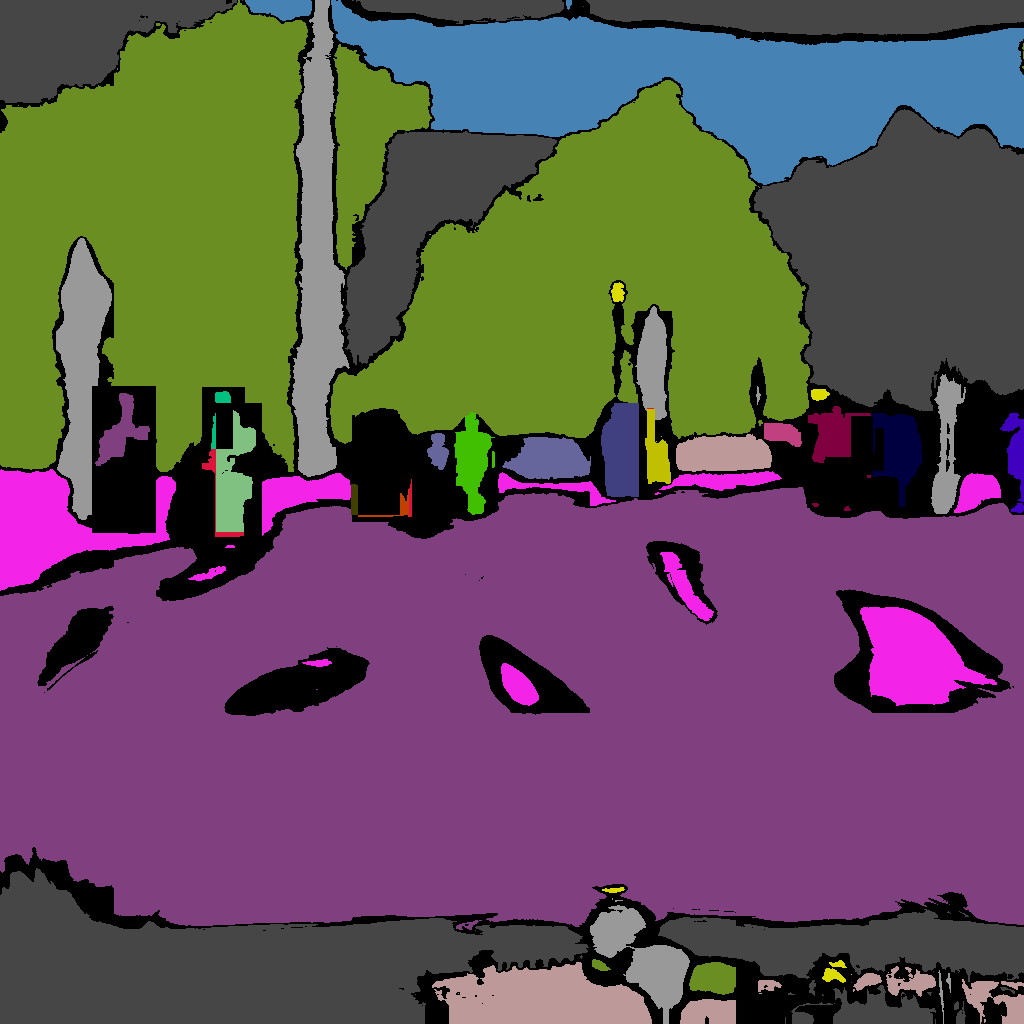 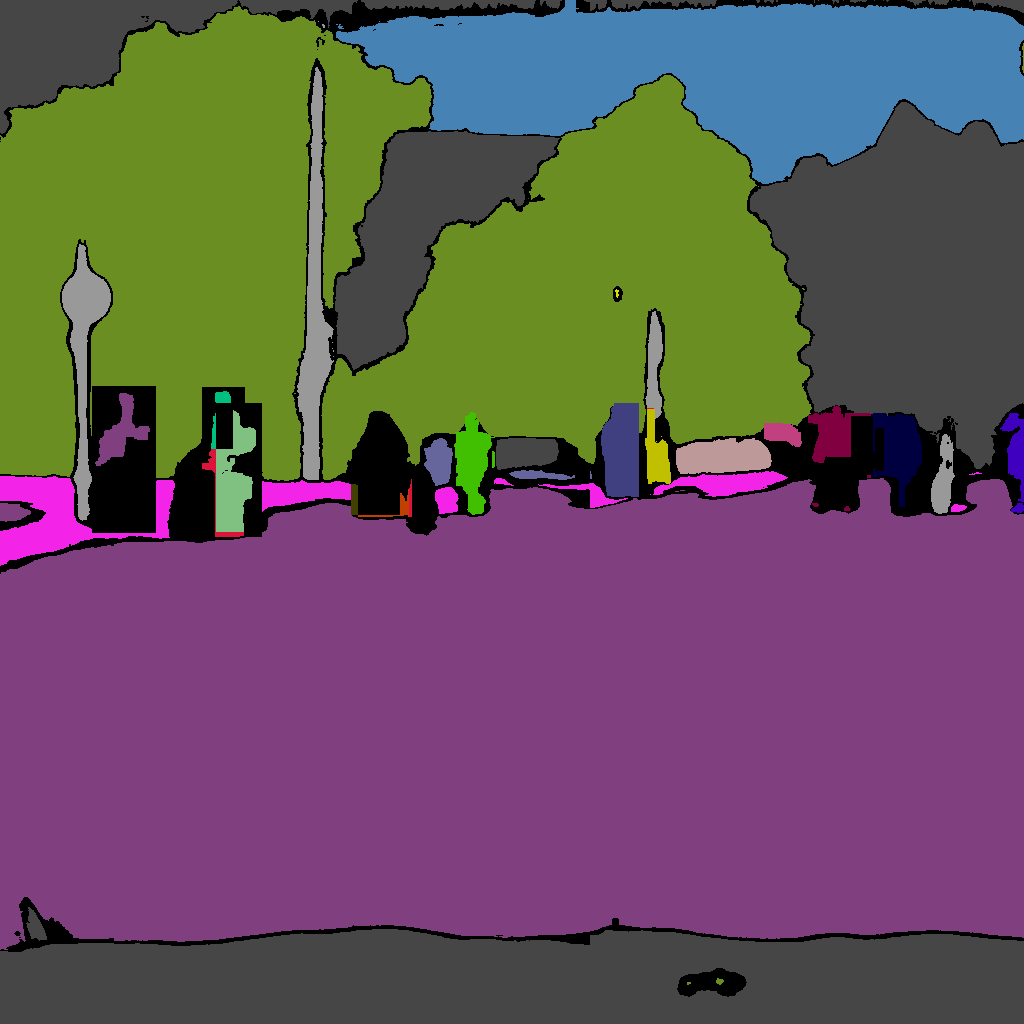 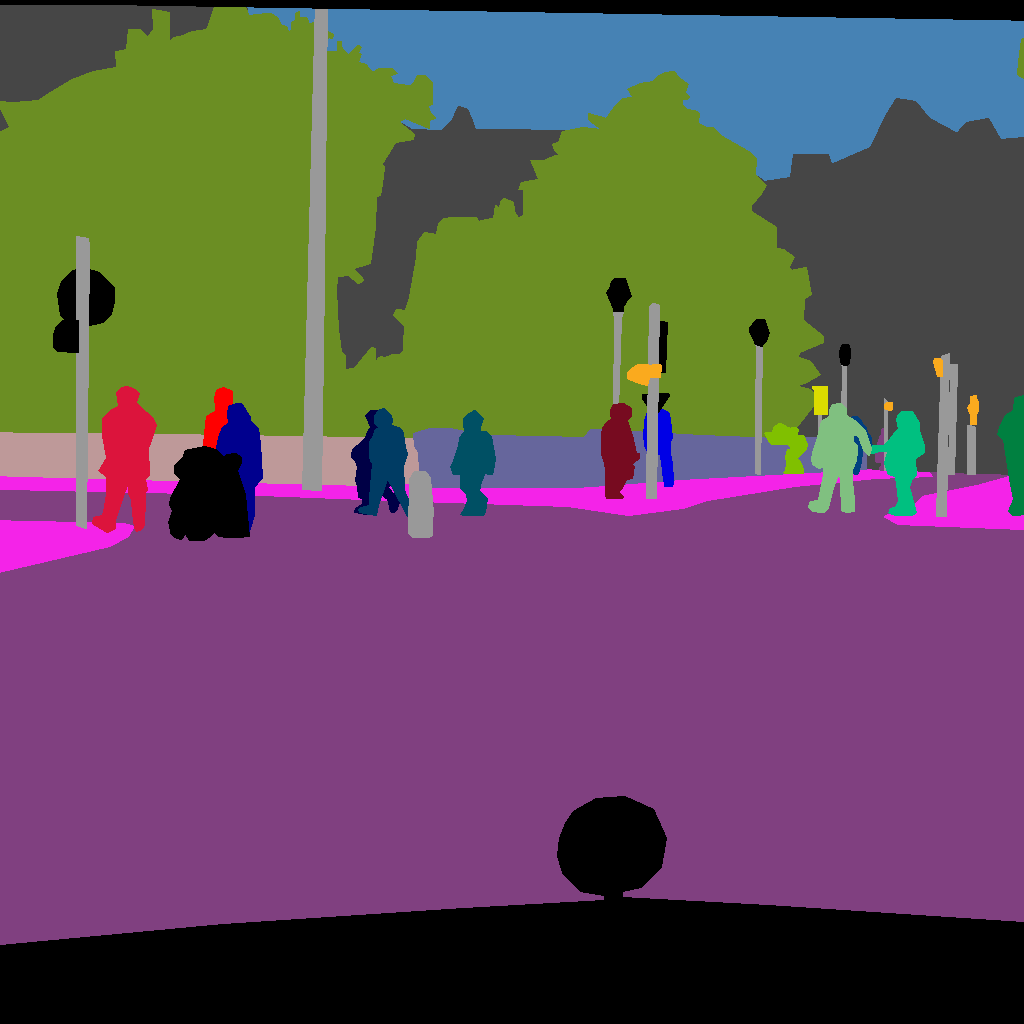 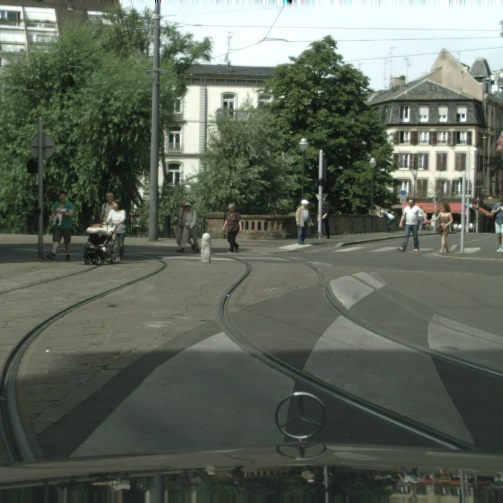 Ground truth
Iteration 2
Iteration 5
Iteration 0
Input image
63
Iterative training
Steady improvement in network performance with more iterations of ground truth generation.
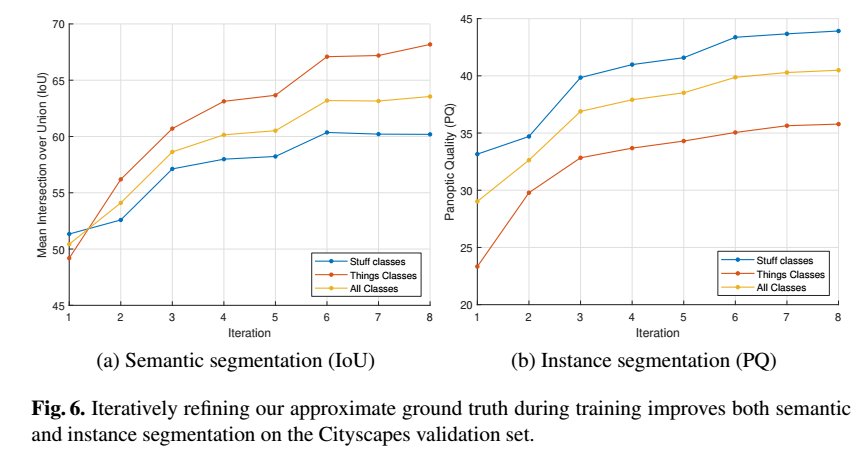 64
Results - Cityscapes
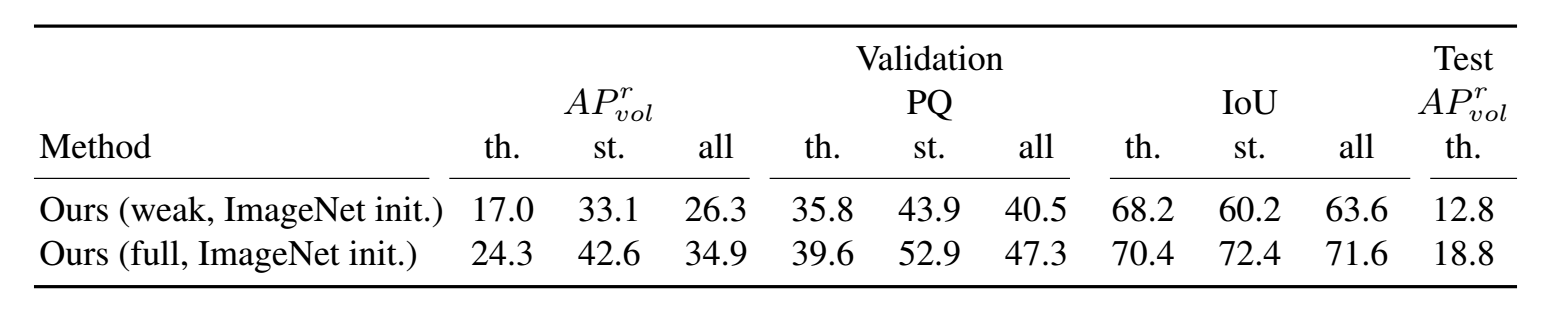 65
Results – Pascal VOC
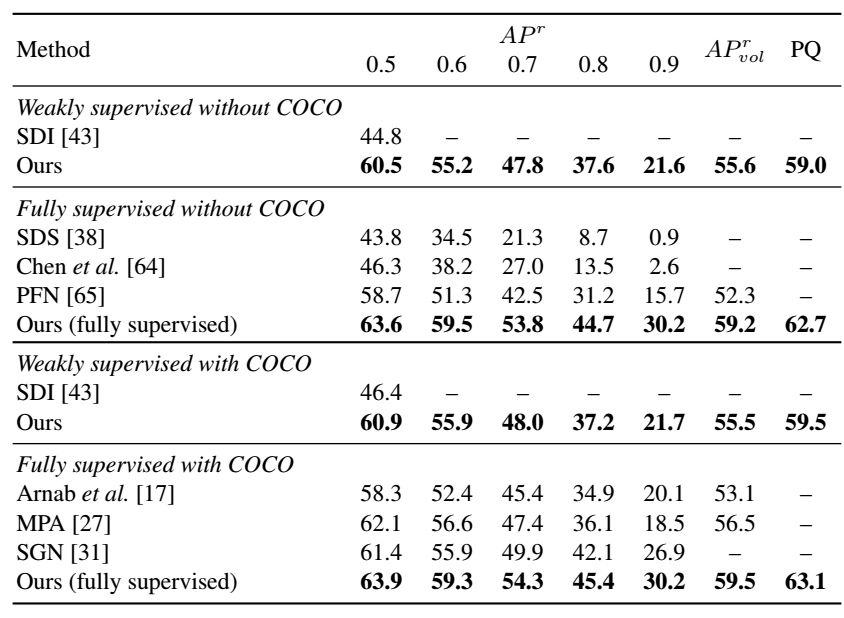 Results – Pascal VOC
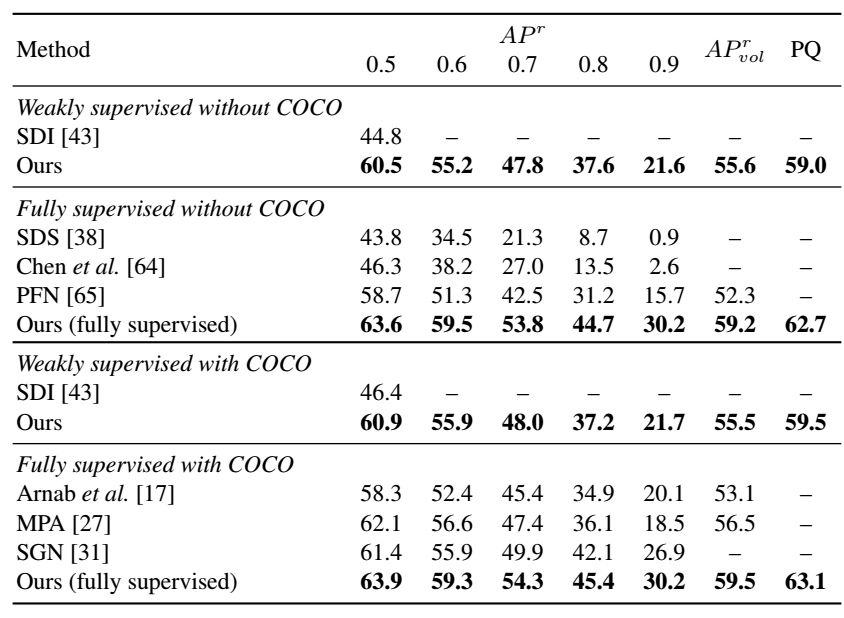 Results – Semi-Supervised
Common to mix Pascal VOC (10 000 images) and COCO (60 000 images) in training set.
 Using fully- or weakly-supervised COCO data does not make much difference.
 COCO data is of much lower quality than VOC.
 Conclusion: Rather label a few images well (Pascal VOC) than many images poorly (COCO)
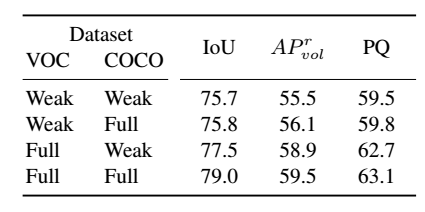 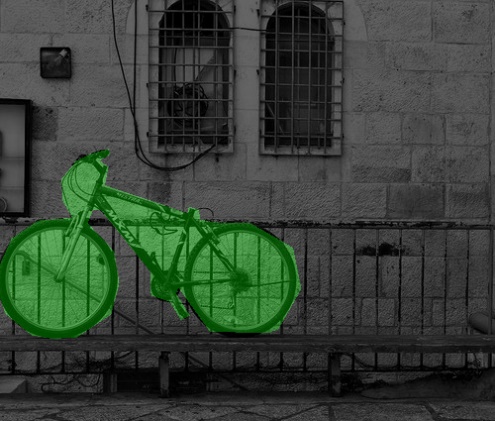 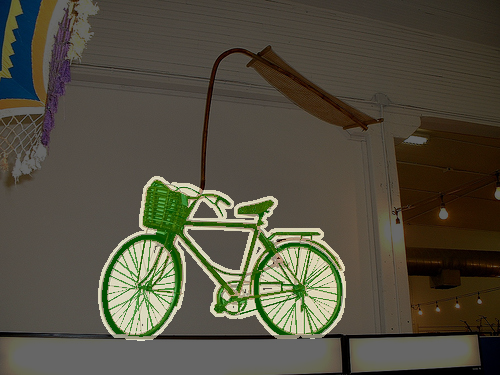 VOC annotation
COCO annotation
68
Results – Semi-Supervised
Common to mix Pascal VOC (10 000 images) and COCO (60 000 images) in training set.
 Using fully- or weakly-supervised COCO data does not make much difference.
 COCO data is of much lower quality than VOC.
 Conclusion: Rather label a few images well (Pascal VOC) than many images poorly (COCO)
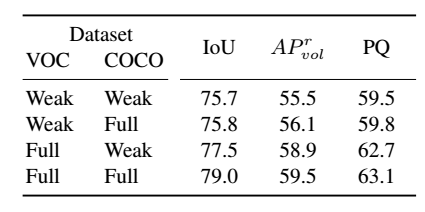 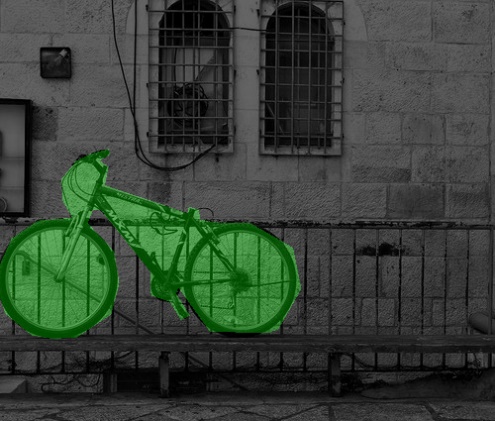 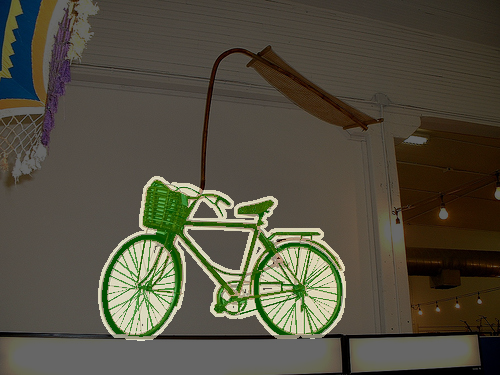 VOC annotation
COCO annotation
69
Results – Semi-Supervised
Common to mix Pascal VOC (10 000 images) and COCO (60 000 images) in training set.
 Using fully- or weakly-supervised COCO data does not make much difference.
 COCO data is of much lower quality than VOC.
 Conclusion: Rather label a few images well (Pascal VOC) than many images poorly (COCO)
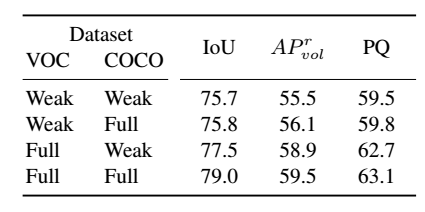 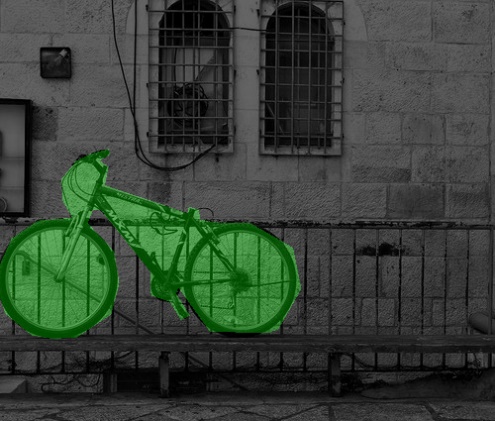 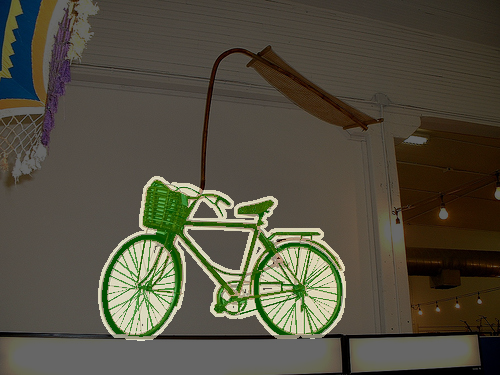 VOC annotation
COCO annotation
70
Outline
Exploiting Temporal Context for 3D Pose Estimation in the Wild (CVPR 2019) – DeepMind internship
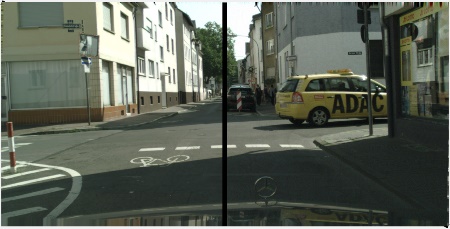 On the Robustness of Semantic Segmentation Models to Adversarial Attacks (CVPR 2018)
71
Introduction
Monocular 3D human pose estimation is an inherently ill-posed problem
 Metric ground-truth for real-world data is prohibitively difficult to collect
 Common datasets are from motion capture in controlled labs
 Models trained on these datasets generalise poorly to “in the wild”
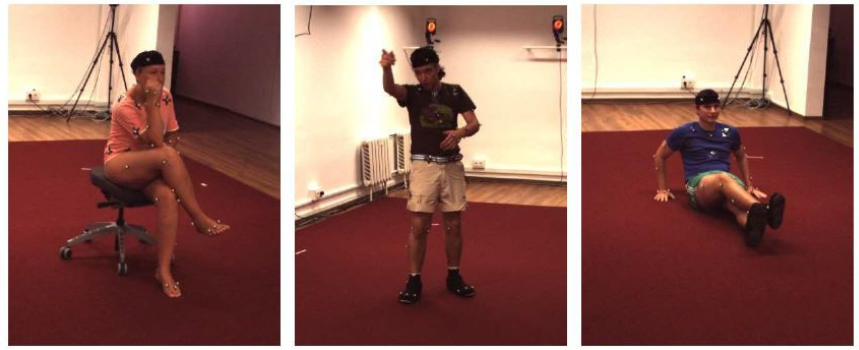 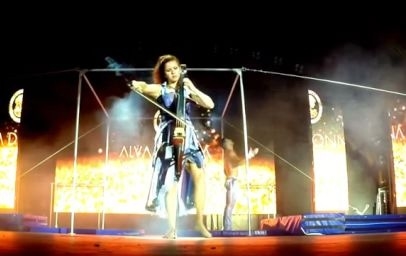 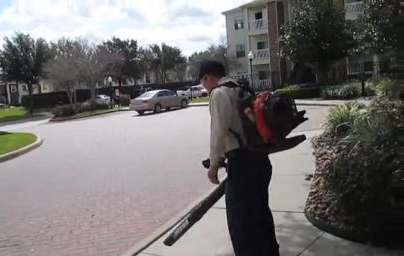 Human 3.6M (mocap dataset)
“In-the-wild” data
72
Generalising to the real-world
Input
State-of-art HMR model [1]
(per-frame)
Ambiguity
Significant failure
[1] Kanazawa et al.  End-to-end recovery of human shape and pose. CVPR 2018.
73
Temporal Consistency
Temporal dimension of ordinary video encodes valuable information
 Multiple views of person observed
Body shape and bone lengths remain constant
Joint positions in both 2D and 3D vary slowly
74
Our approach
Propose a form of bundle adjustment
Take into account temporal information and multi-view geometry of the video
 Apply our method to about 107 000 YouTube videos in the Kinetics dataset.
 Automatically create a new “in-the-wild” dataset from this
 Improve performance of per-frame model using this dataset.
75
Bundle Adjustment
Objective function consists of reprojection, temporal and prior terms
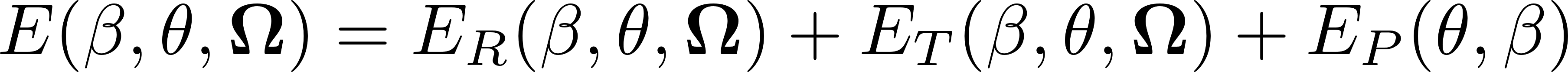 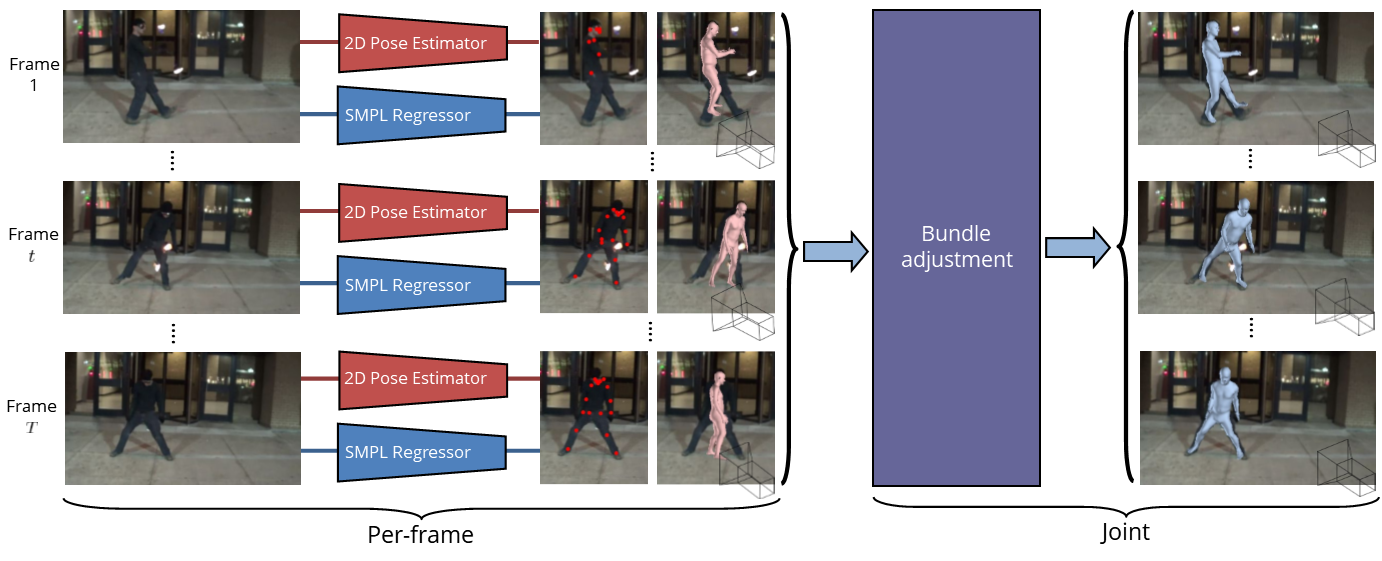 76
Bundle Adjustment
Objective function consists of reprojection, temporal and prior terms

 Use the SMPL body model [1] to parameterise the 3D pose
Pose parameters:
Shape parameters:
Shape remains constant throughout the video.
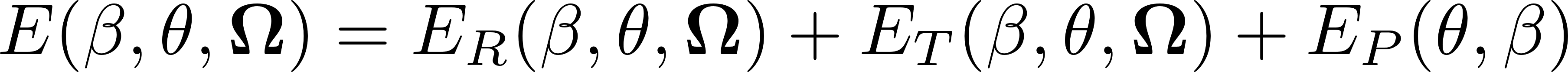 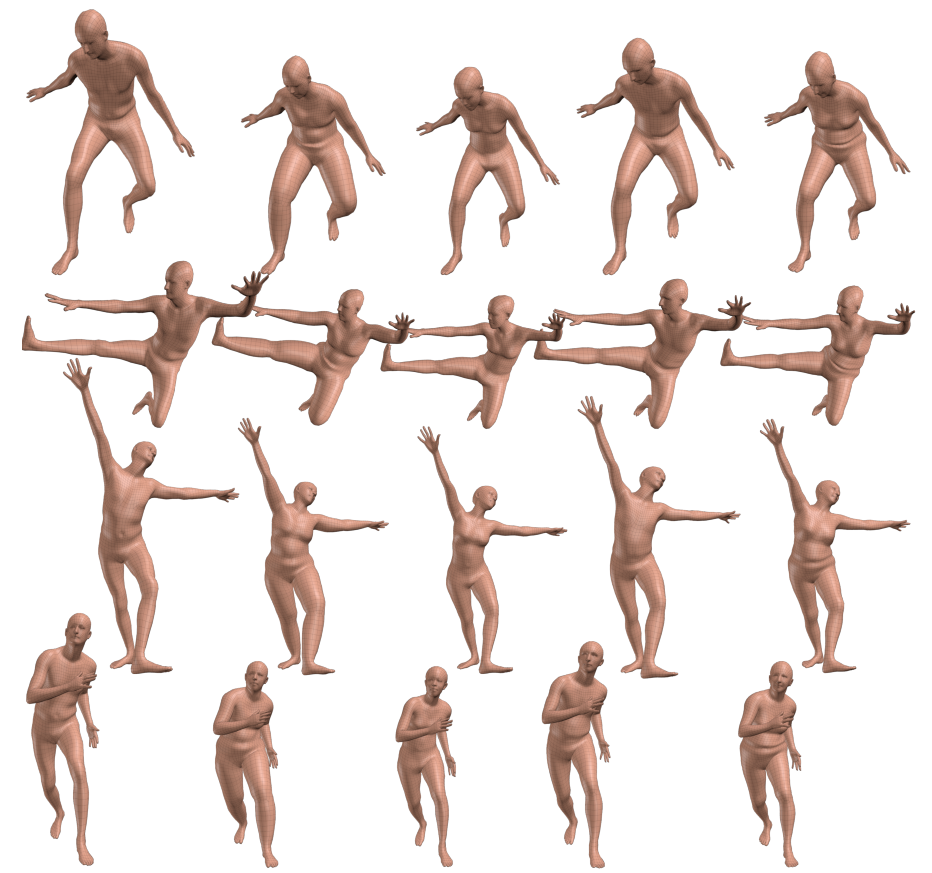 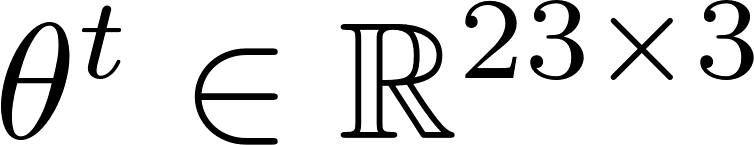 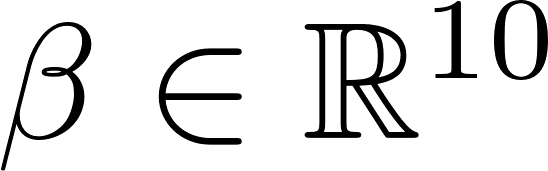 Pose variation
Shape variation
[1] Loper et al. SMPL: A Skinned Multi-Person Linear Model. ECCV 2016.
77
Bundle Adjustment
Objective function consists of reprojection, temporal and prior terms

 Use the SMPL body model [1] to parameterise the 3D pose
 3D joints (and mesh vertices) are obtained from the differentiable SMPL function
 3D joints,                                    .
 Assume scaled orthographic projection,    , with camera parameters                           .
 We can project this onto 2D using the camera parameters.
 2D joints,                                        .
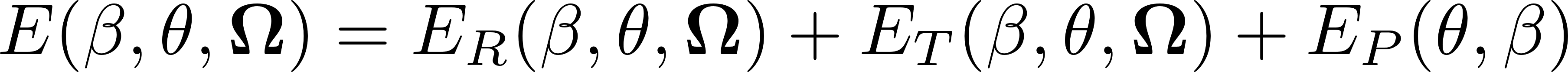 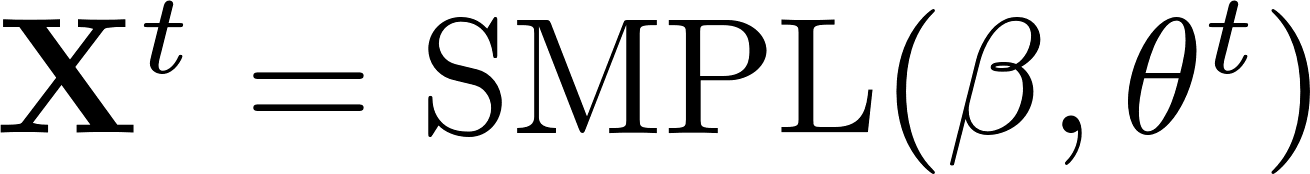 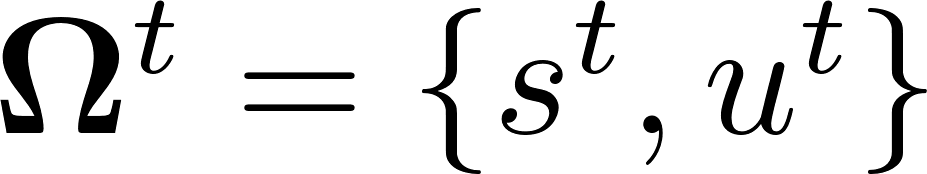 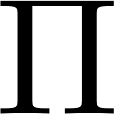 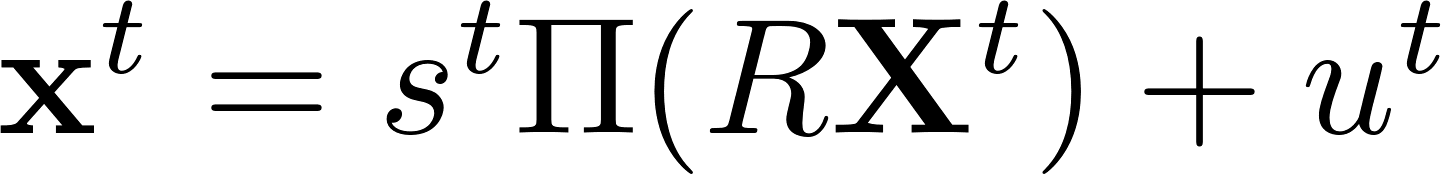 78
Reprojection Error
Encourage 3D joint to project onto predicted 2D keypoints.
 
 We use 2D human detector of [1].
 Use robust Huber error function
 And weight each reprojection term by the keypoint detector’s confidence.
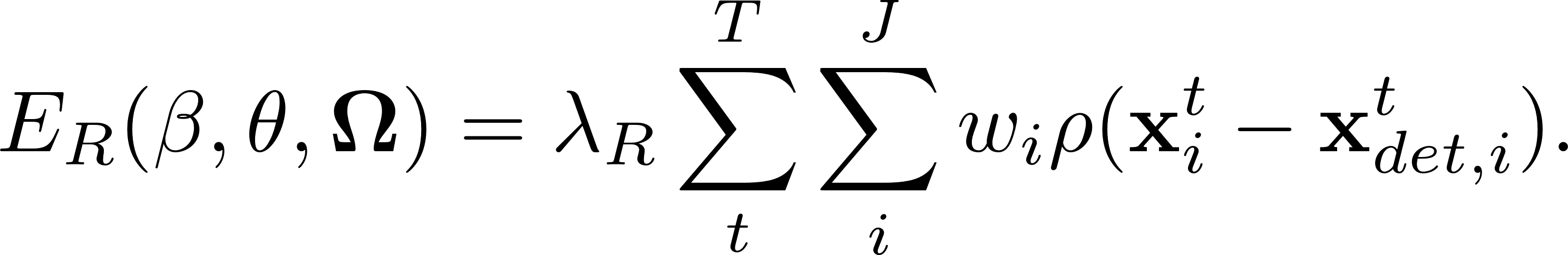 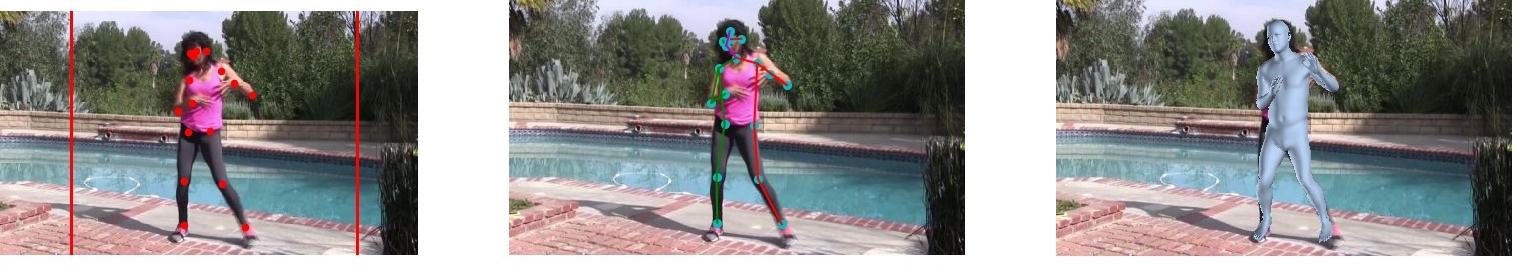 Predicted 3D mesh
Predicted joint projection
Input keypoints
[1] Papanderou et al.  Towards accurate multi-person pose in the wild. CVPR 2017.
79
Temporal Error
Encourage smooth motion of predicted:
3D joints,      
2D joint projection,
camera parameters,
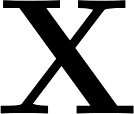 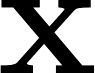 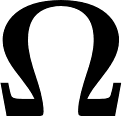 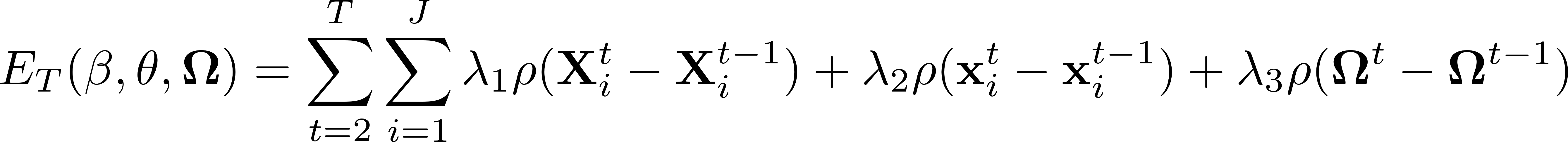 80
3D Prior
Many 3D poses (some not humanly possible) that project correctly onto 2D and temporally smooth.
 One term encourages solution to stay close to the initialisation, the other the commonly used GMM pose prior [1].
No prior
Prior
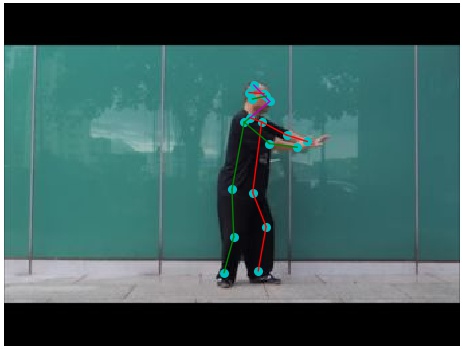 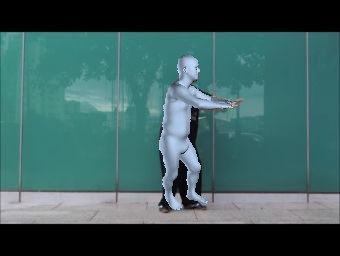 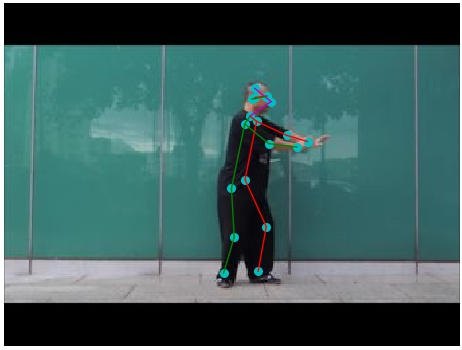 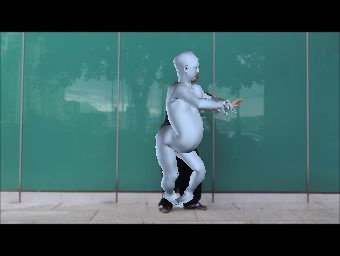 [1] Bogo et al. Keep it SMPL … ECCV 2016.
81
3D Prior
Many 3D poses (some not humanly possible) that project correctly onto 2D and temporally smooth.
 One term encourages solution to stay close to the initialisation, the other the commonly used GMM pose prior [1].
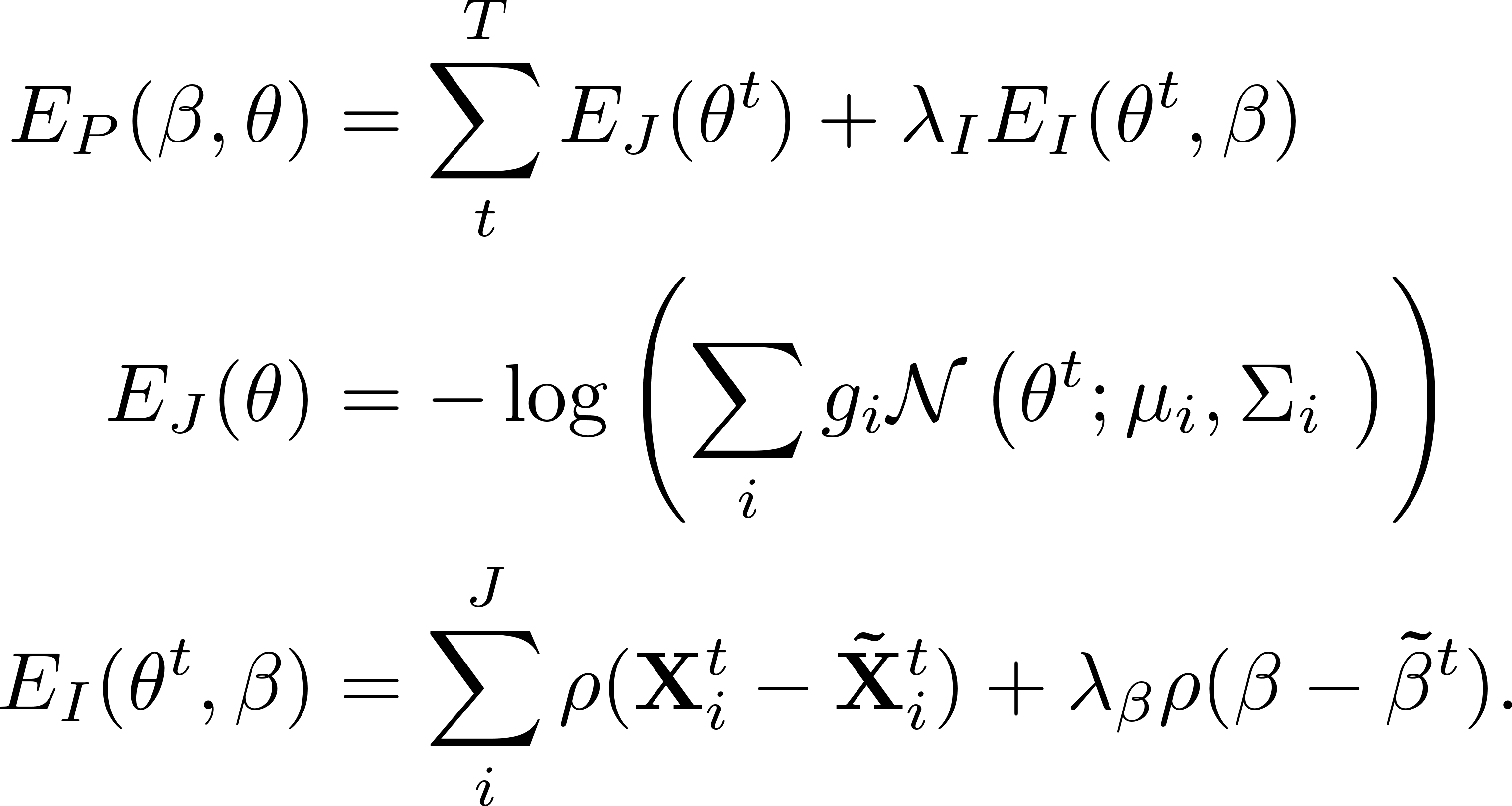 [1] Bogo et al. Keep it SMPL … ECCV 2016.
82
Bundle Adjustment
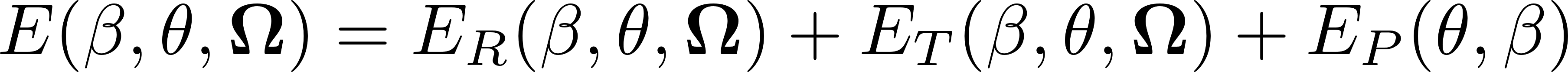 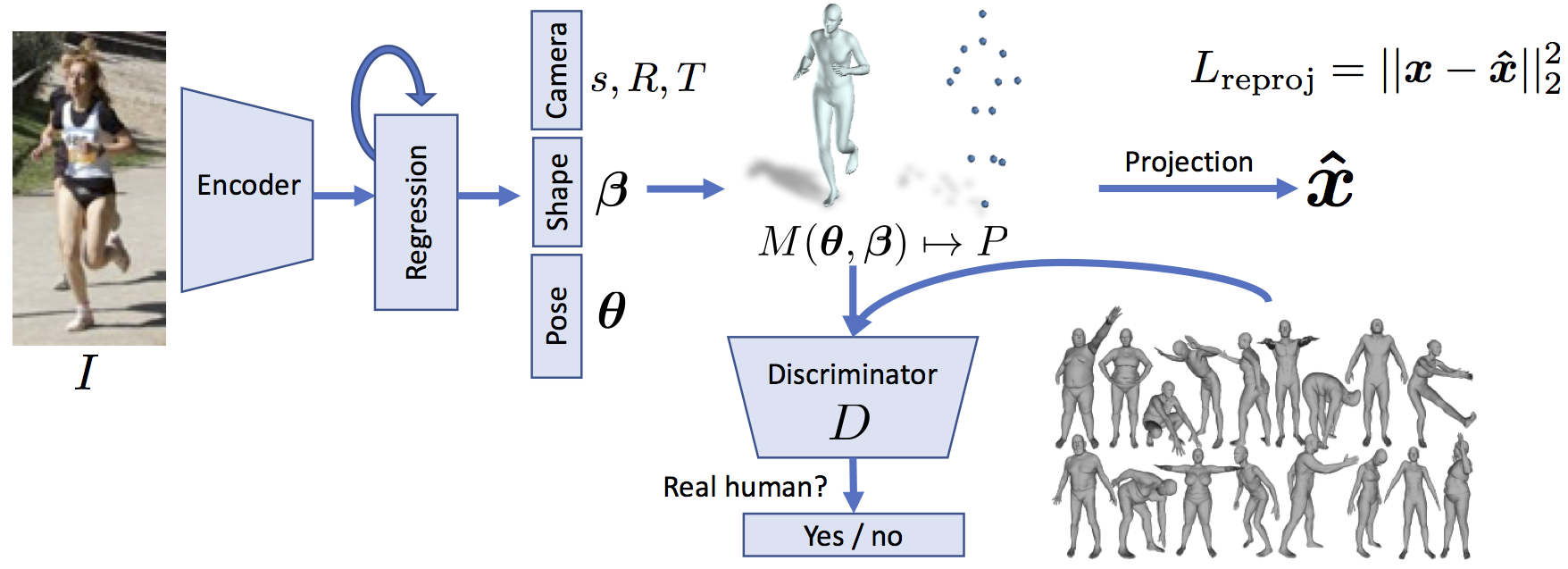 [1] Kanazawa et al.  End-to-end recovery of human shape and pose. CVPR 2018.
83
Scaling up to Kinetics
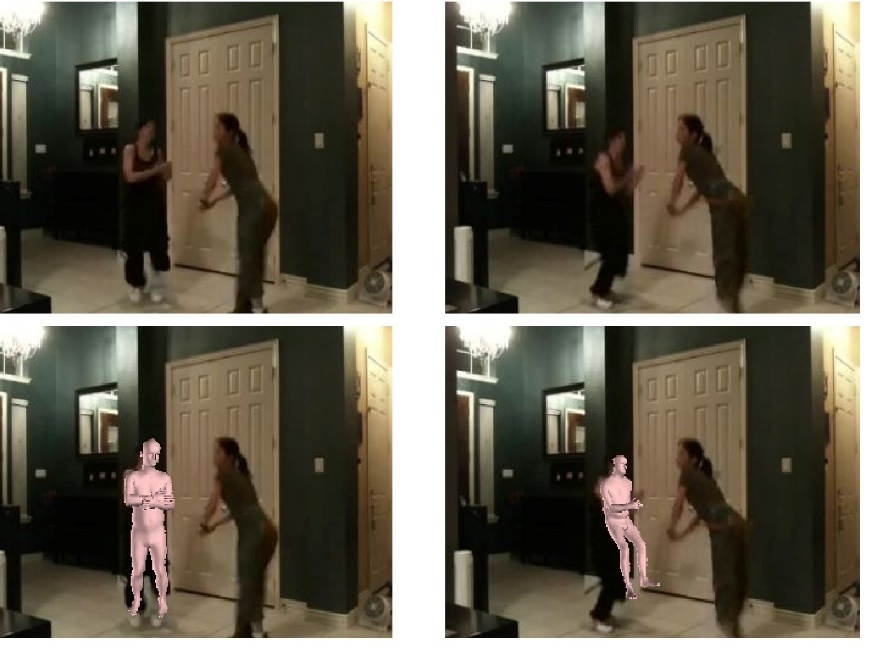 Data very noisy.
 Initialisation from HMR and 2D pose detector often incorrect.
 Also need to deal with multiple people
Tracking person-of-interest not robust to detection failures.
 Modify reprojection loss instead
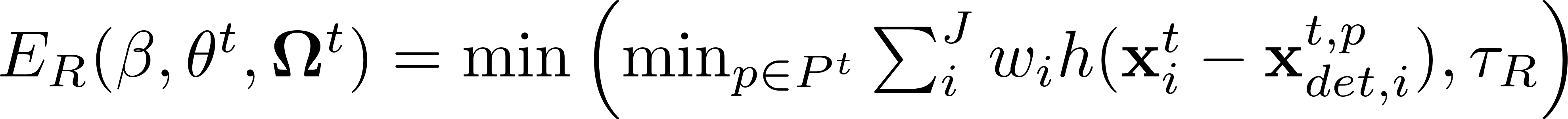 84
Scaling up to Kinetics
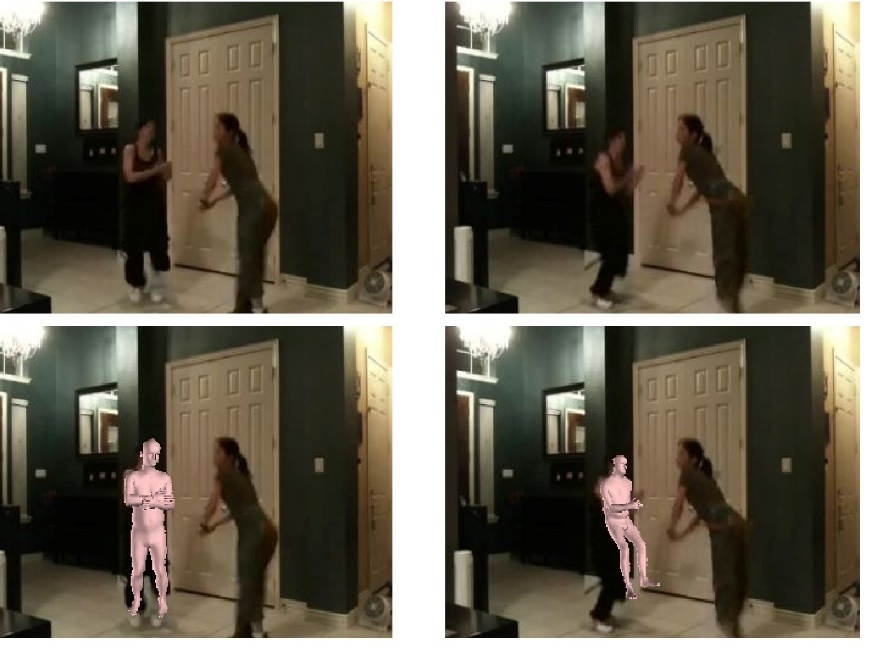 Data very noisy.
 Initialisation from HMR and 2D pose detector often incorrect.
 Also need to deal with multiple people
 Modify reprojection loss instead


 “Inner min” means the loss is with respect to the best matching 2D pose estimate
 “Outer min” means that if our estimate is too far from 2D pose, we consider it an outlier and pay a constant penalty.
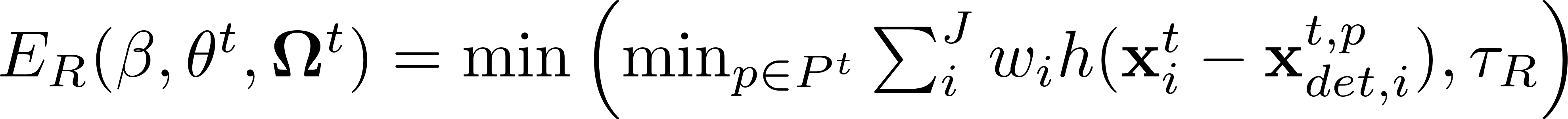 85
Exploiting temporal consistency
Input
State-of-art HMR model [1]
(per-frame)
Bundle adjustment
[1] Kanazawa et al.  End-to-end recovery of human shape and pose. CVPR 2018.
86
Exploiting temporal consistency
[1] Kanazawa et al.  End-to-end recovery of human shape and pose. CVPR 2018.
87
Ablation study on Human 3.6M
Mocap dataset, has metric 3D ground truth
 Allows us to set hyperparameters.
 Each term in objective improves result.
 Ground truth keypoints provide substantial benefits
Occluded keypoints help a lot
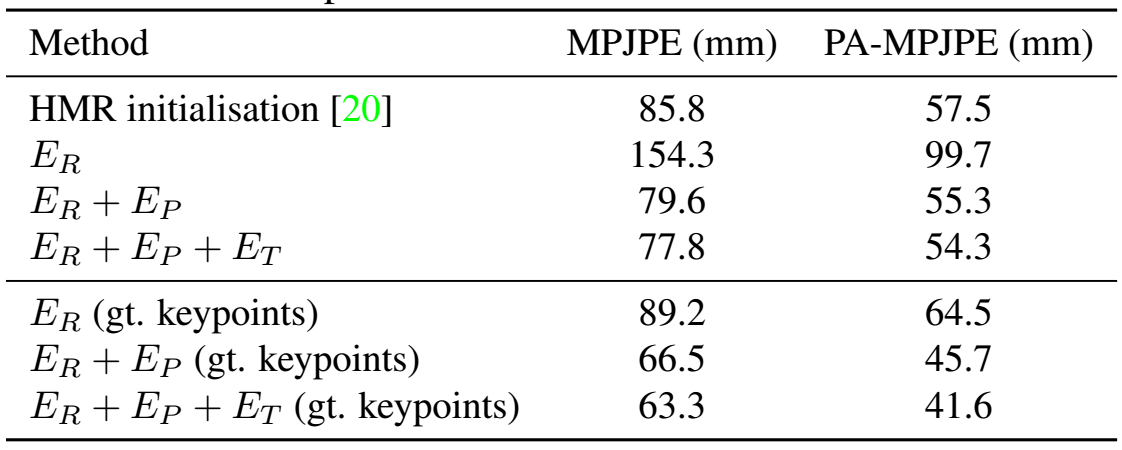 88
Comparison on Human 3.6M
Compare to other methods using the SMPL model
 Our whole-video approach also achieves state-of-the-art performance on Human 3.6M
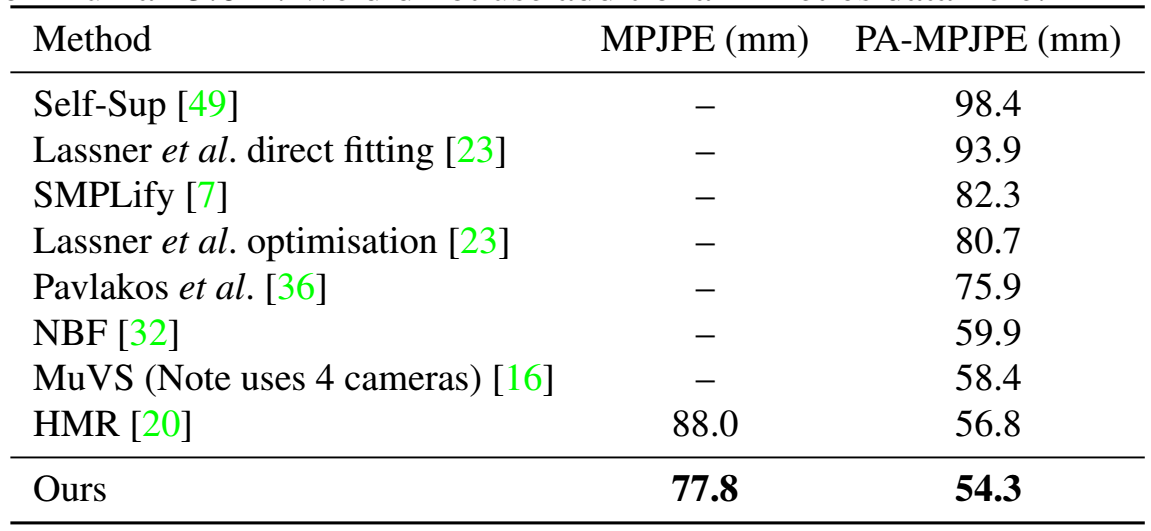 89
Scaling up to Kinetics
Run our method on 106 589 YouTube videos in the Kinetics dataset.
 Thresholding the normalised loss, we obtain 16 720 videos containing 4.1 million frames.
 We keep the frames where our 2D projections match that of our 2D keypoint detector.
 Final dataset is 3.4 million frames.
 Available to public: https://github.com/deepmind/Temporal-3D-Pose-Kinetics
Example of video automatically filtered out
90
Scaling up to Kinetics
Auto-generated dataset contains diversity in pose, scene, action and camera viewpoints not found in mocap.
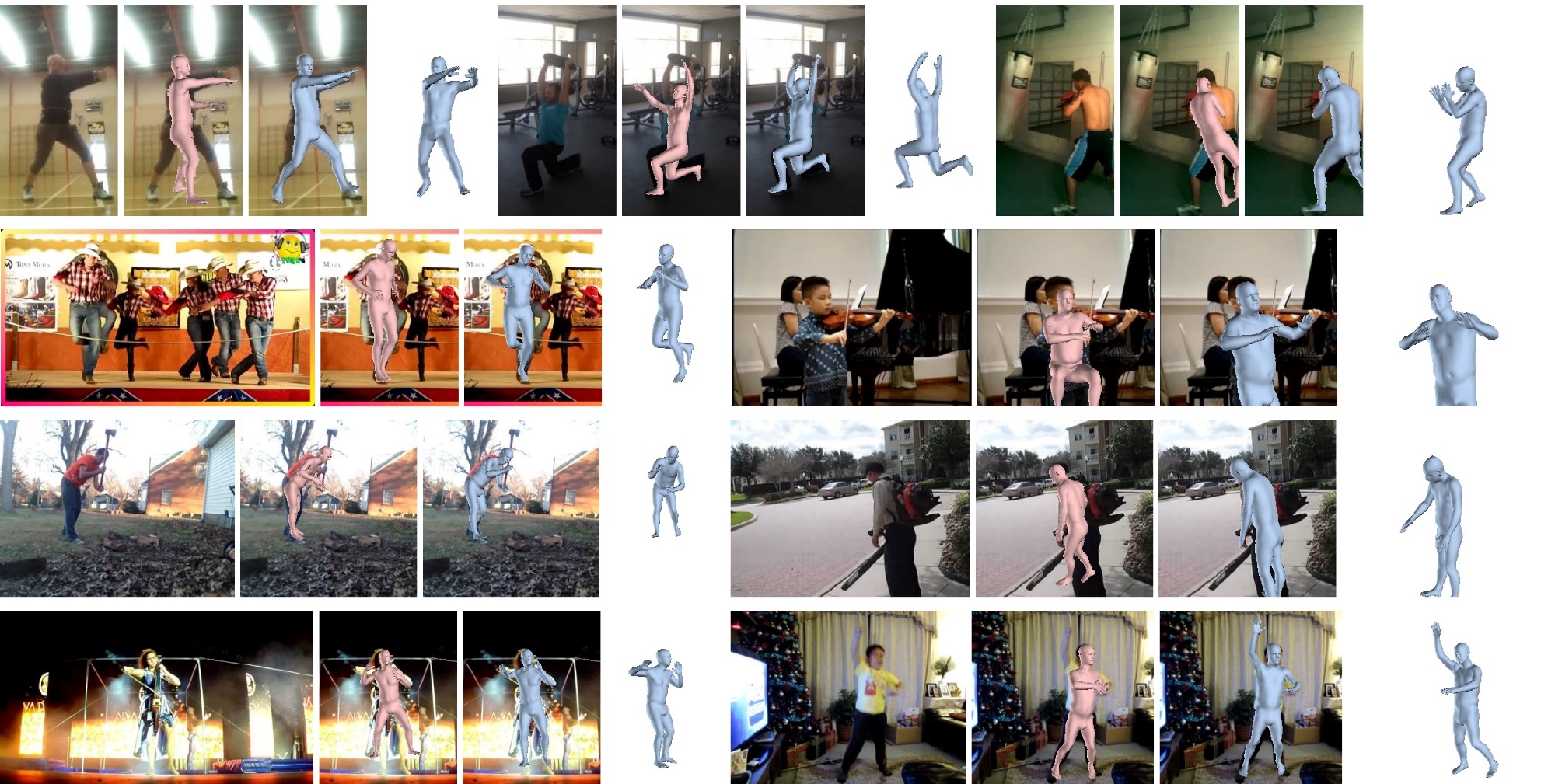 HMR (per-frame model)
Ours
91
Effect of our new dataset
Training with our new automatically-generated dataset improves the performance of HMR on two datasets.
3DPW – “in-the-wild”
HumanEVA – mocap
 More improvement from 3.4 million additional frames, than 300 000 frames.
PA-MPJPE error (mm) on 3DPW and HumanEVA datasets
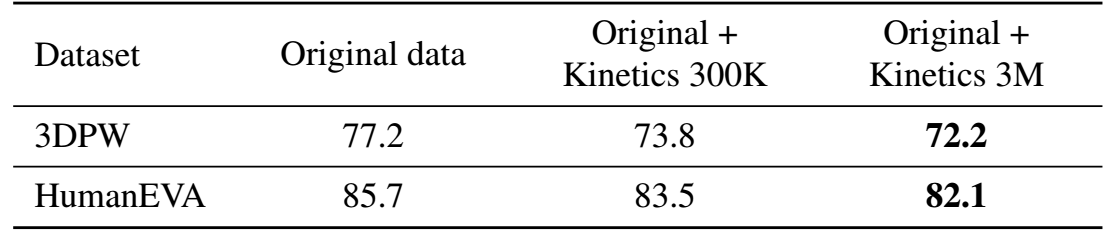 [1] Kanazawa et al.  End-to-end recovery of human shape and pose. CVPR 2018.
92
Conclusion
Interpret mean-field inference of generic CRFs as a recurrent network
 Enables end-to-end training of CNN and CRF models
 Applications in structured prediction problems like semantic- and instance/panoptic-segmentation
 We can effectively labelled weakly labelled data as supervision for complex tasks.
 Weakly supervised panoptic segmentation
Up to 95% of fully-supervised performance, with annotation time reduced by as much as 35x.
If you have annotation budget, better to label a few images well rather than many images poorly.
 3D human pose estimation
Can leverage temporal consistency and unlabelled YouTube videos to improve existing models
93
Collaborators
Sadeep Jayasumana 
 Shuai Zheng
 Qizhu Li
 Philip Torr
 Carl Doersch
 Andrew Zisserman
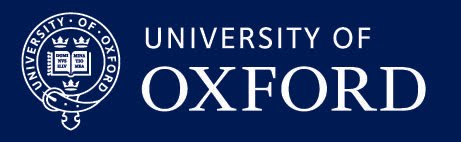 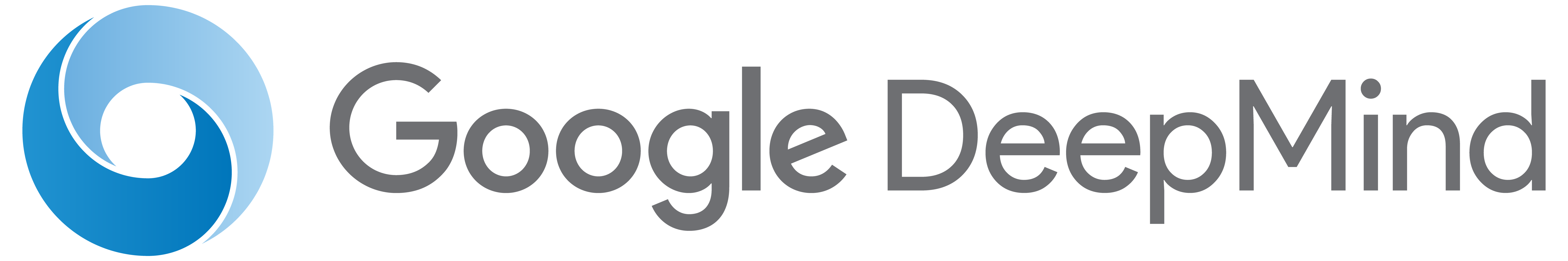 94
Questions?
A Arnab, S Jayasumana, S Zheng, P Torr. Higher Order Conditional Random Fields in Deep Neural Networks. ECCV, 2016
A Arnab and P Torr. Pixelwise Instance Segmentation with a Dynamically Instantiated Network. CVPR, 2017
A Arnab, O Miksik, P Torr. On the Robustness of Semantic Segmentation Models to Adversarial Attacks. CVPR, 2018
Q Li*, A Arnab*, P Torr. Weakly- and Semi-Supervised Panoptic Segmentation. ECCV, 2018
A Arnab*, C Doersch*, A Zisserman. Exploiting Temporal Context for 3D Human Pose Estimation in the Wild. CVPR, 2019.
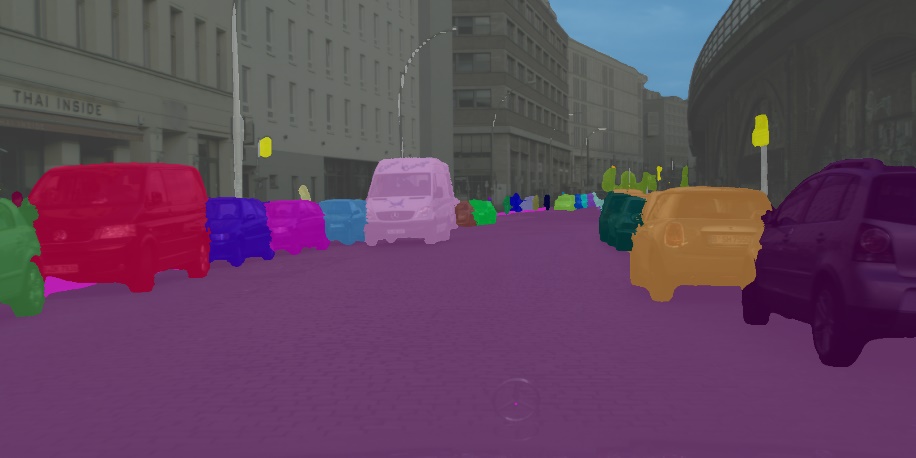 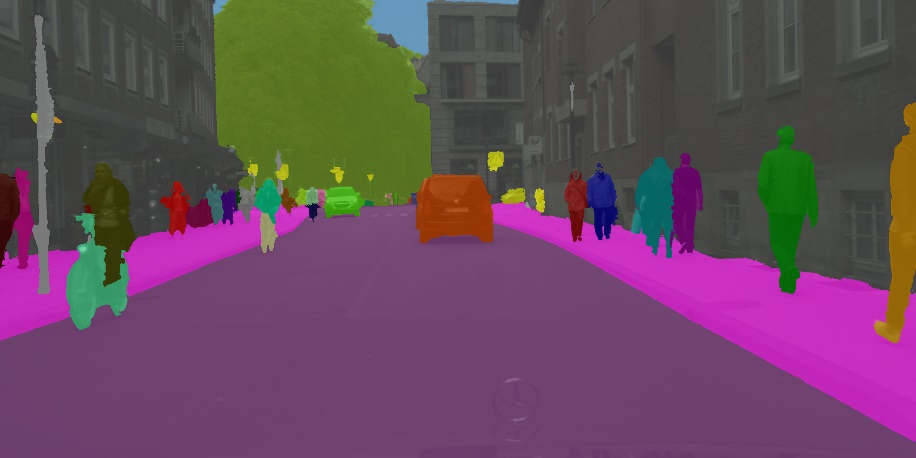 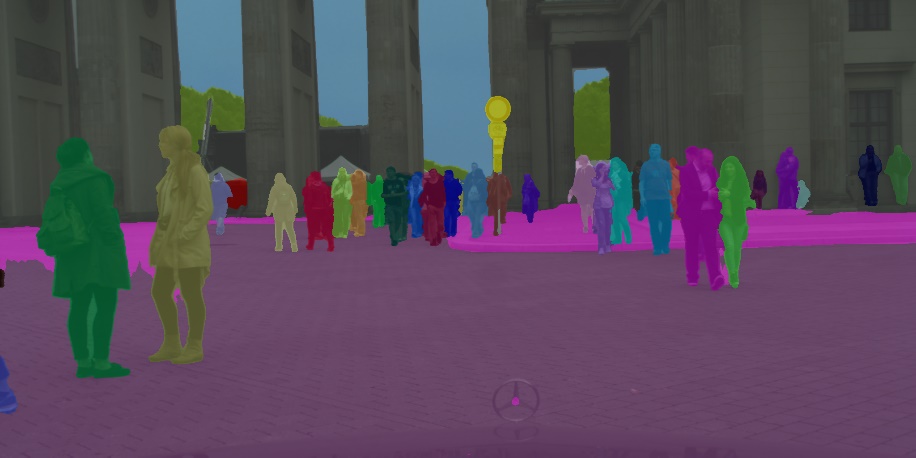 95